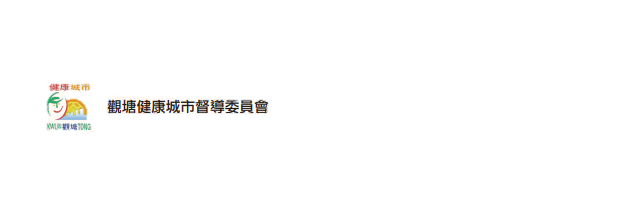 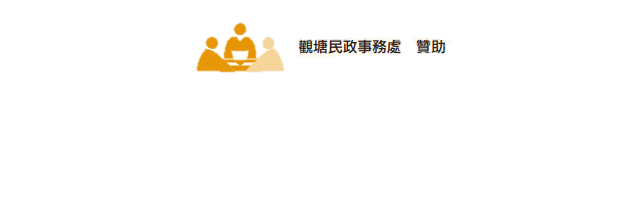 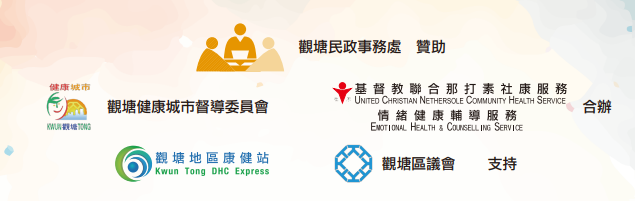 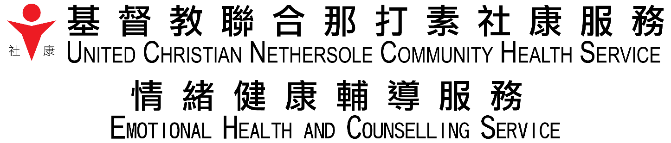 合辦
慶祝中華人民共和國成立73周年 暨 香港特別行政區成立25周年「自健樂」計劃
正向管教的魅力
觀塘官立中學
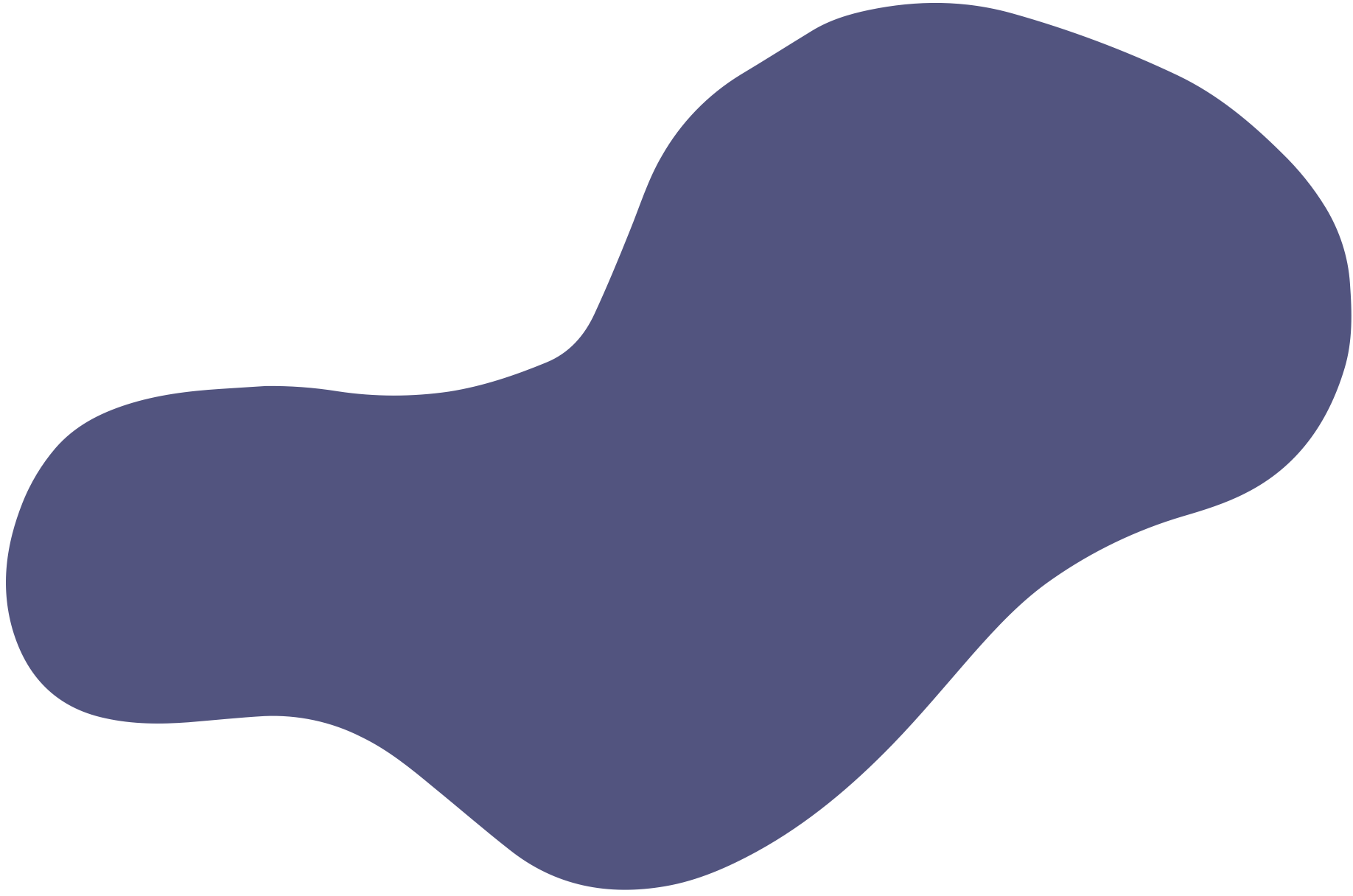 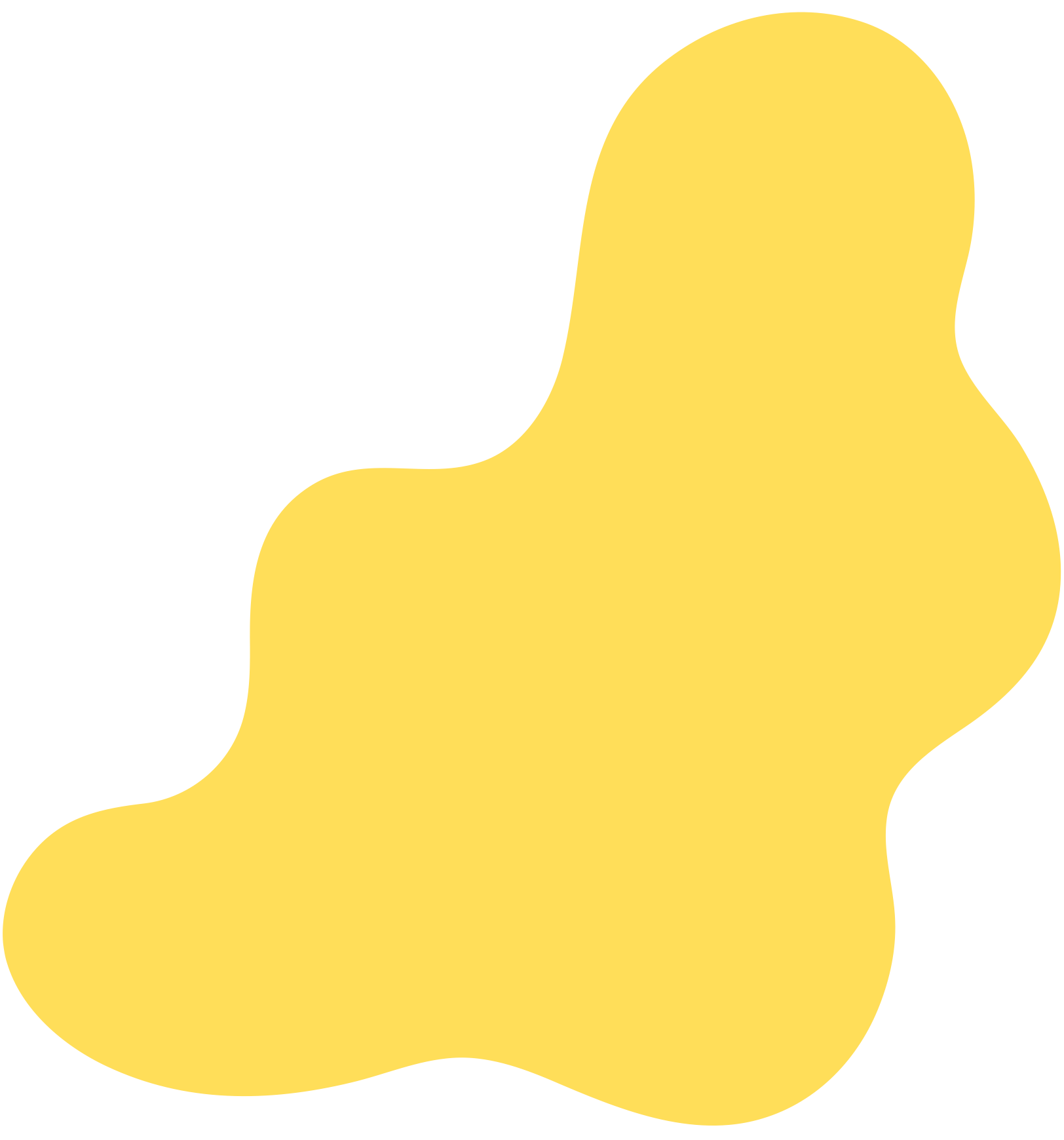 12/01/2023
心理輔導師
李姑娘
🖳  http://www.ucep.org.hk/   ✆ 2349 3212
正向管教的魅力
認識管教模式
正向溝通的技巧
處理關係衝突的方法
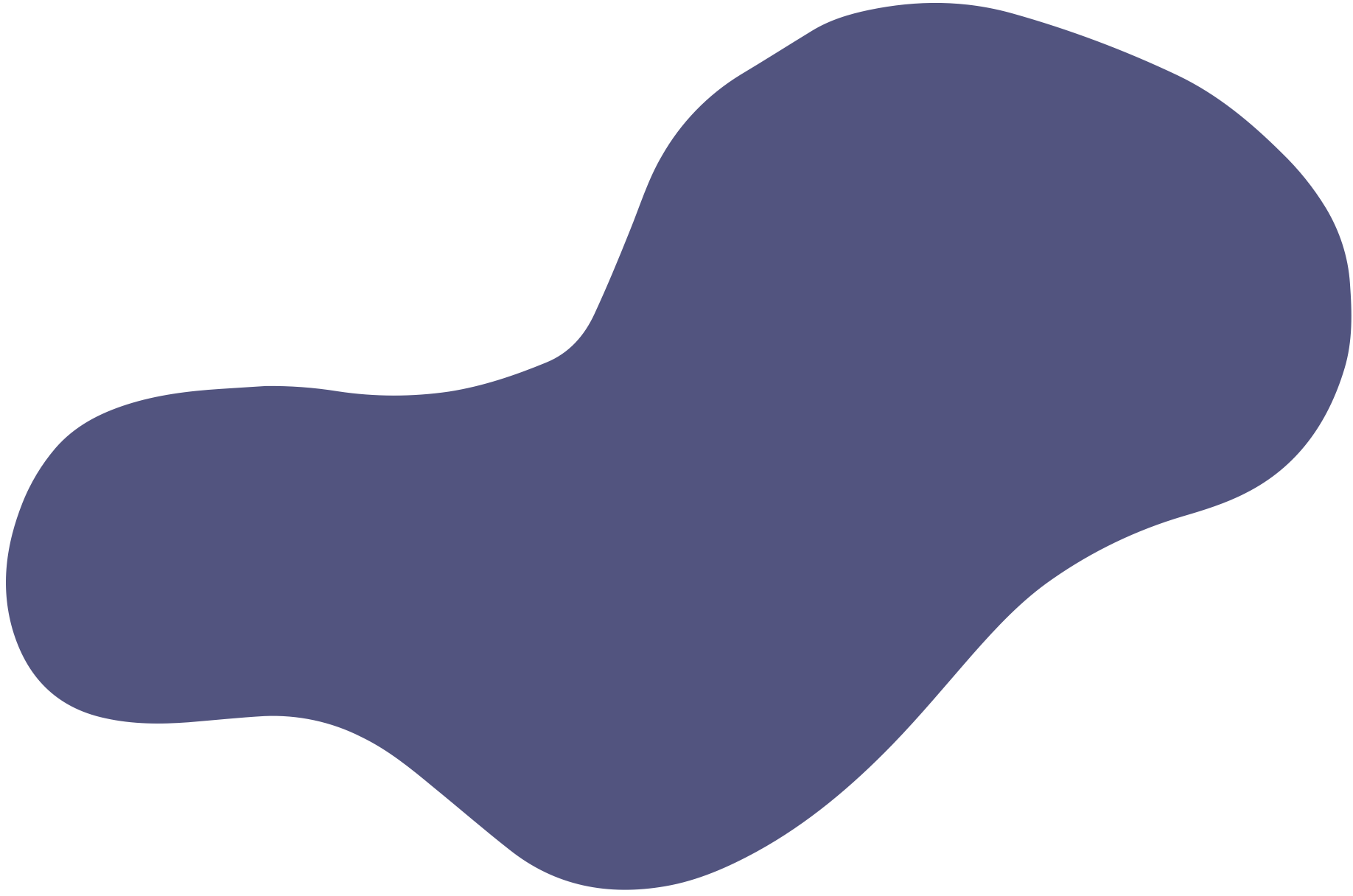 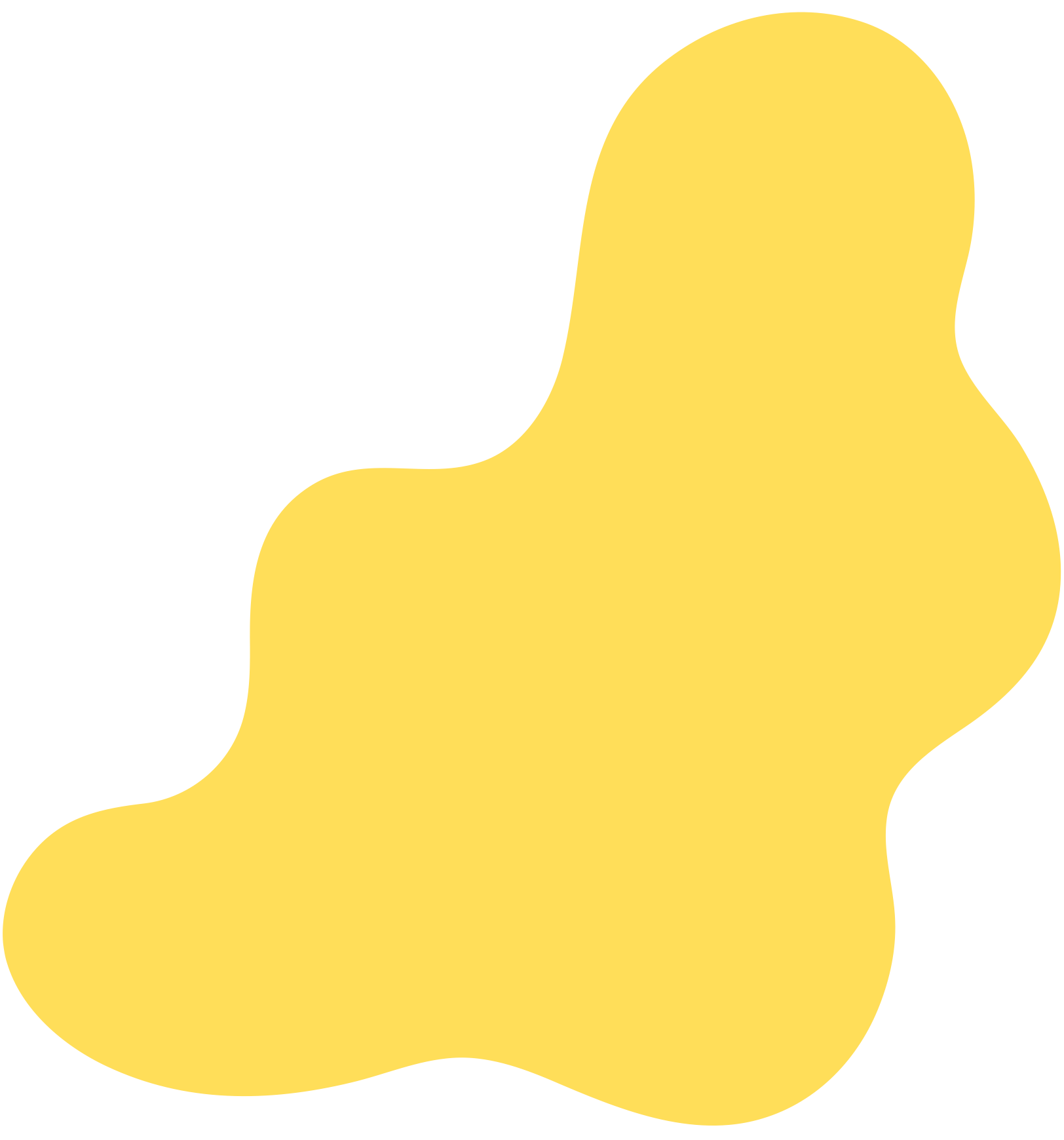 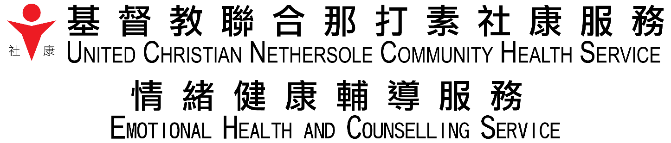 🖳  http://www.ucep.org.hk/   ✆ 2349 3212
正向管教 Positive Discipline
1. 發展個人的自尊感
2. 發現自己有解決問題的能力
3. 建立良好的自我控制力
4. 與別人建立健康及和諧的關係
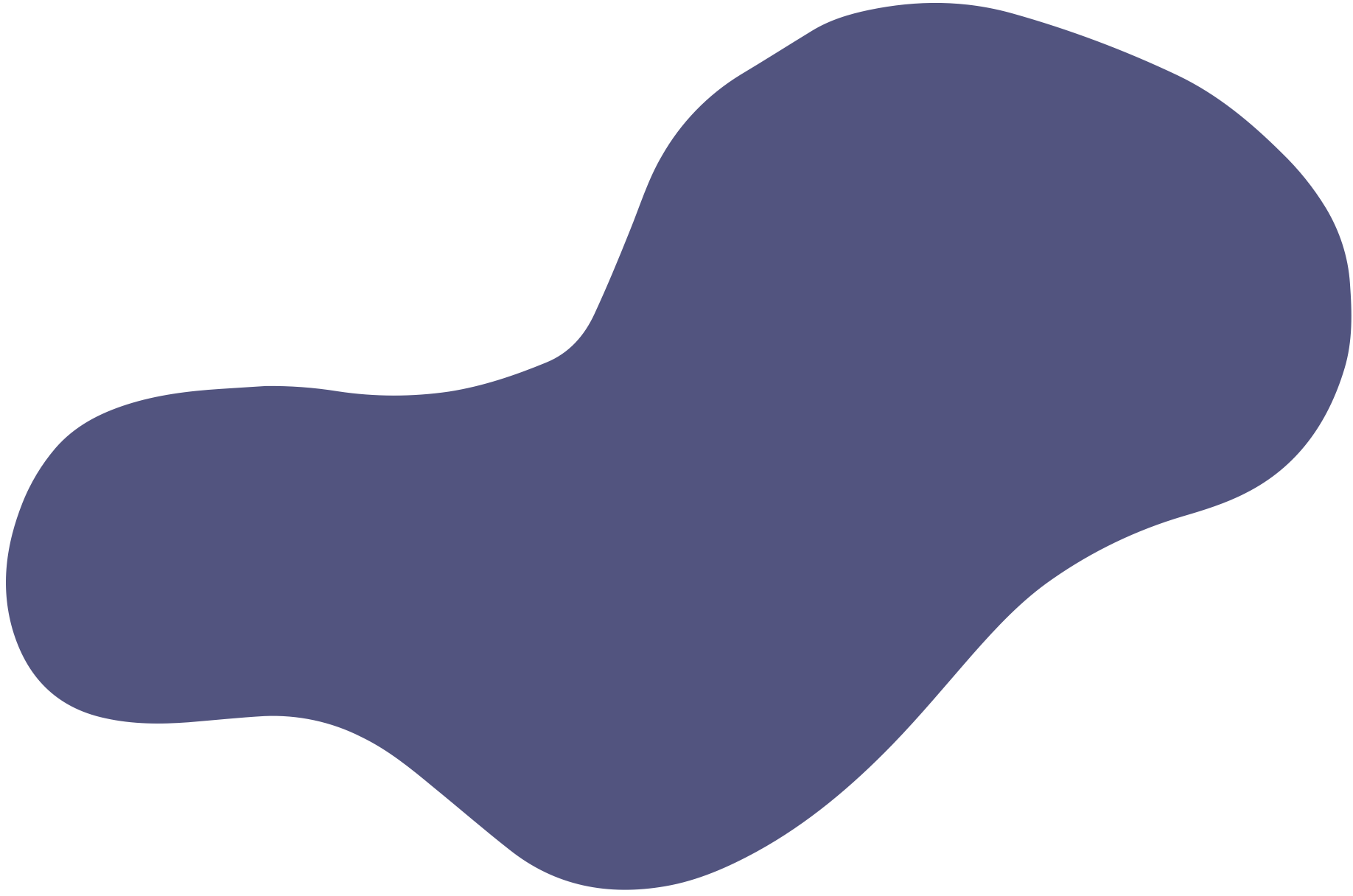 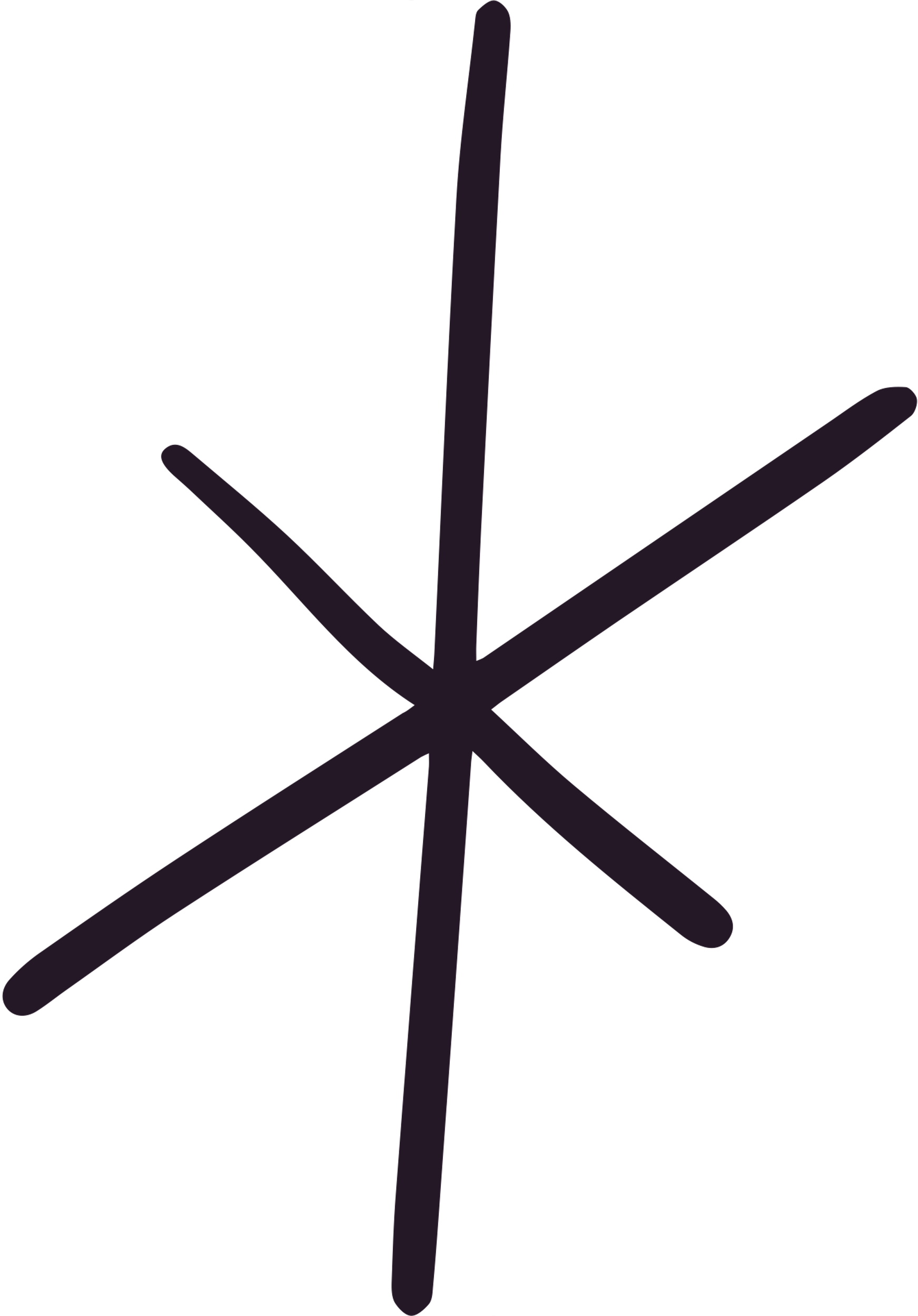 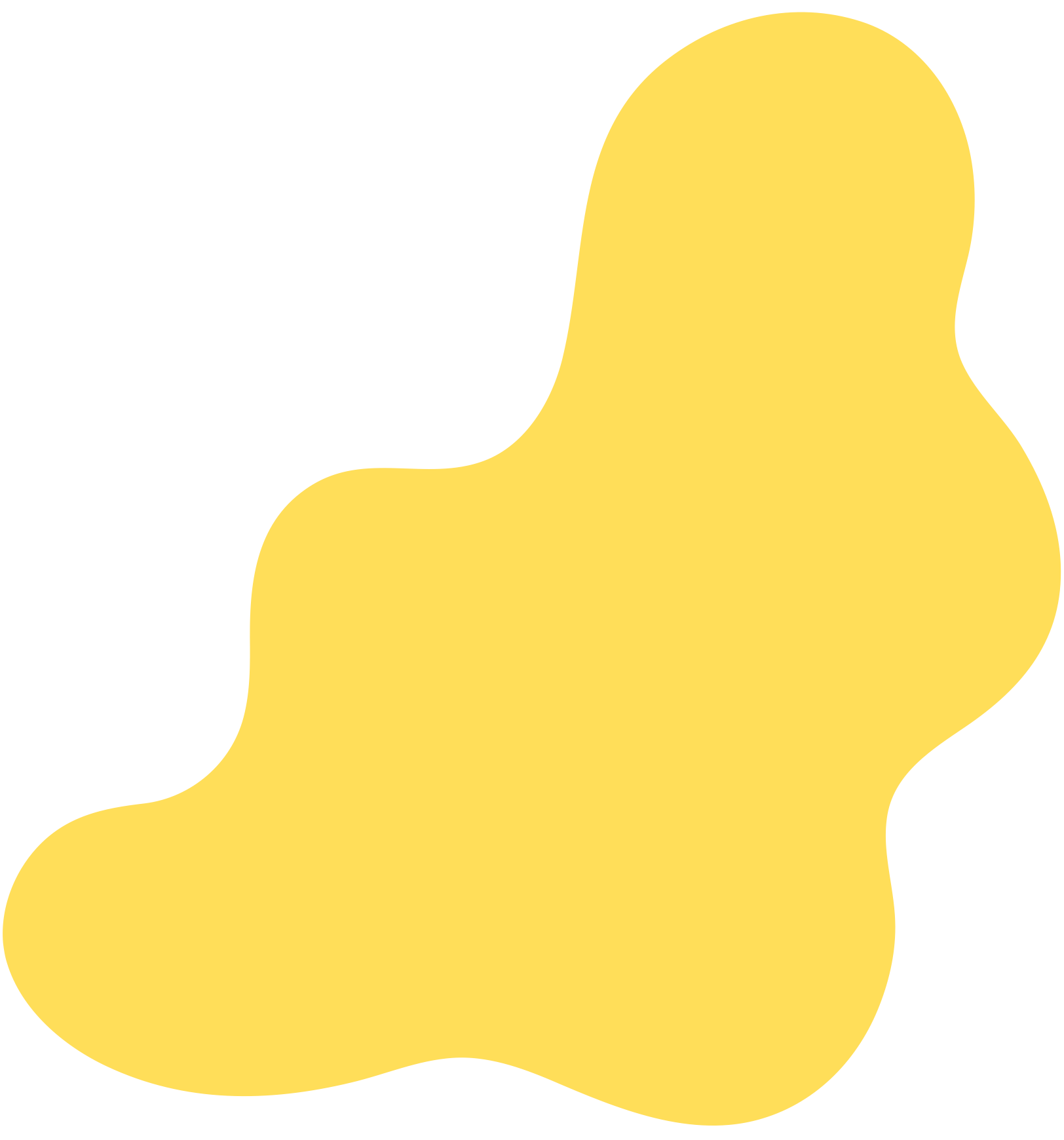 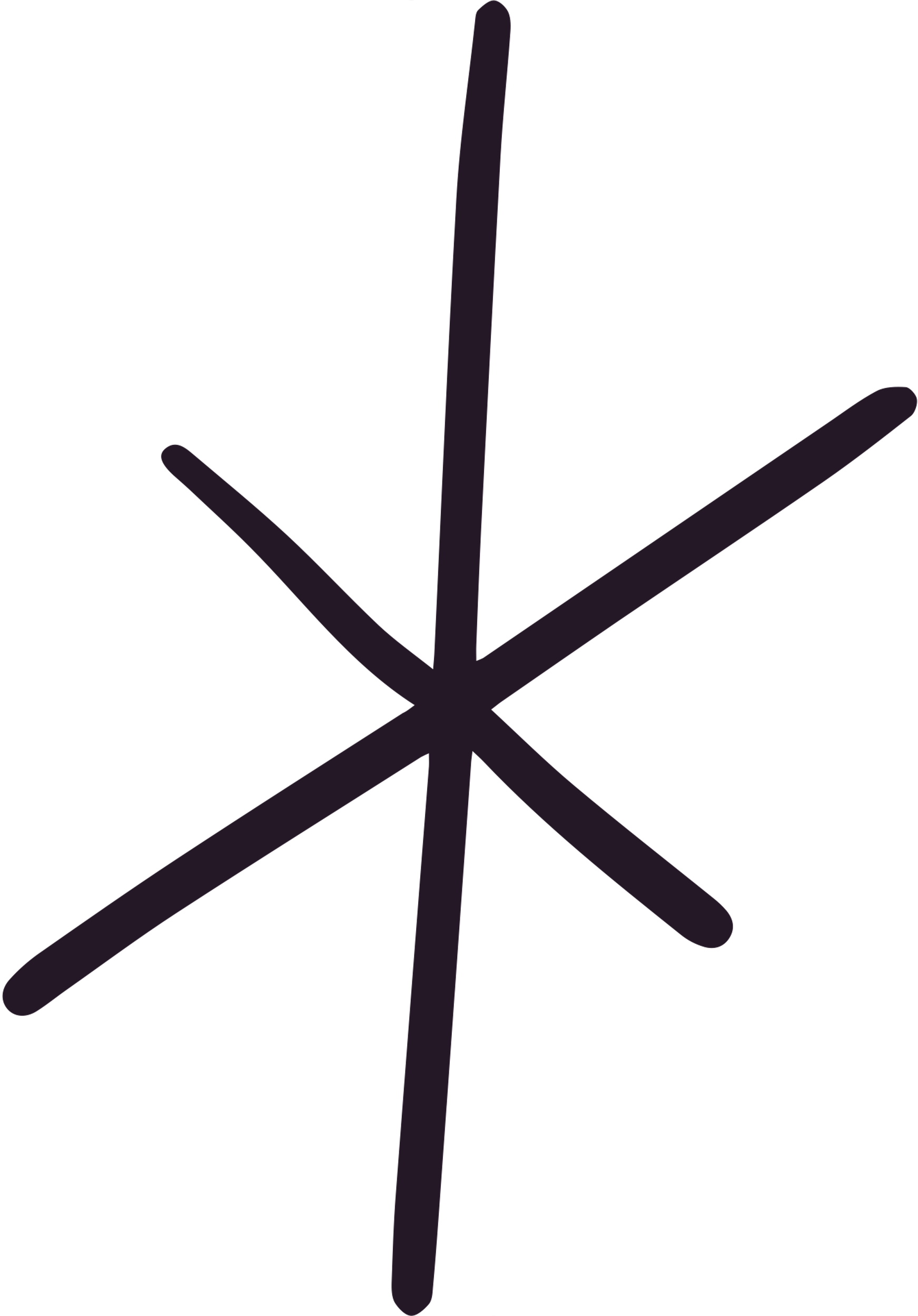 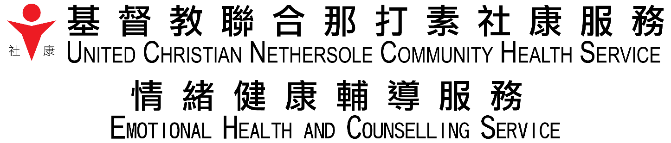 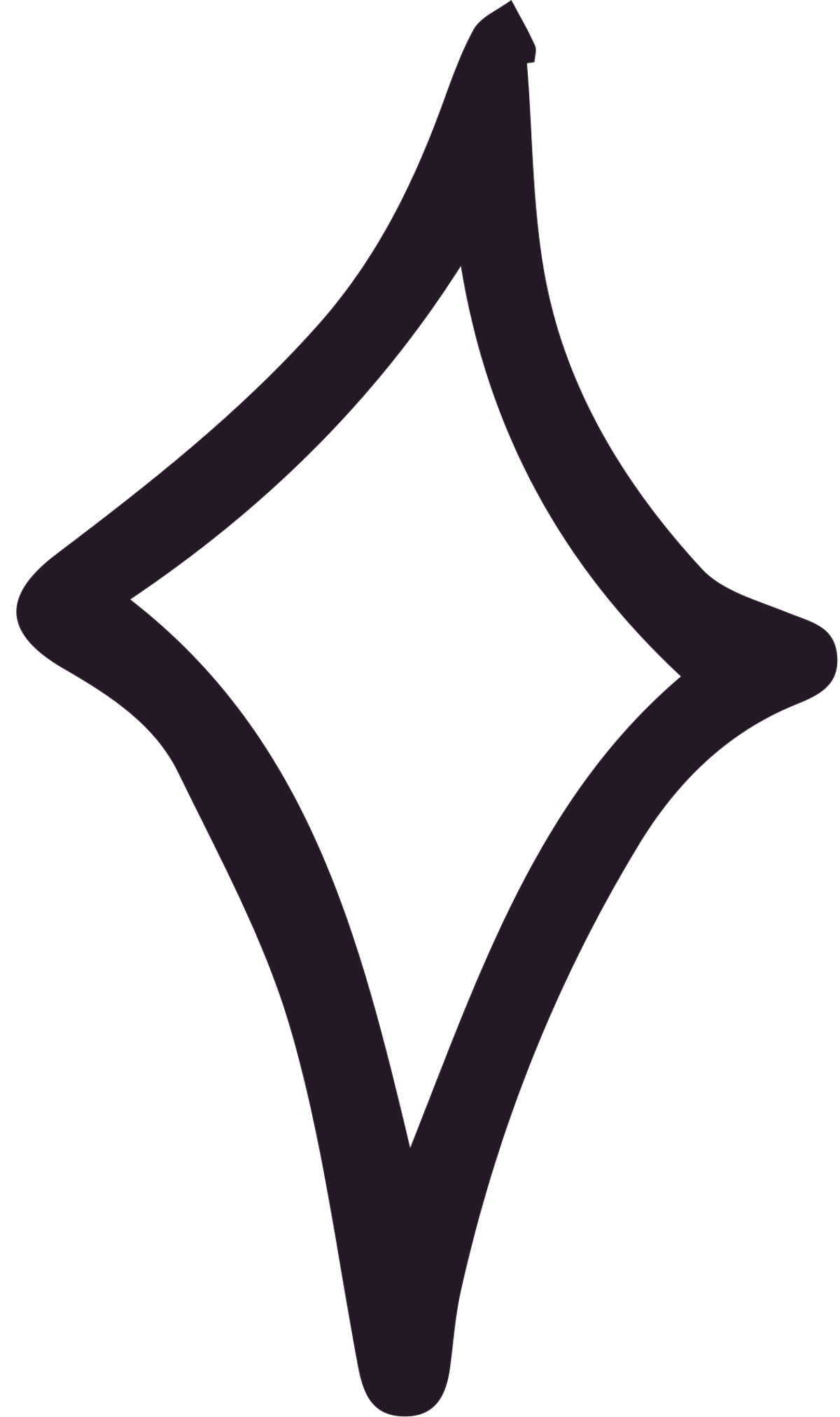 🖳  http://www.ucep.org.hk/   ✆ 2349 3212
中學生社會心理發展
青年期:

13 -18歲

身分認同 VS 角色混淆
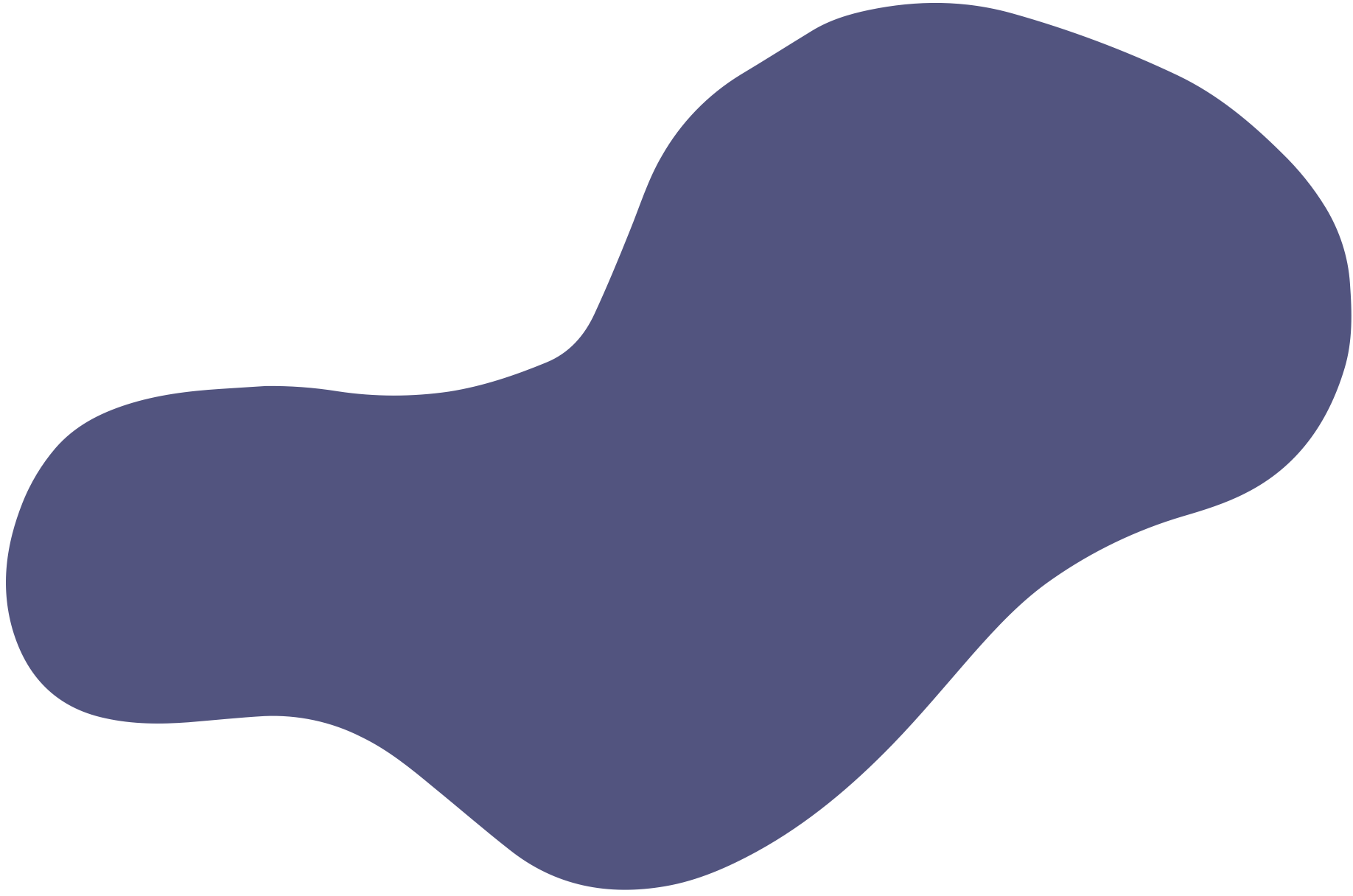 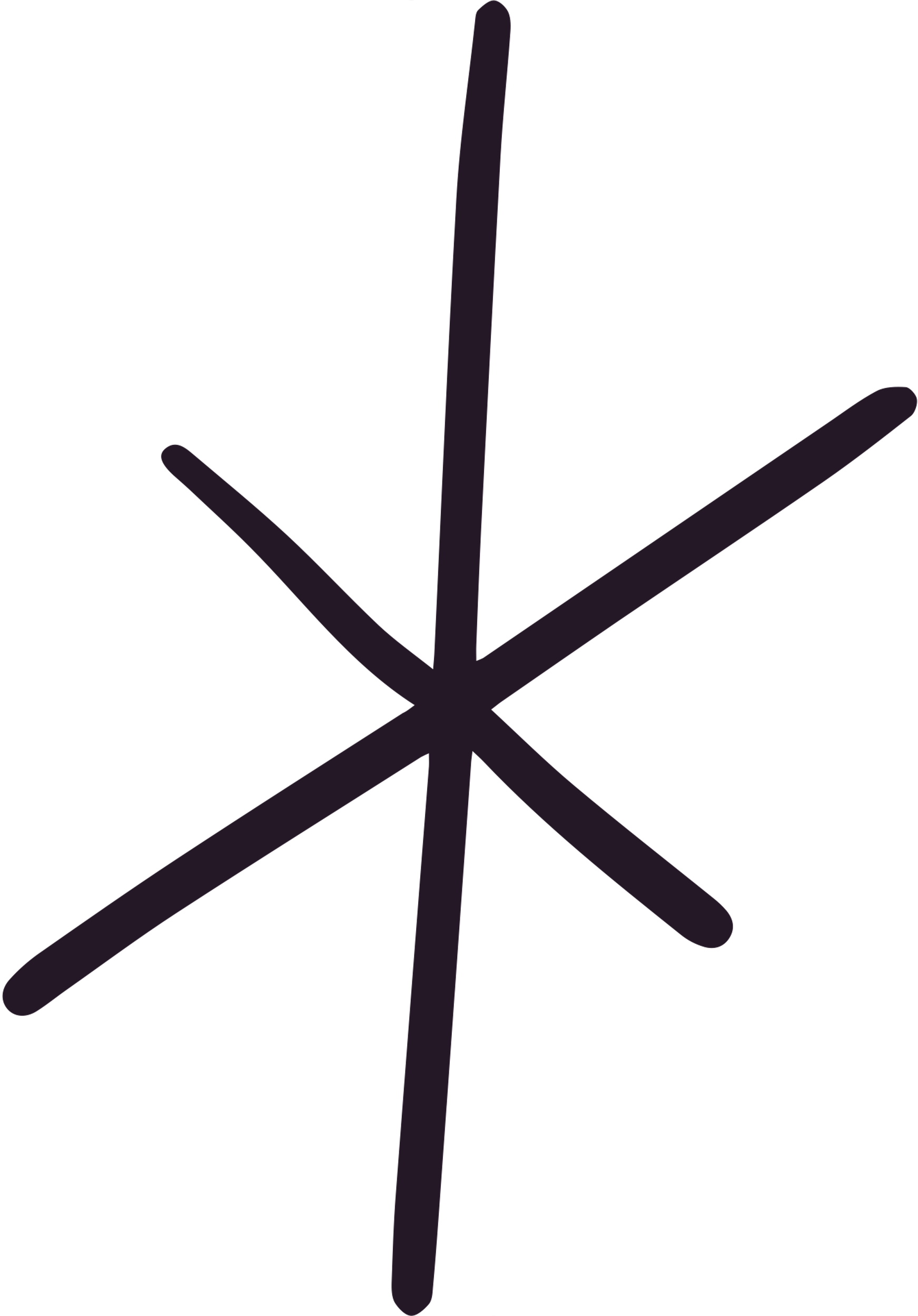 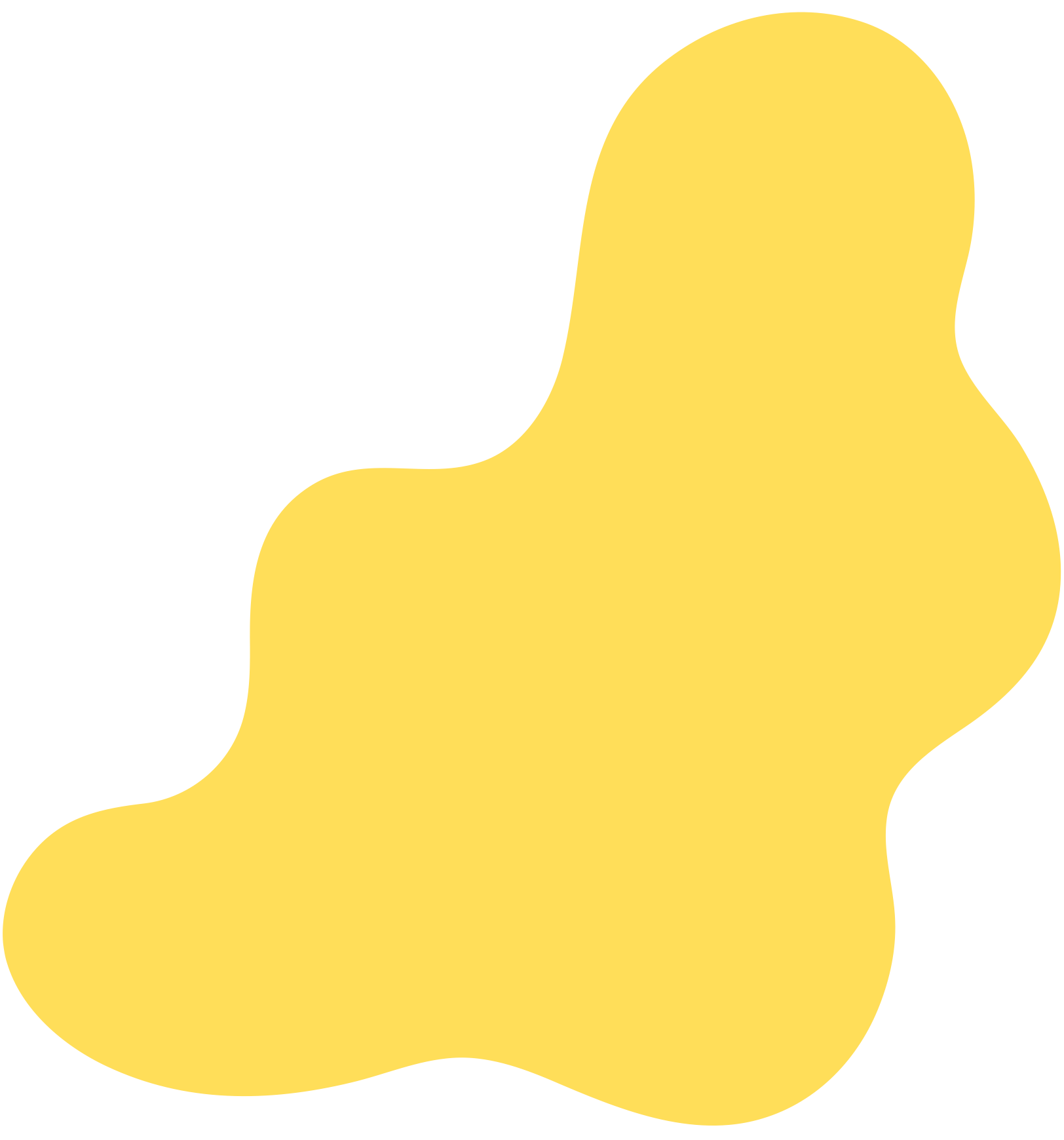 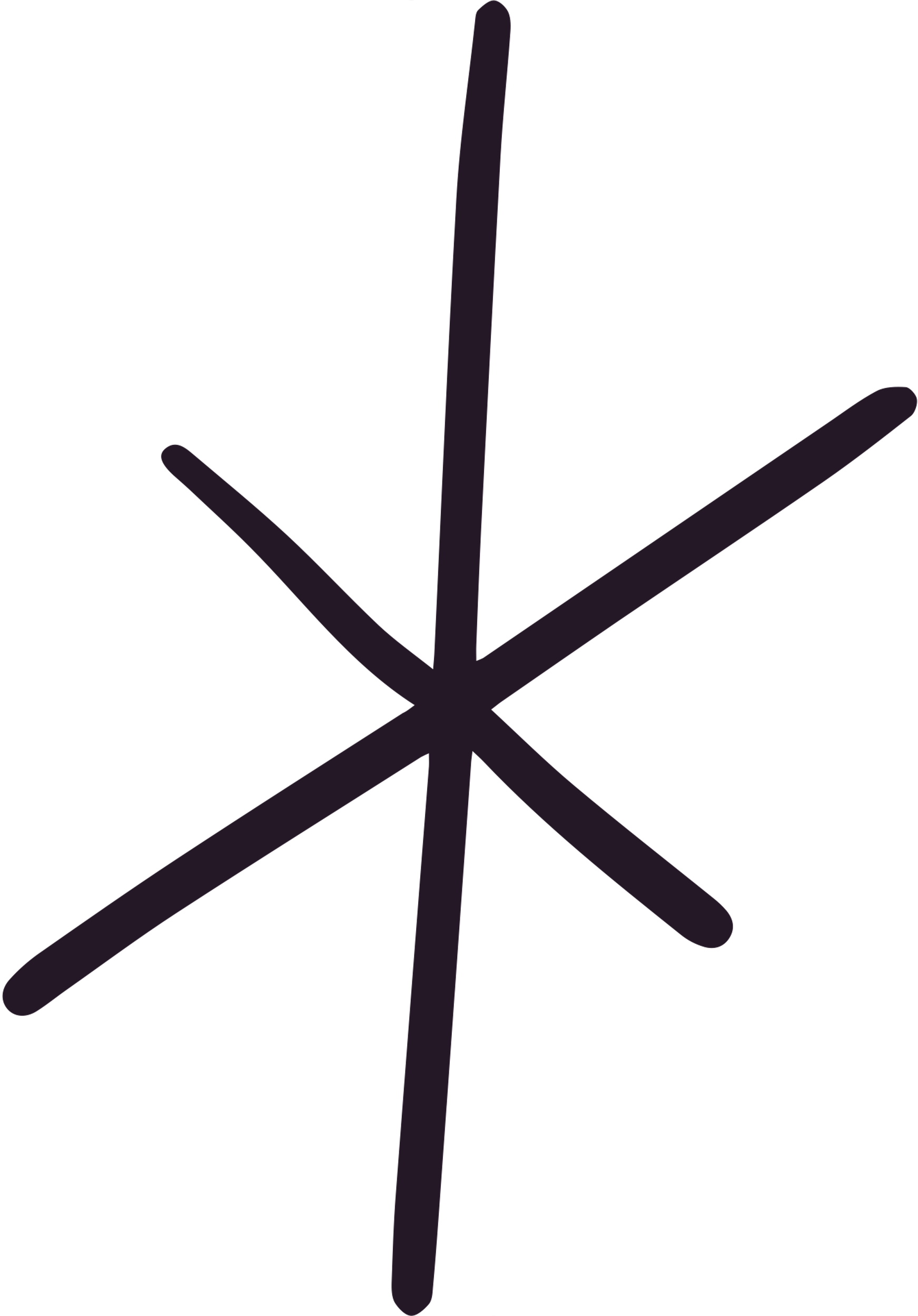 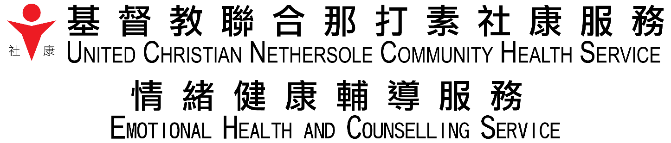 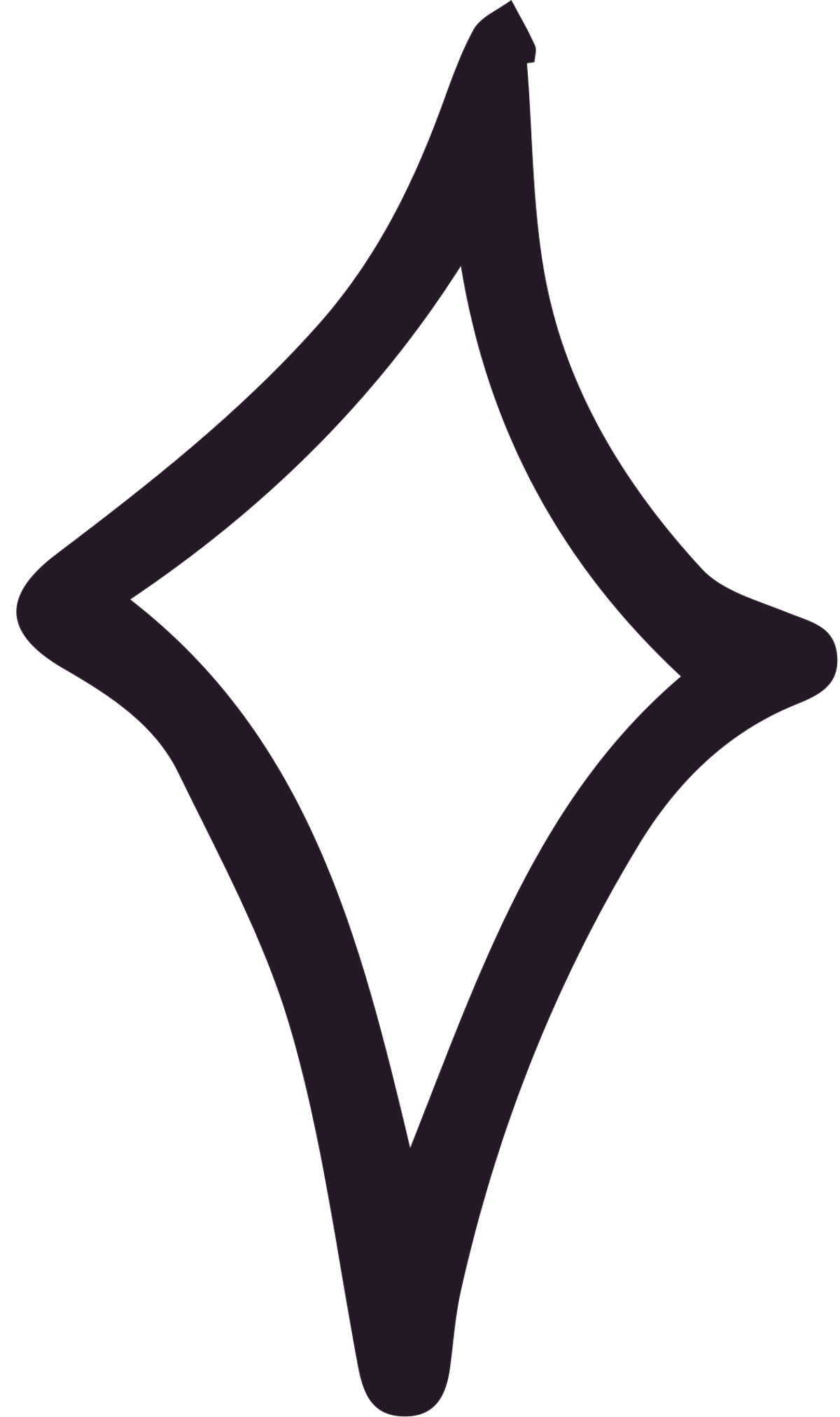 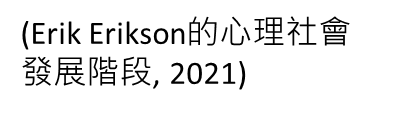 🖳  http://www.ucep.org.hk/   ✆ 2349 3212
３３４ 學制、一般考試及功課
競爭的風氣、傳媒、網絡
社會環境
學業
青少年面對的壓力
人際
個人
自我形象、抗逆力
朋輩、家庭、感情
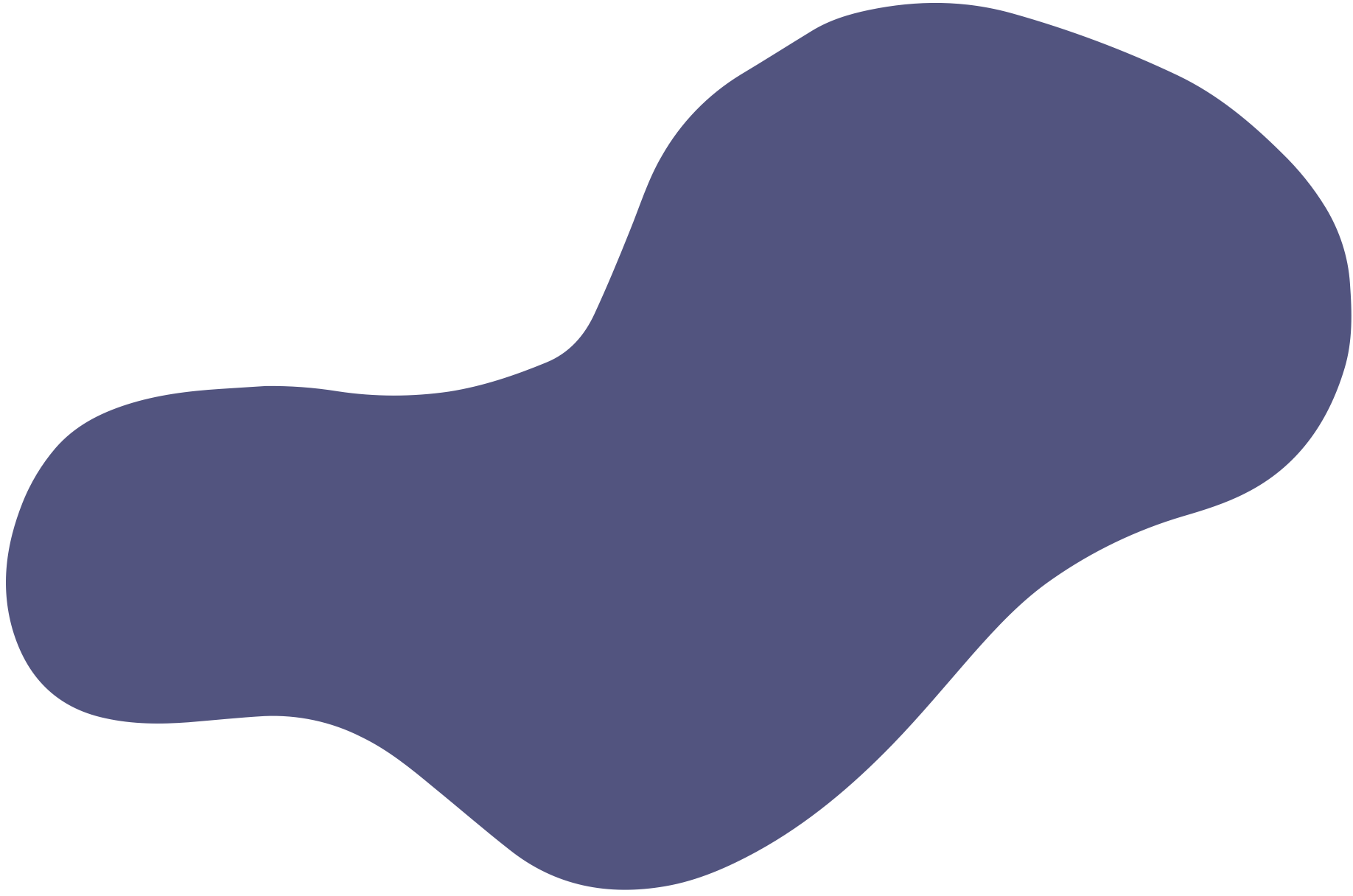 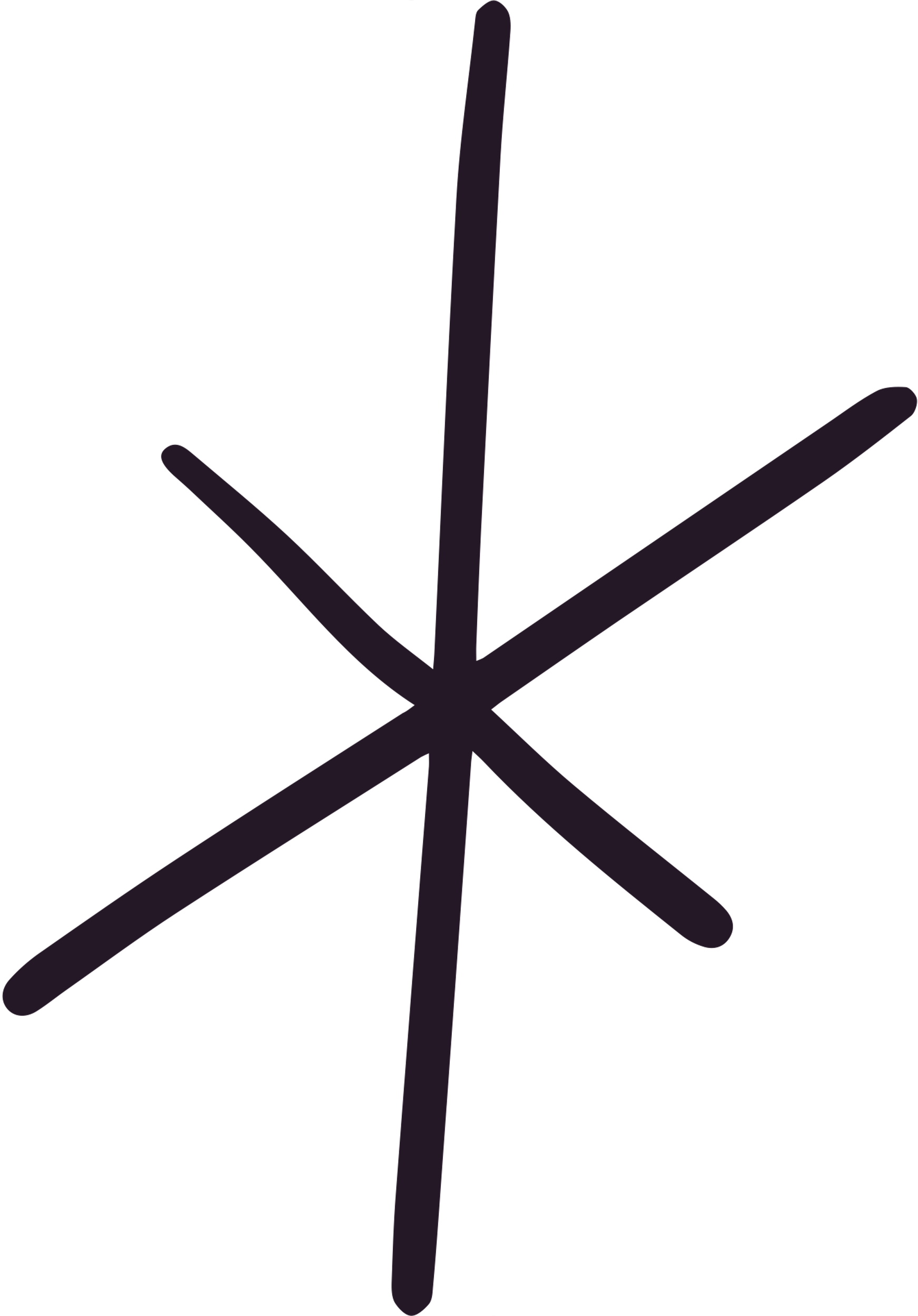 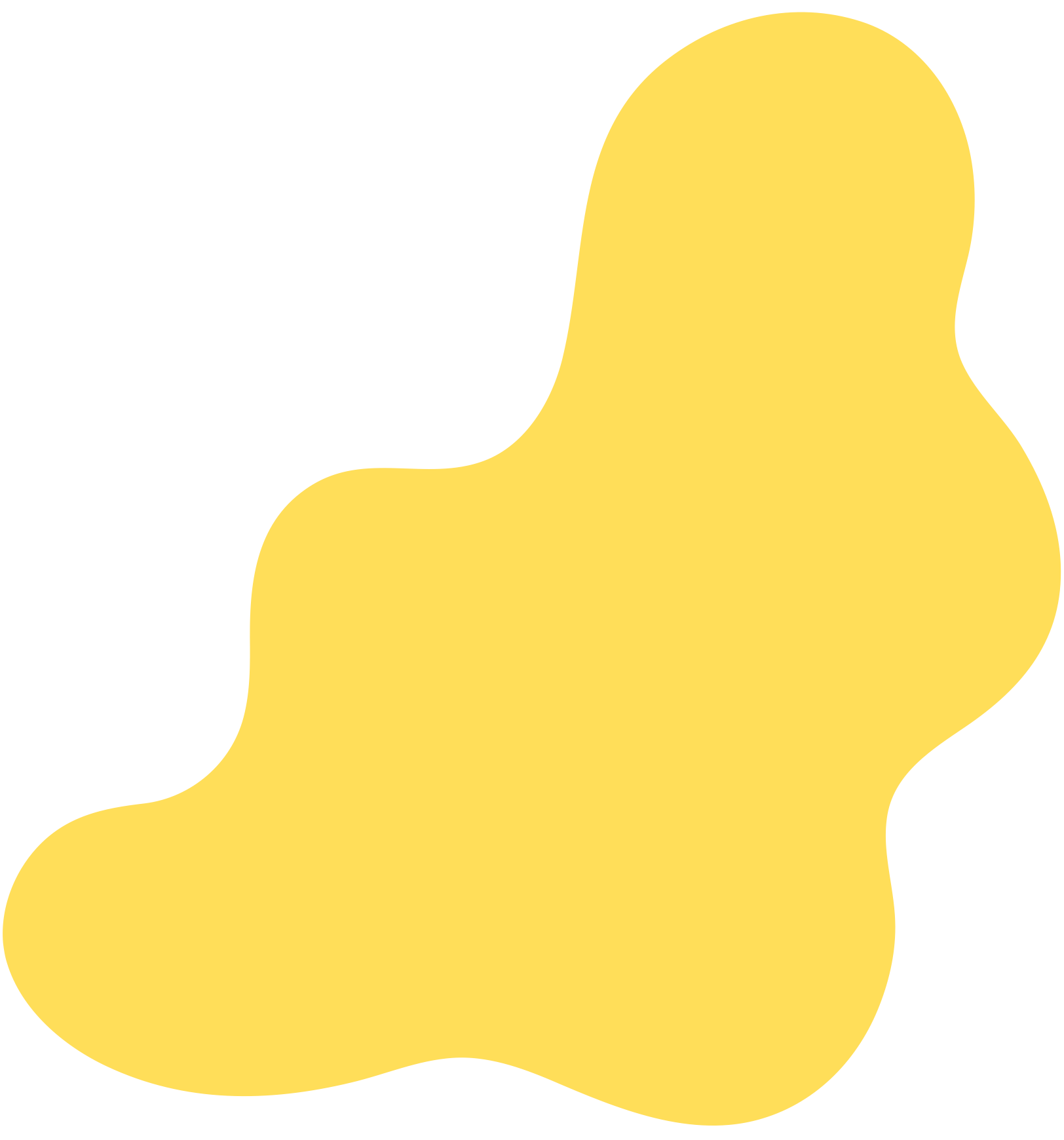 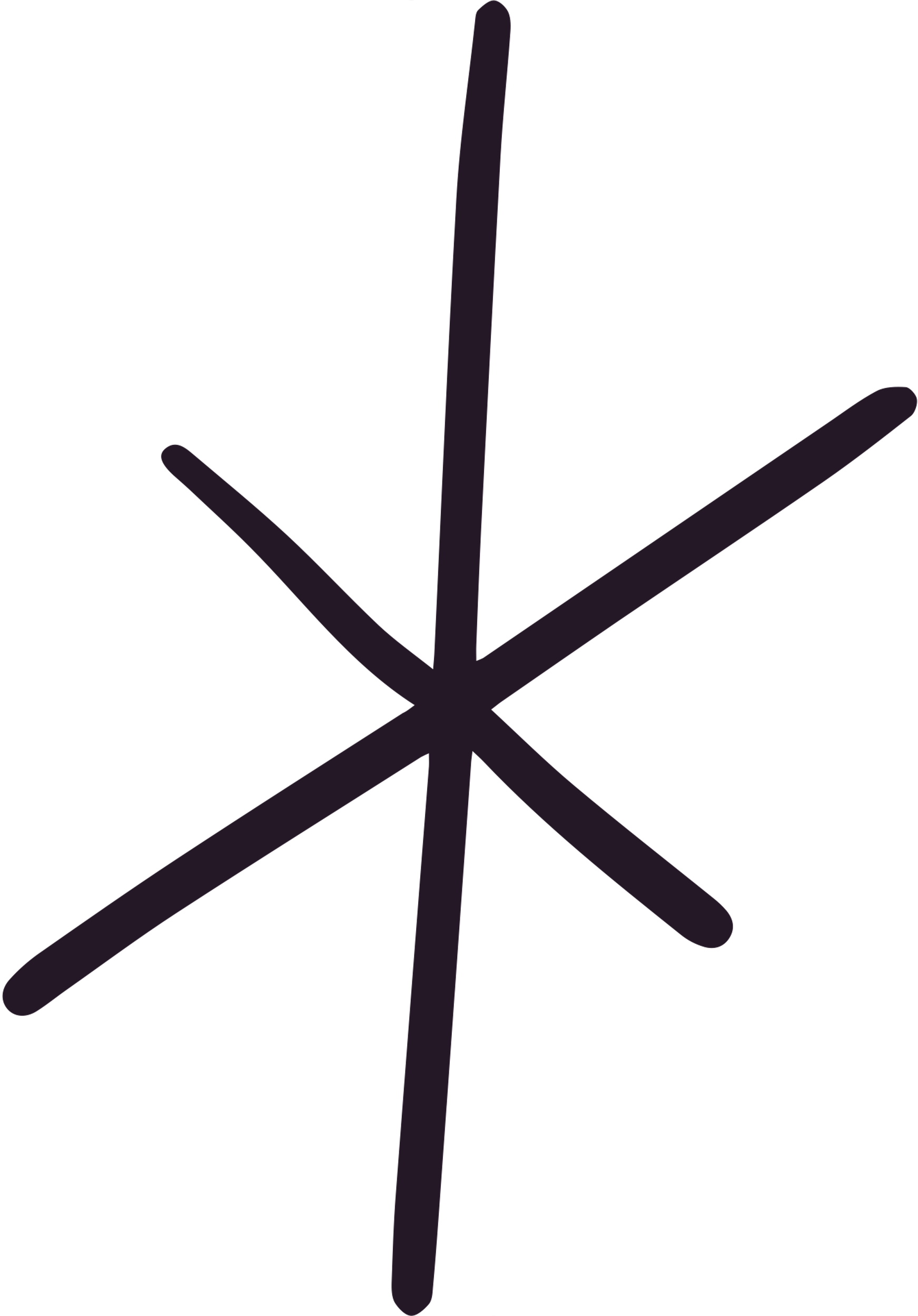 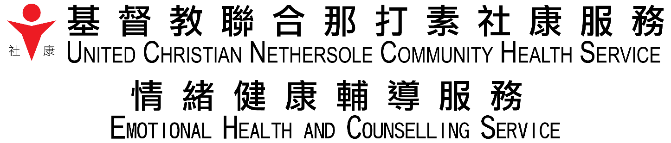 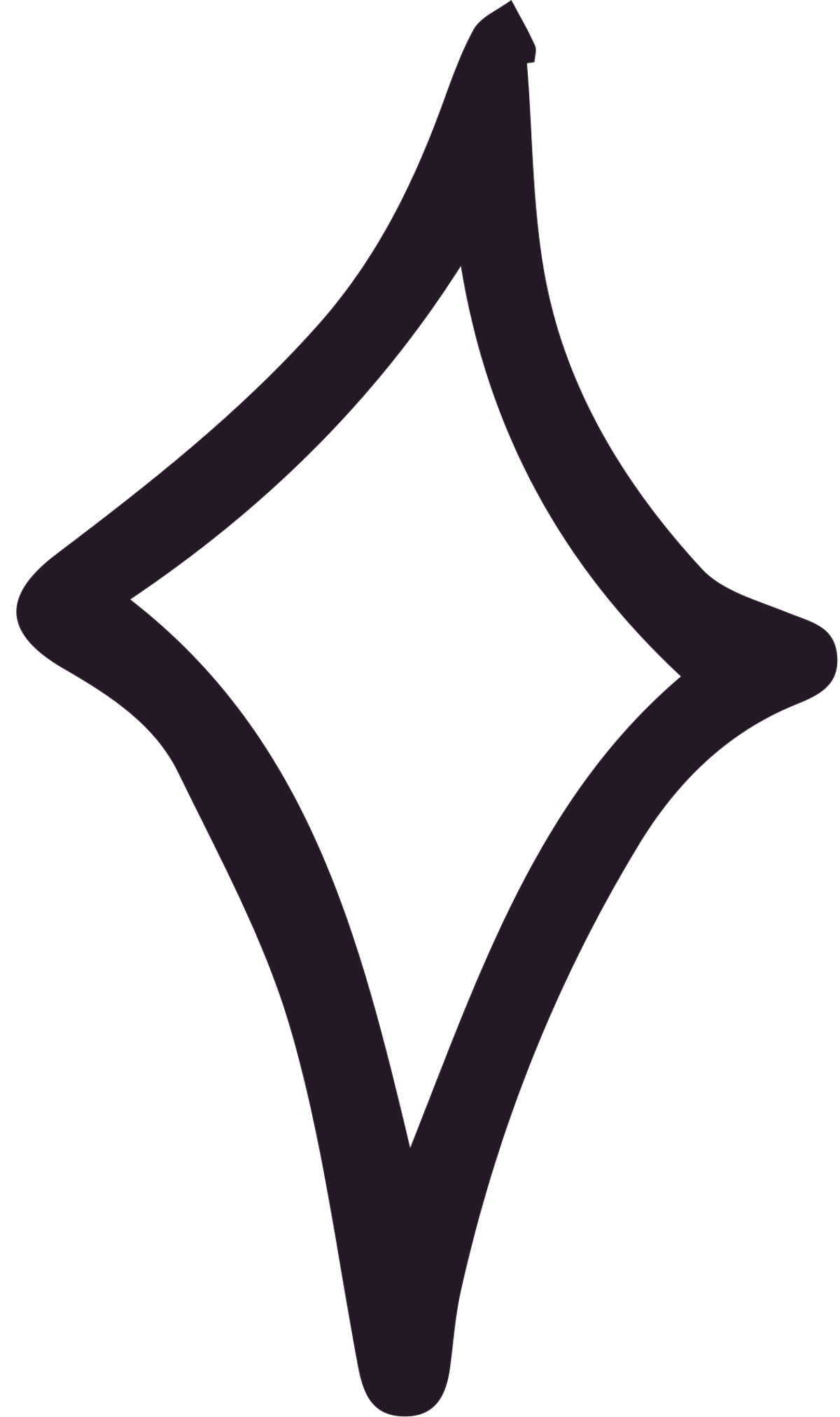 🖳  http://www.ucep.org.hk/   ✆ 2349 3212
哪一種管教模式更能協助青少年面對壓力及建立健康的自我認識?
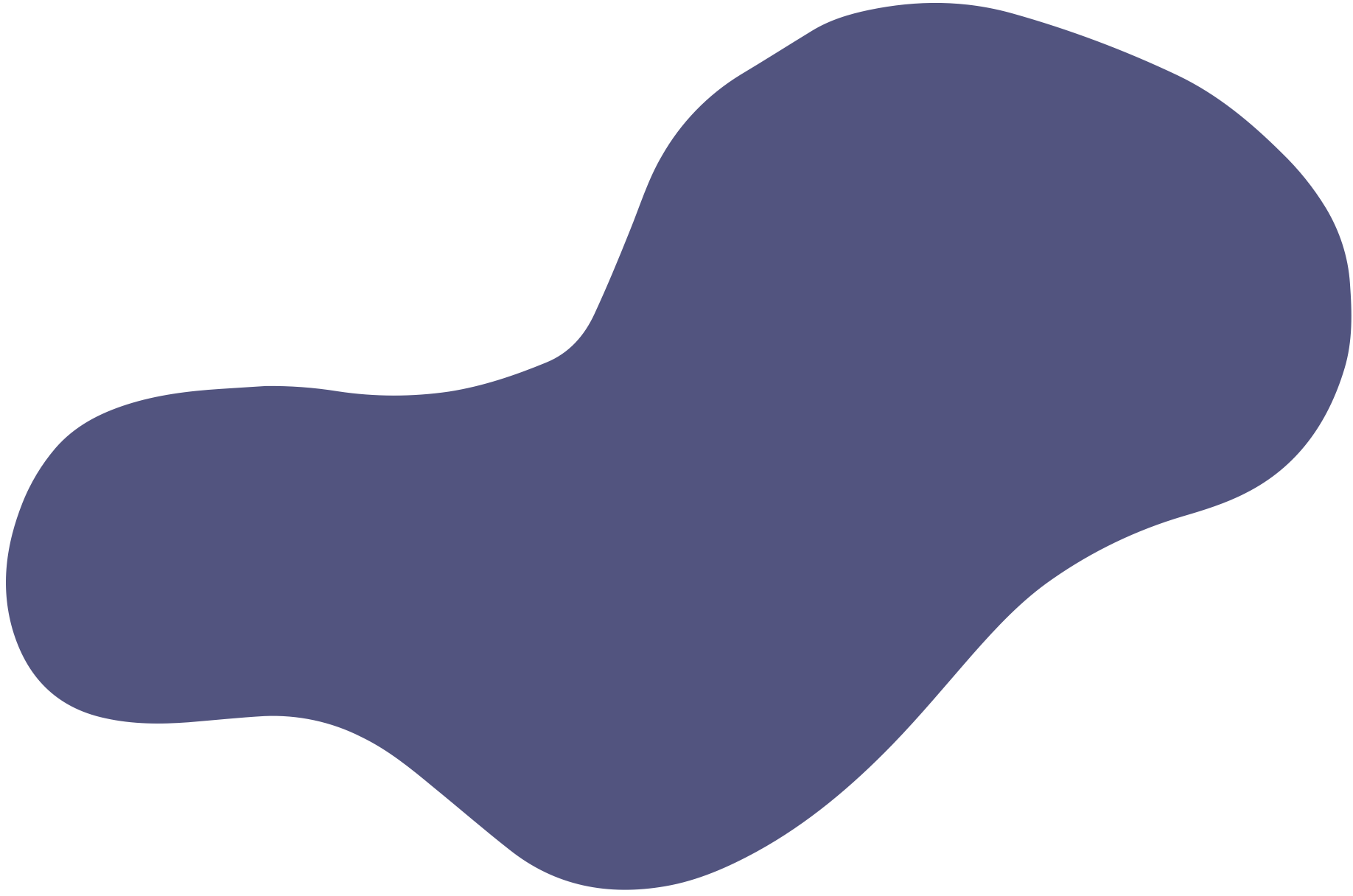 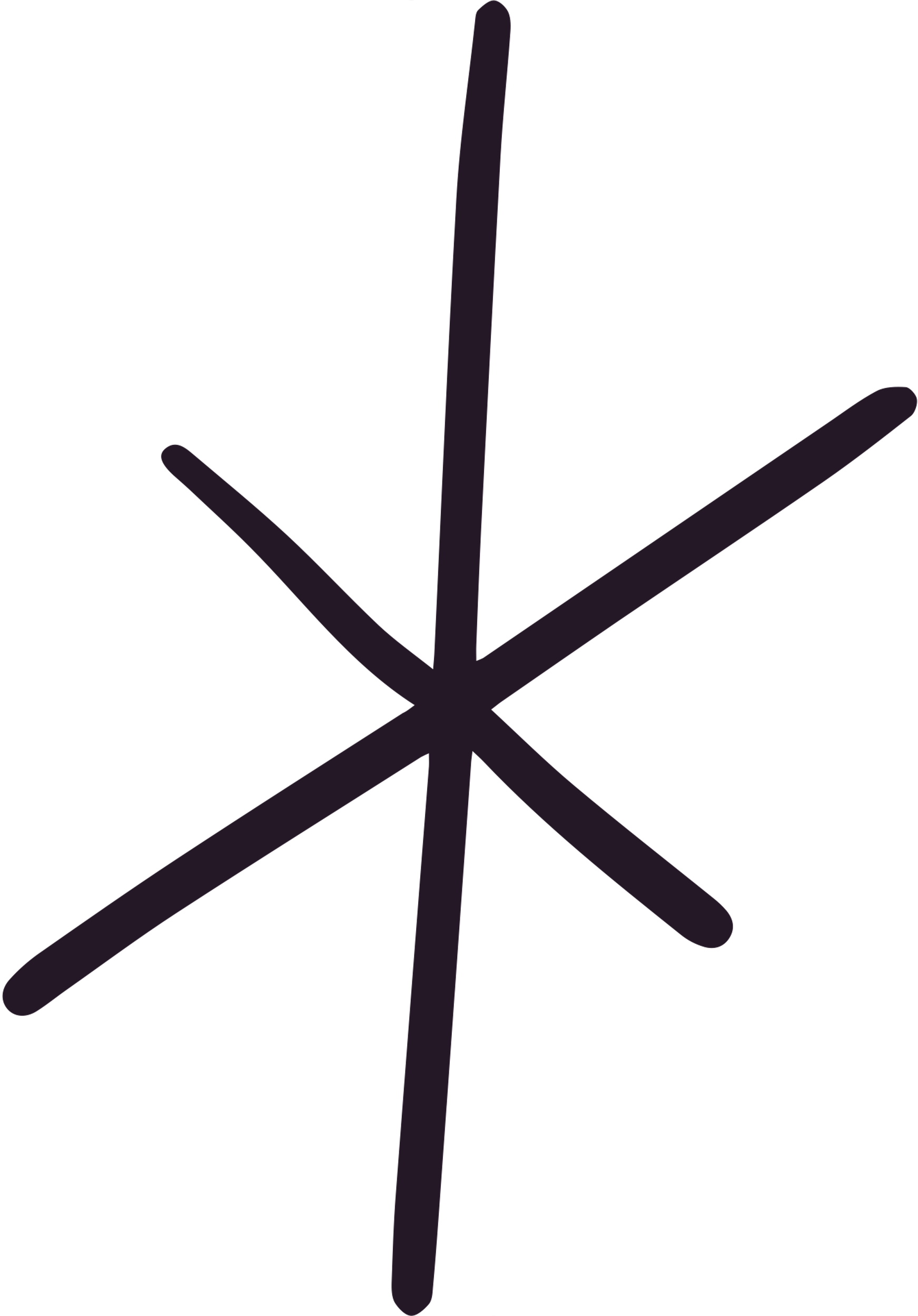 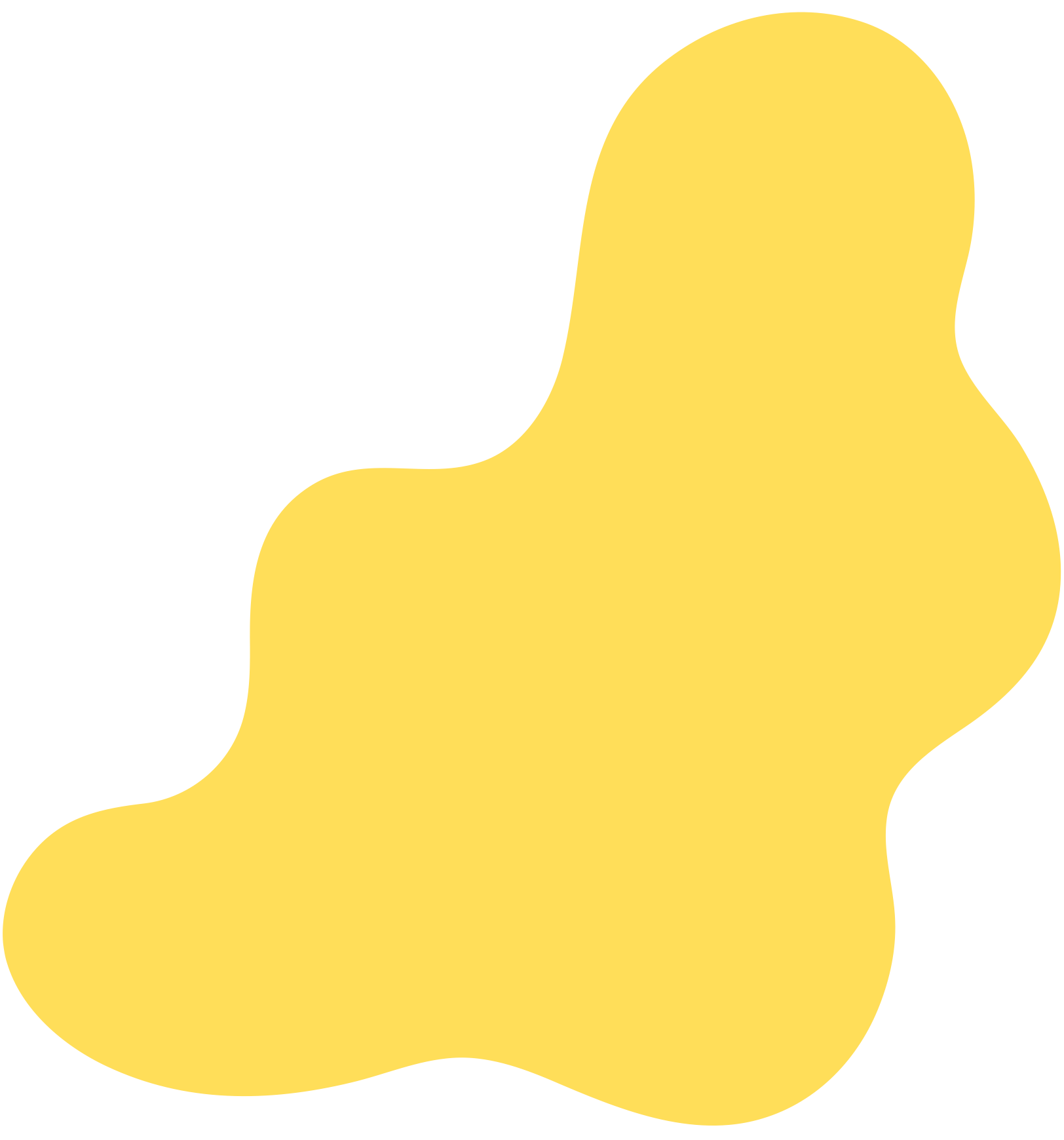 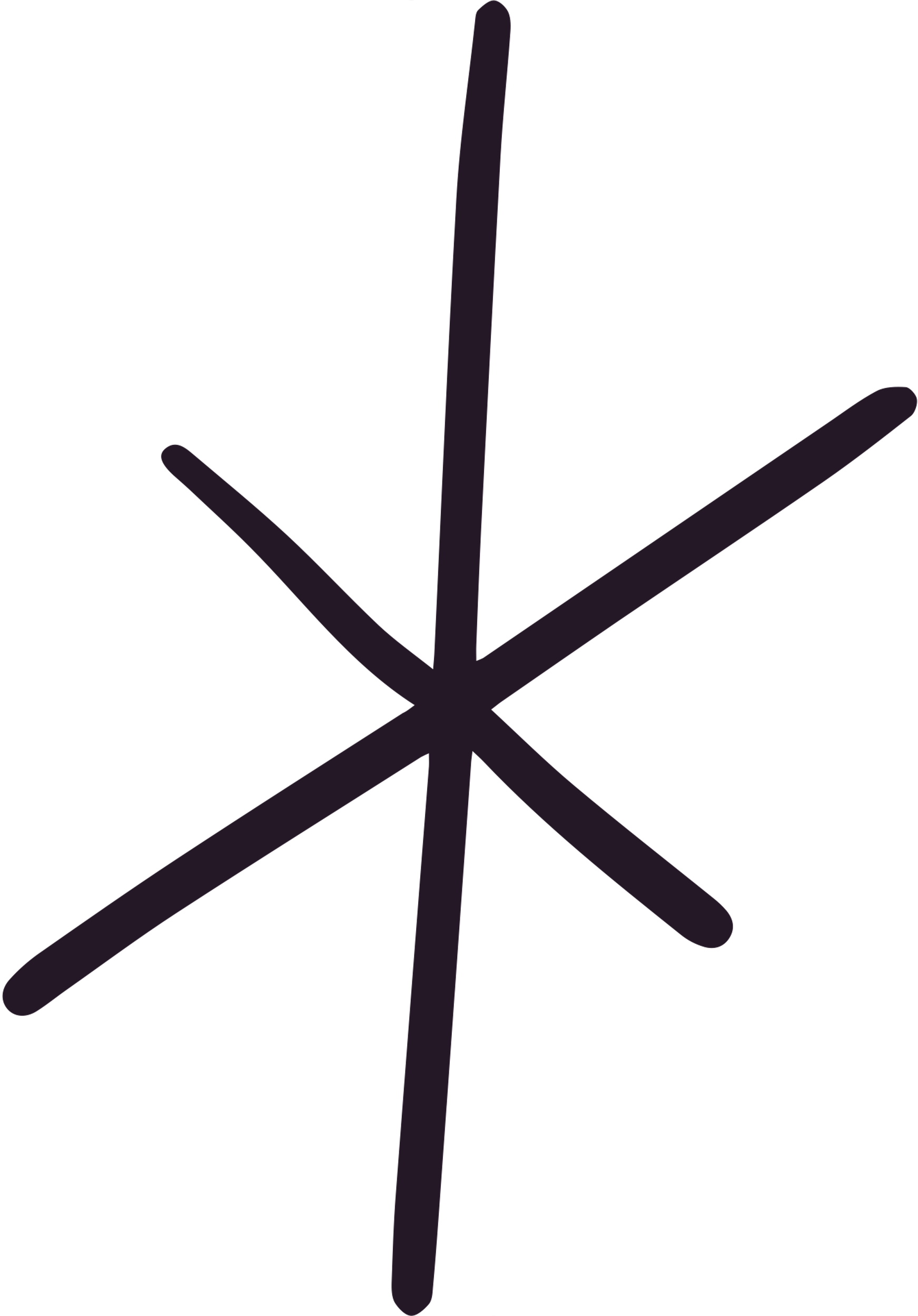 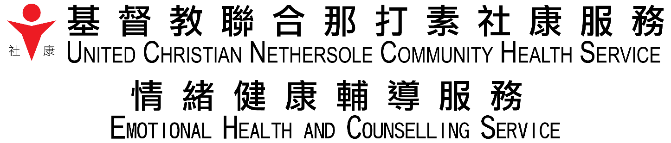 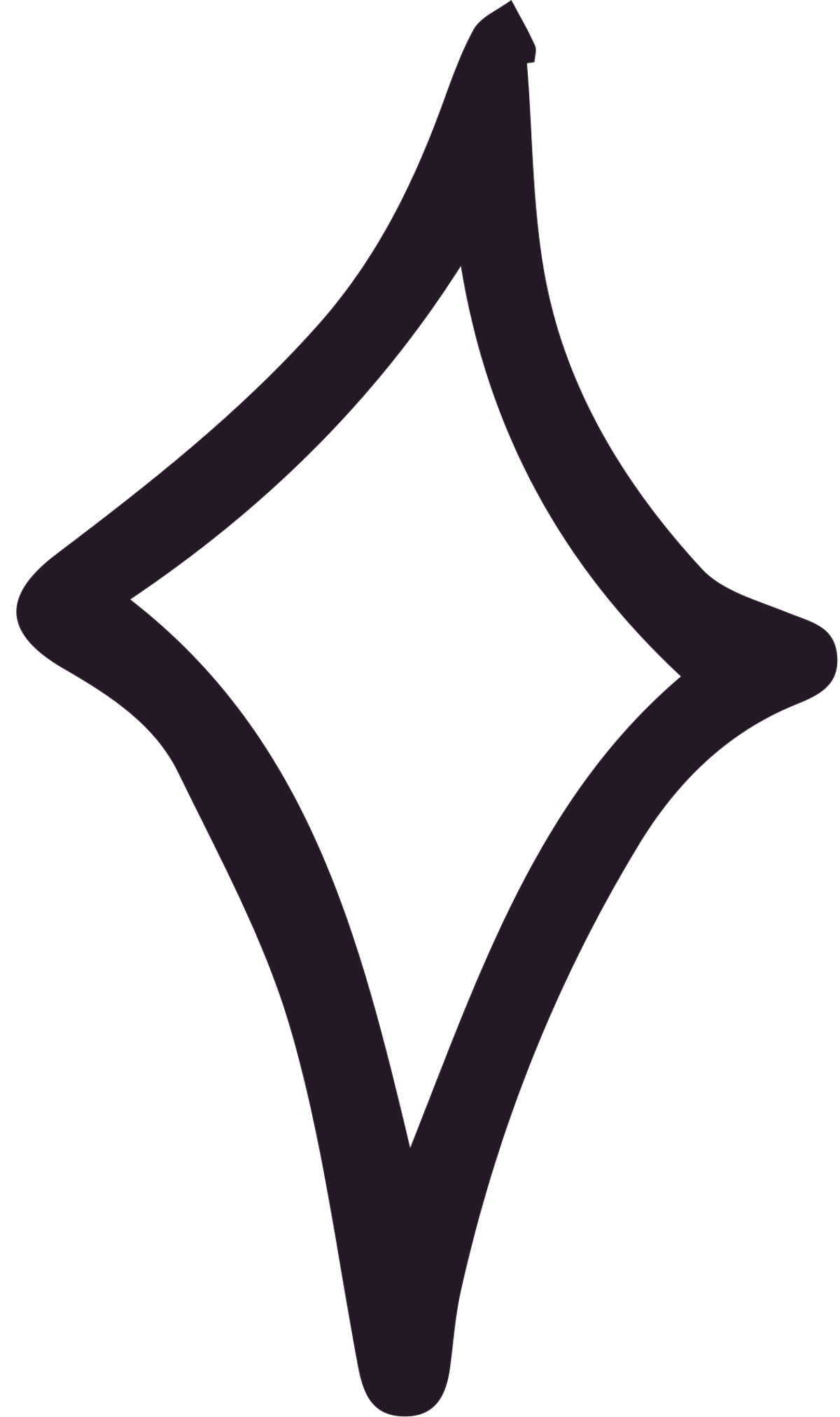 🖳  http://www.ucep.org.hk/   ✆ 2349 3212
四大管教模式 (Baumrind's Parenting Style)
恩威並重 (高關心、高溝通、高要求、高控制)
獨裁型    (高要求、高控制、低溝通、低關心)
放緃型    (低要求、低控制、低溝通、高關心)
忽略型    (低要求、低控制、低溝通、低關心)
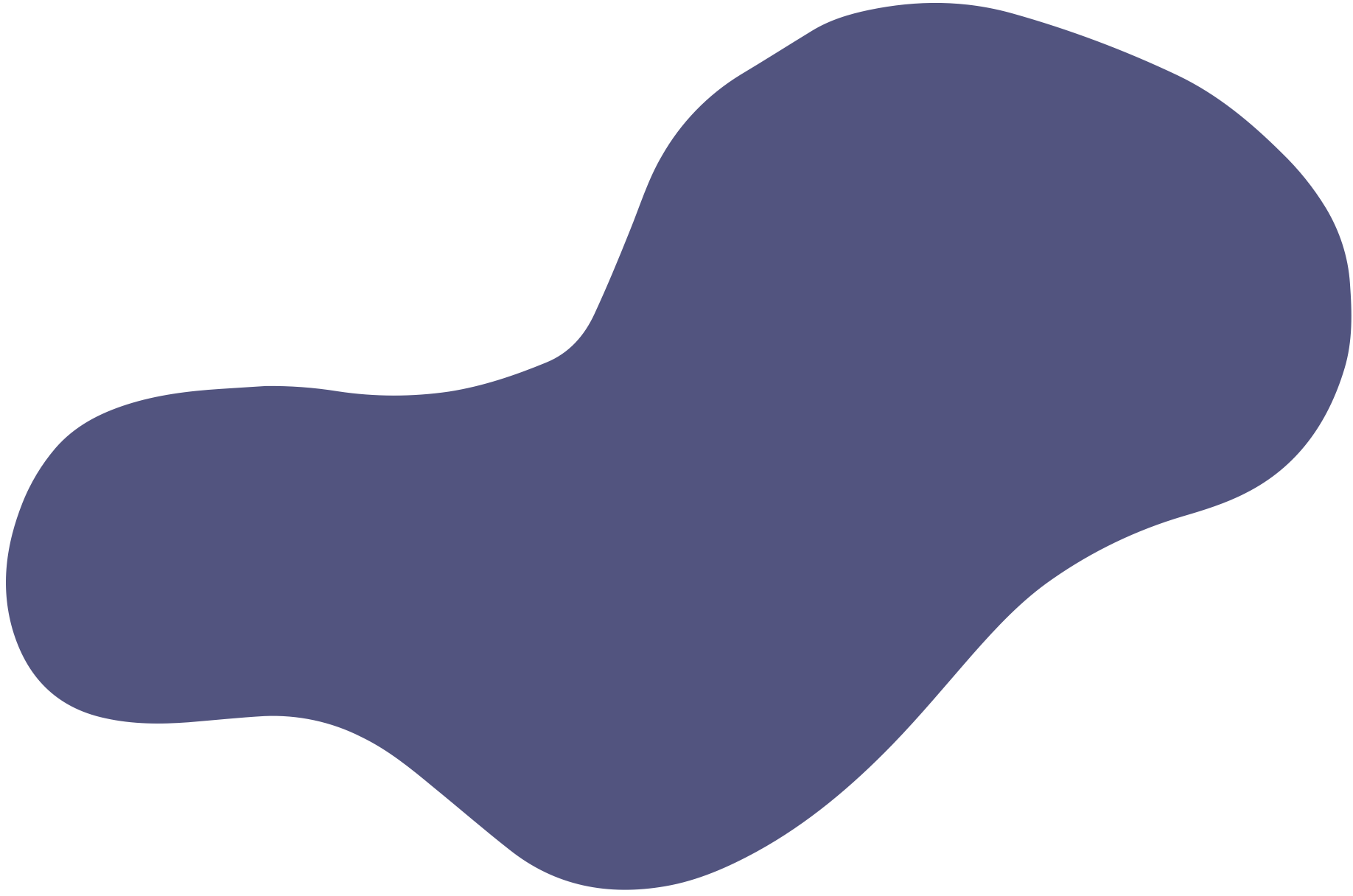 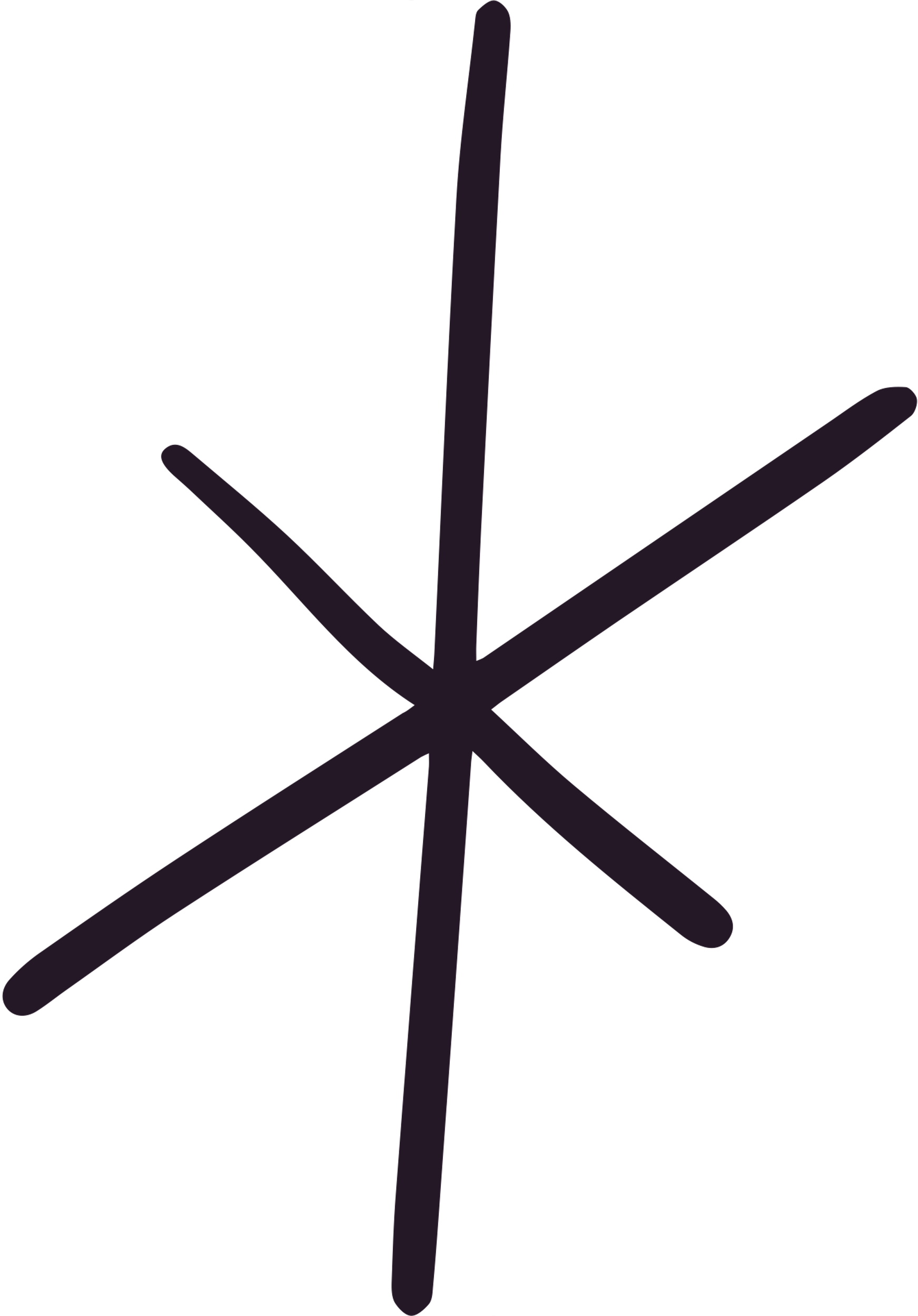 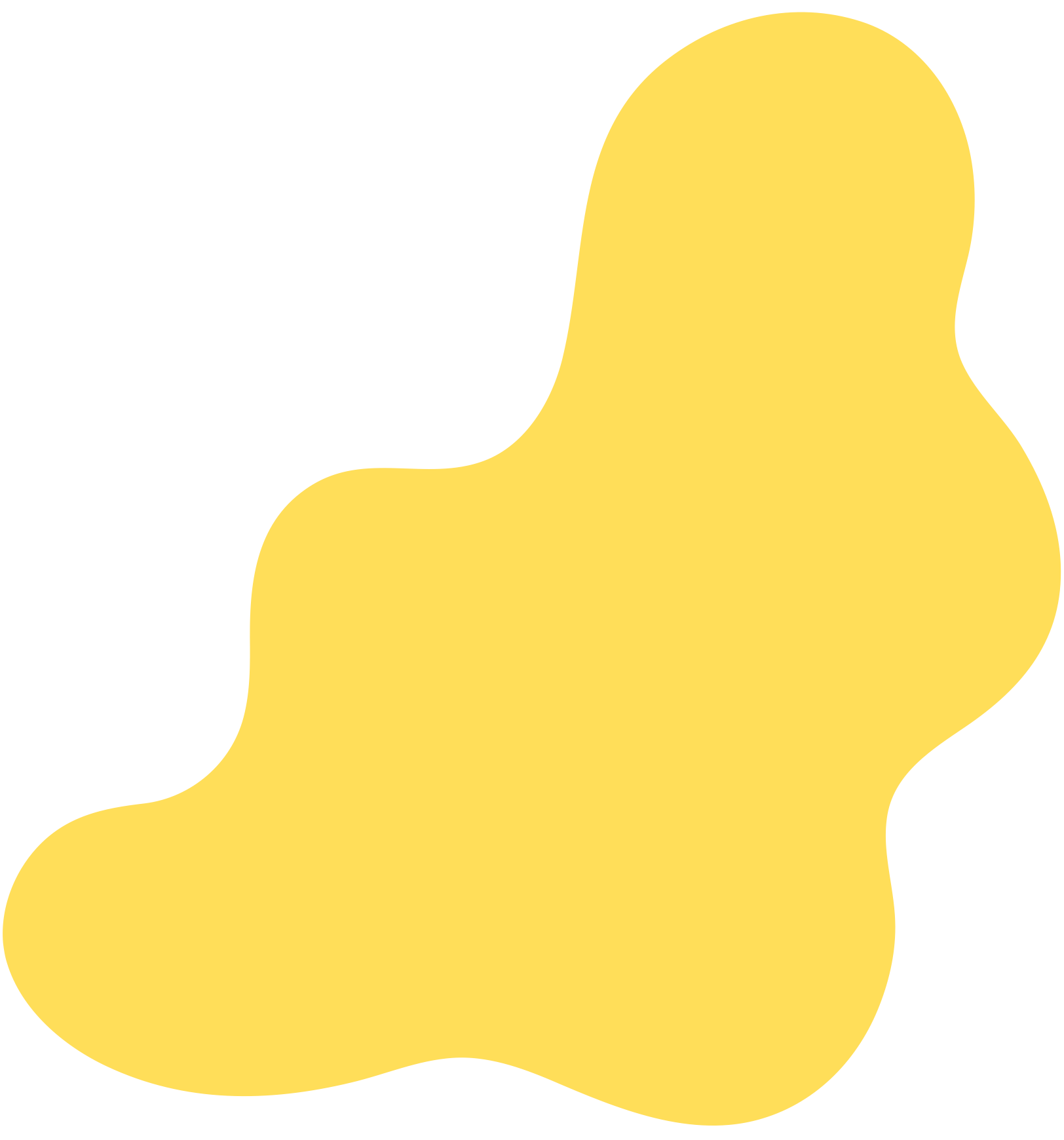 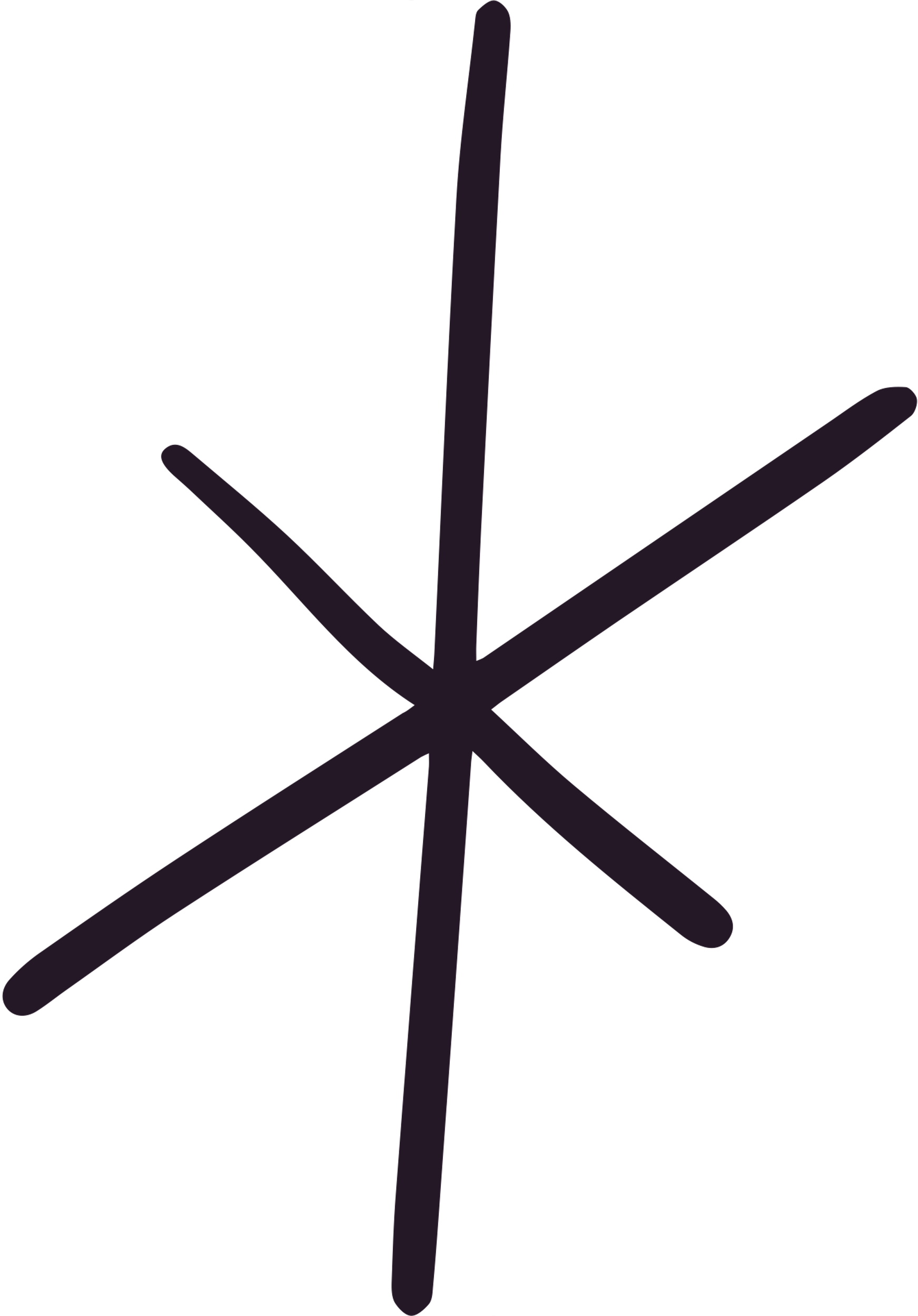 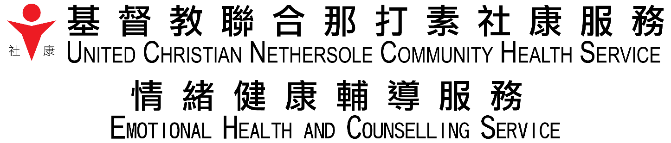 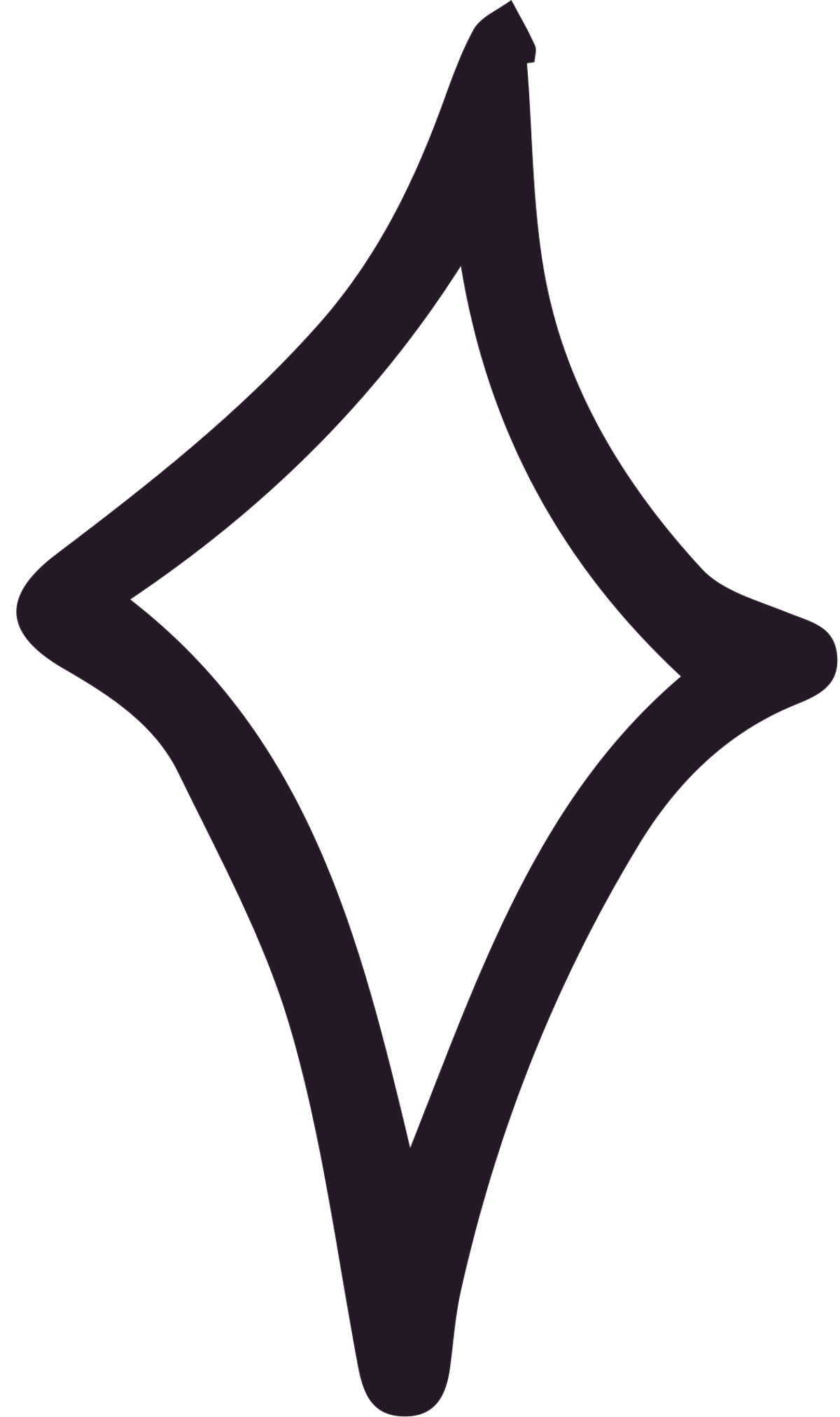 🖳  http://www.ucep.org.hk/   ✆ 2349 3212
如何實踐恩威並重?
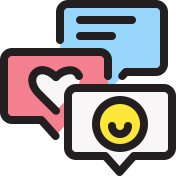 首先，學識改變言語，
由正向溝通開始
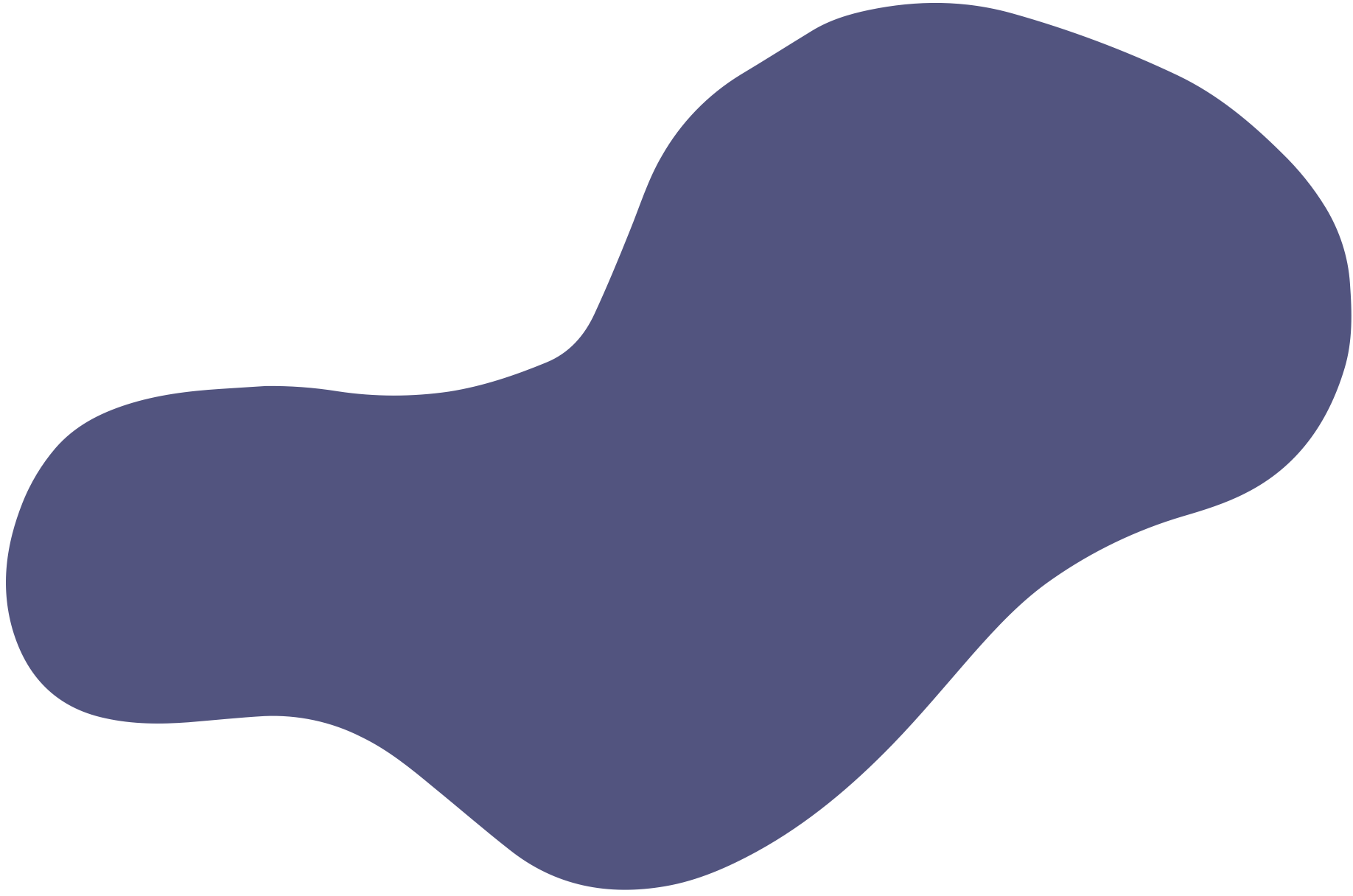 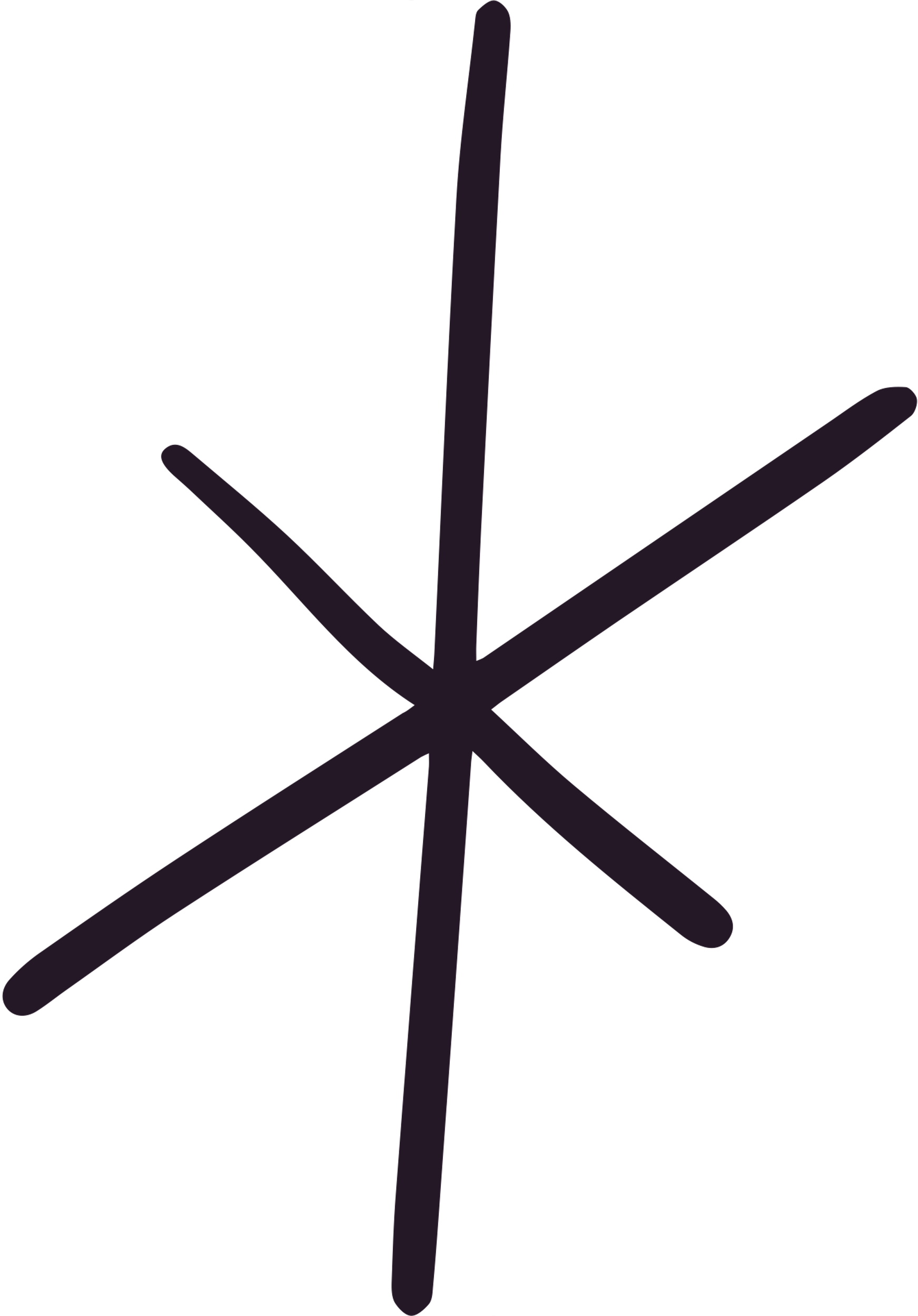 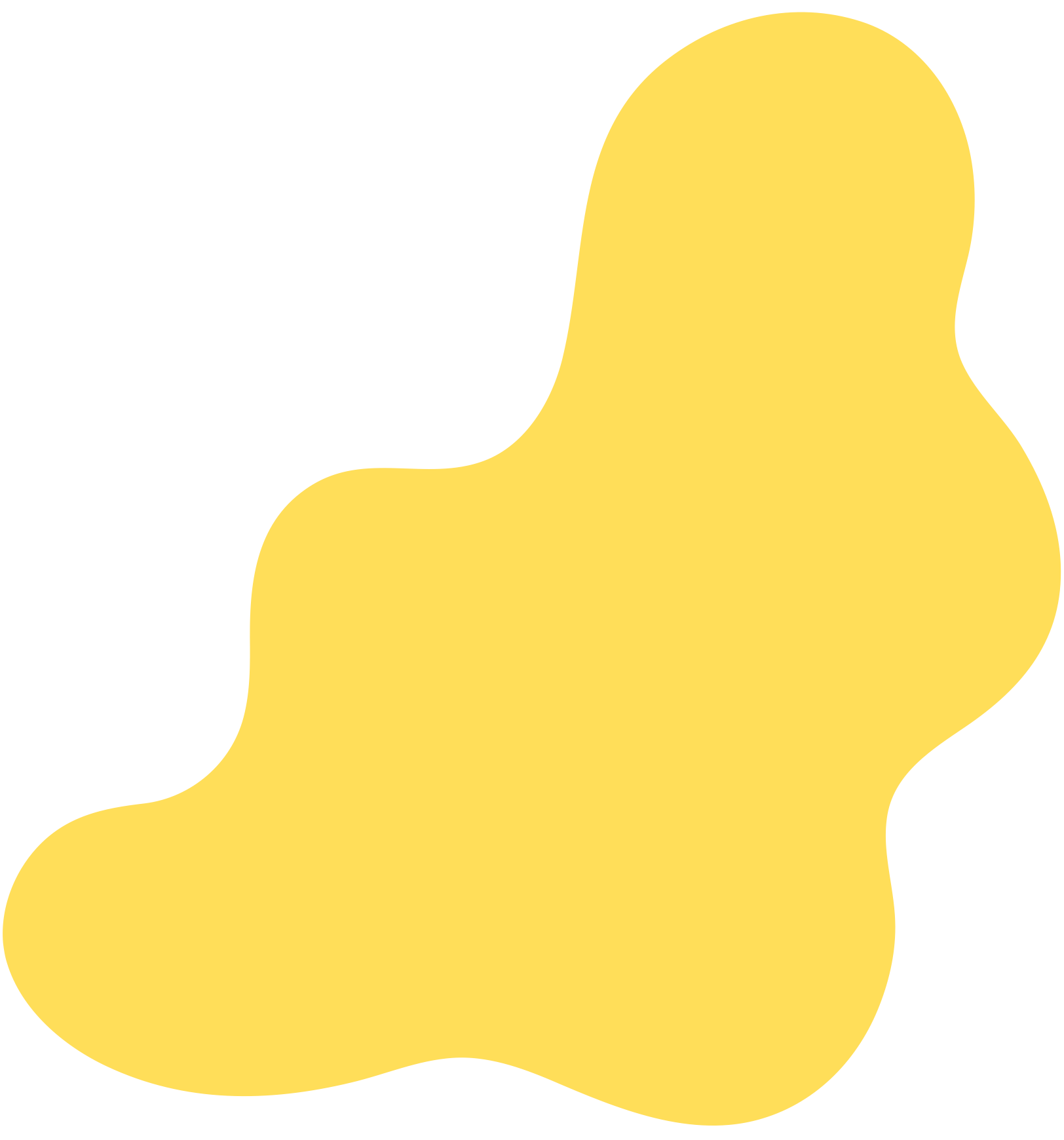 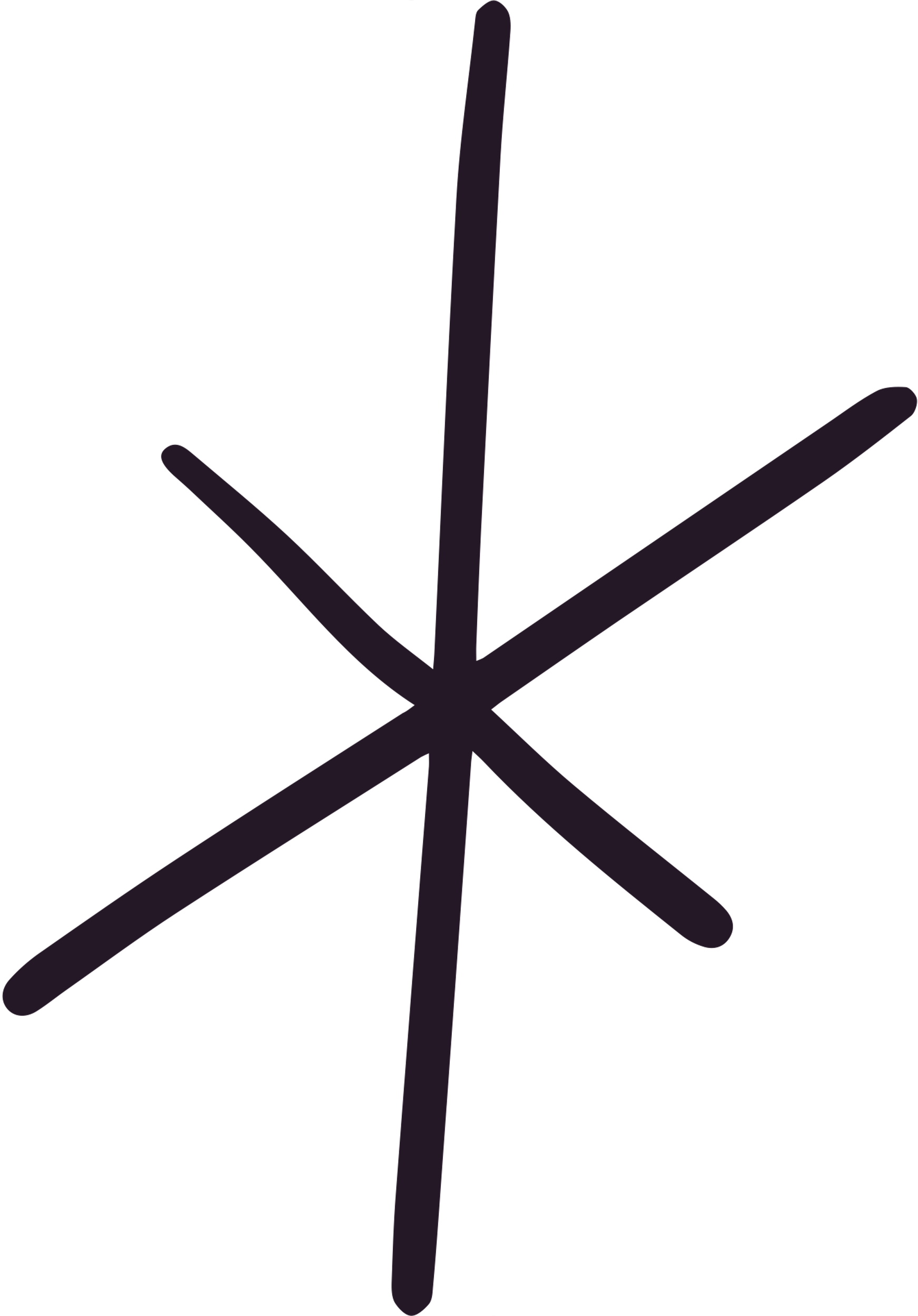 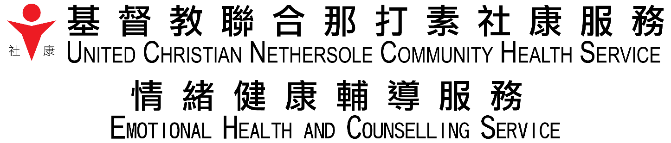 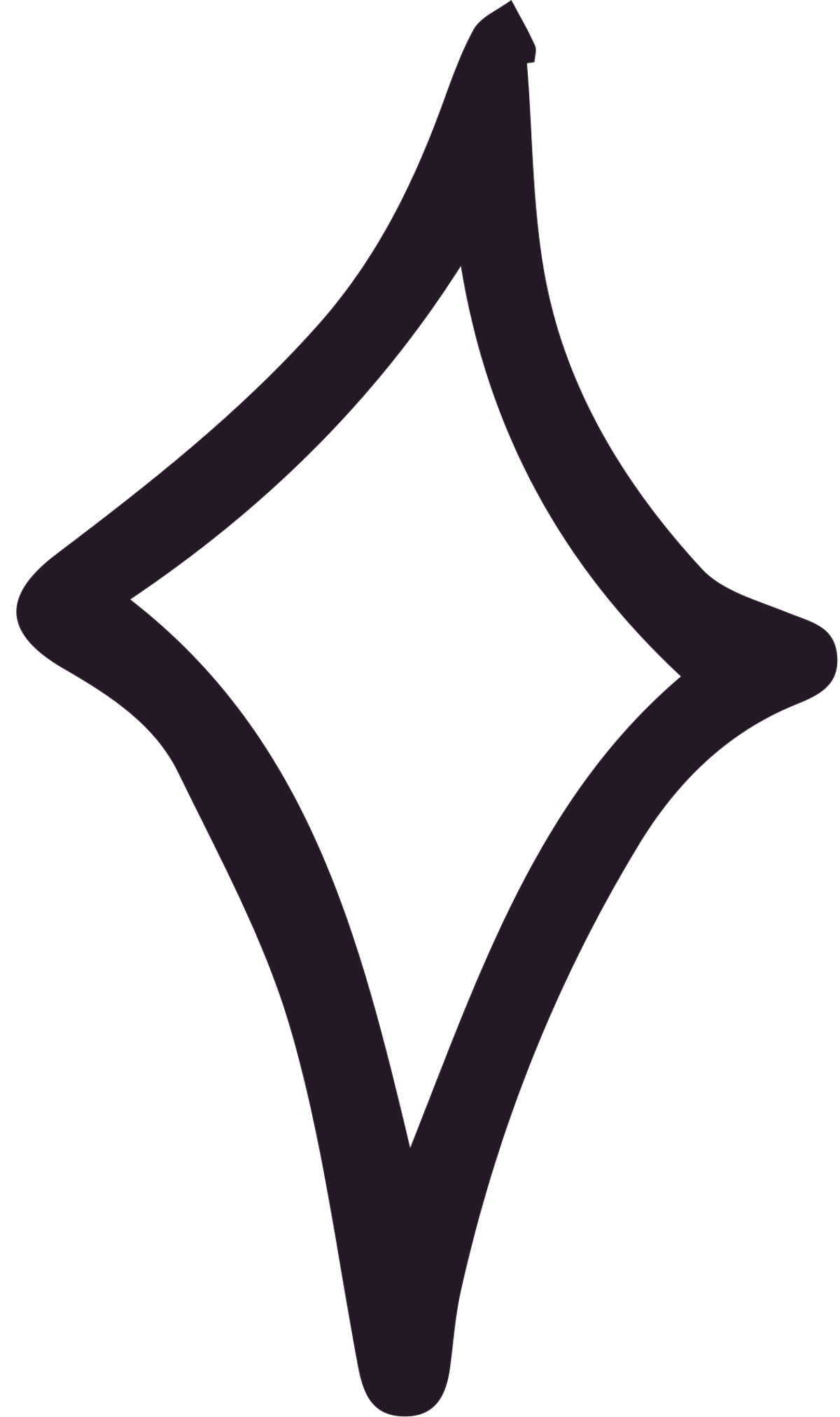 🖳  http://www.ucep.org.hk/   ✆ 2349 3212
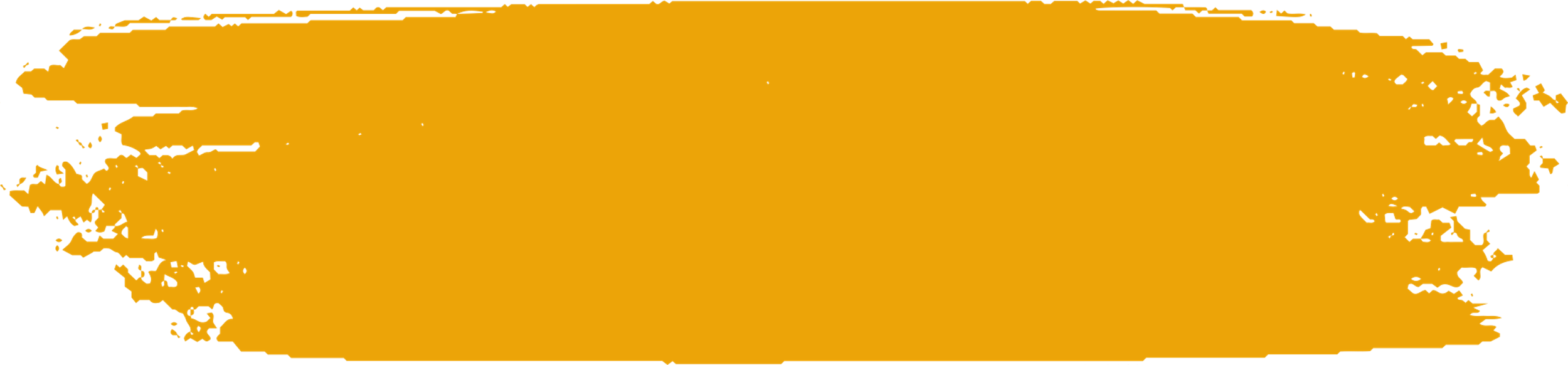 正向溝通的小貼士
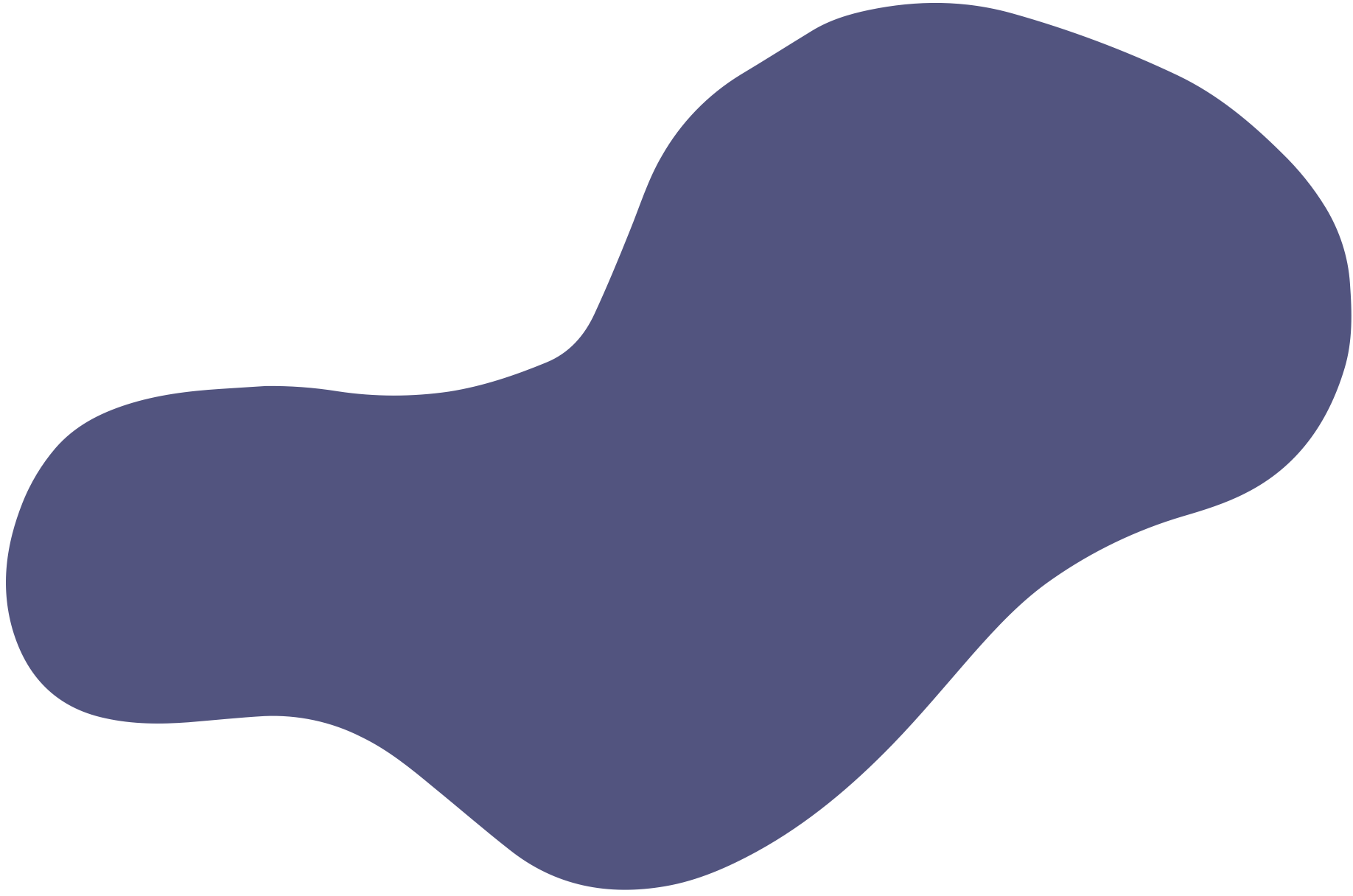 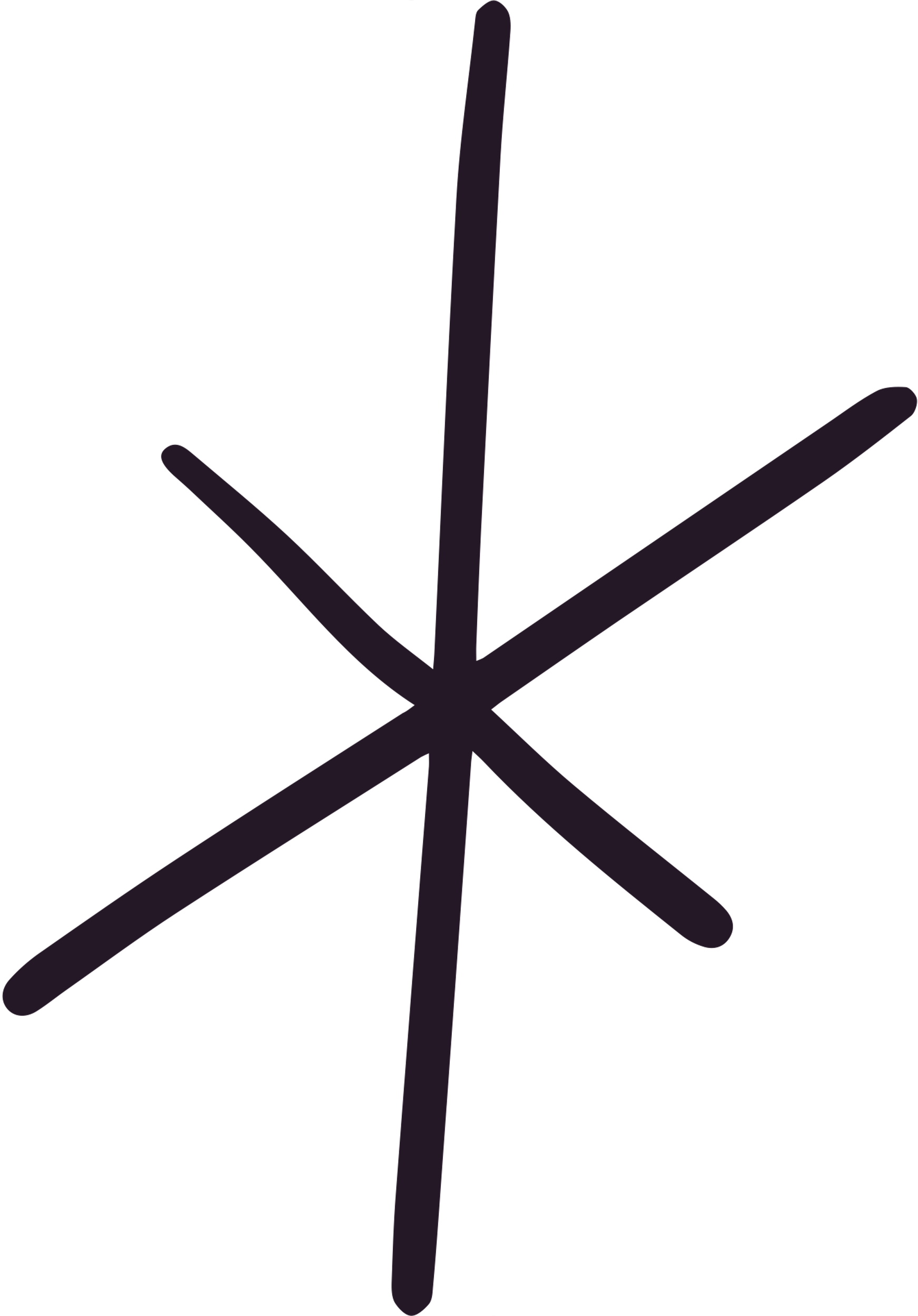 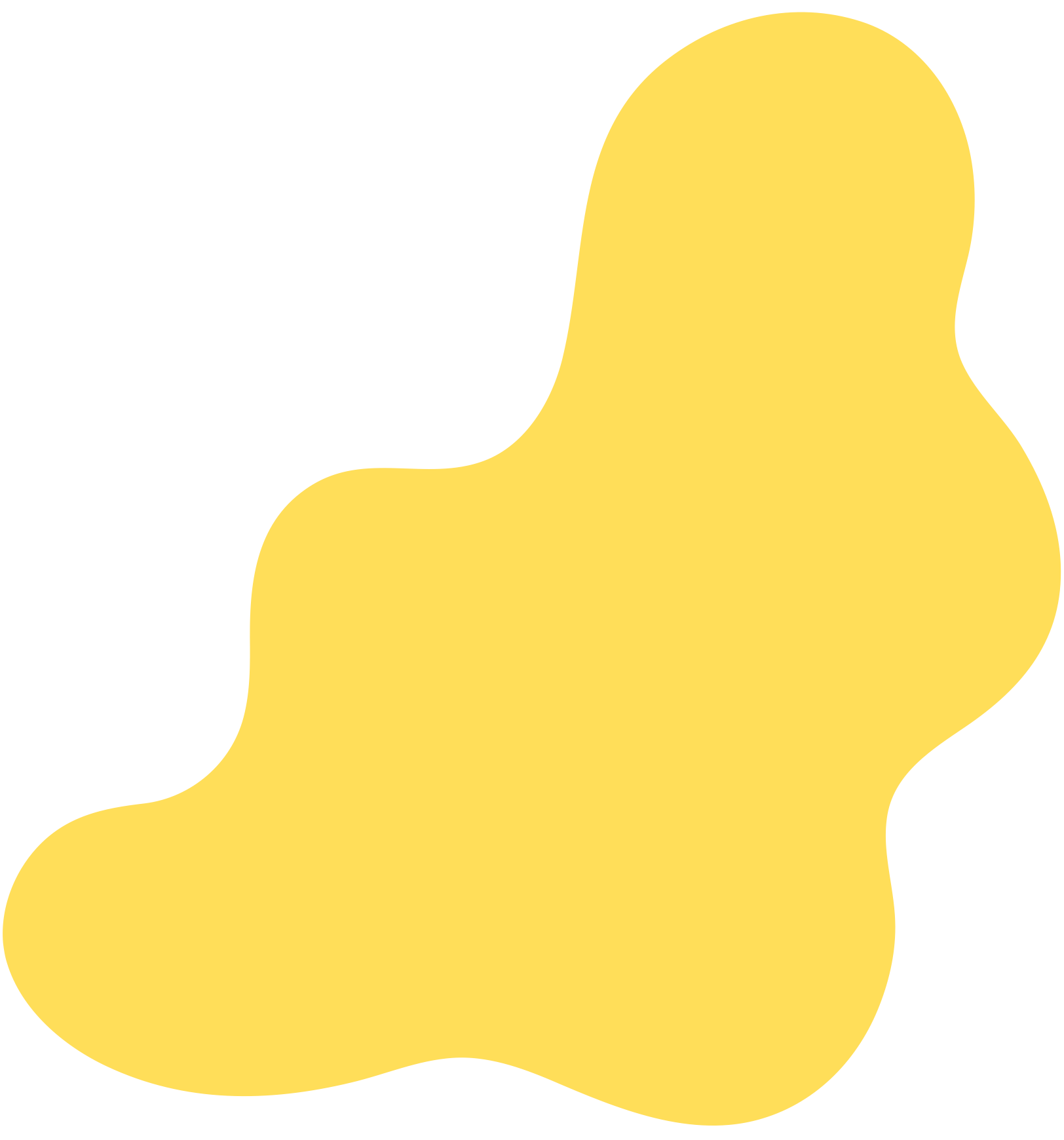 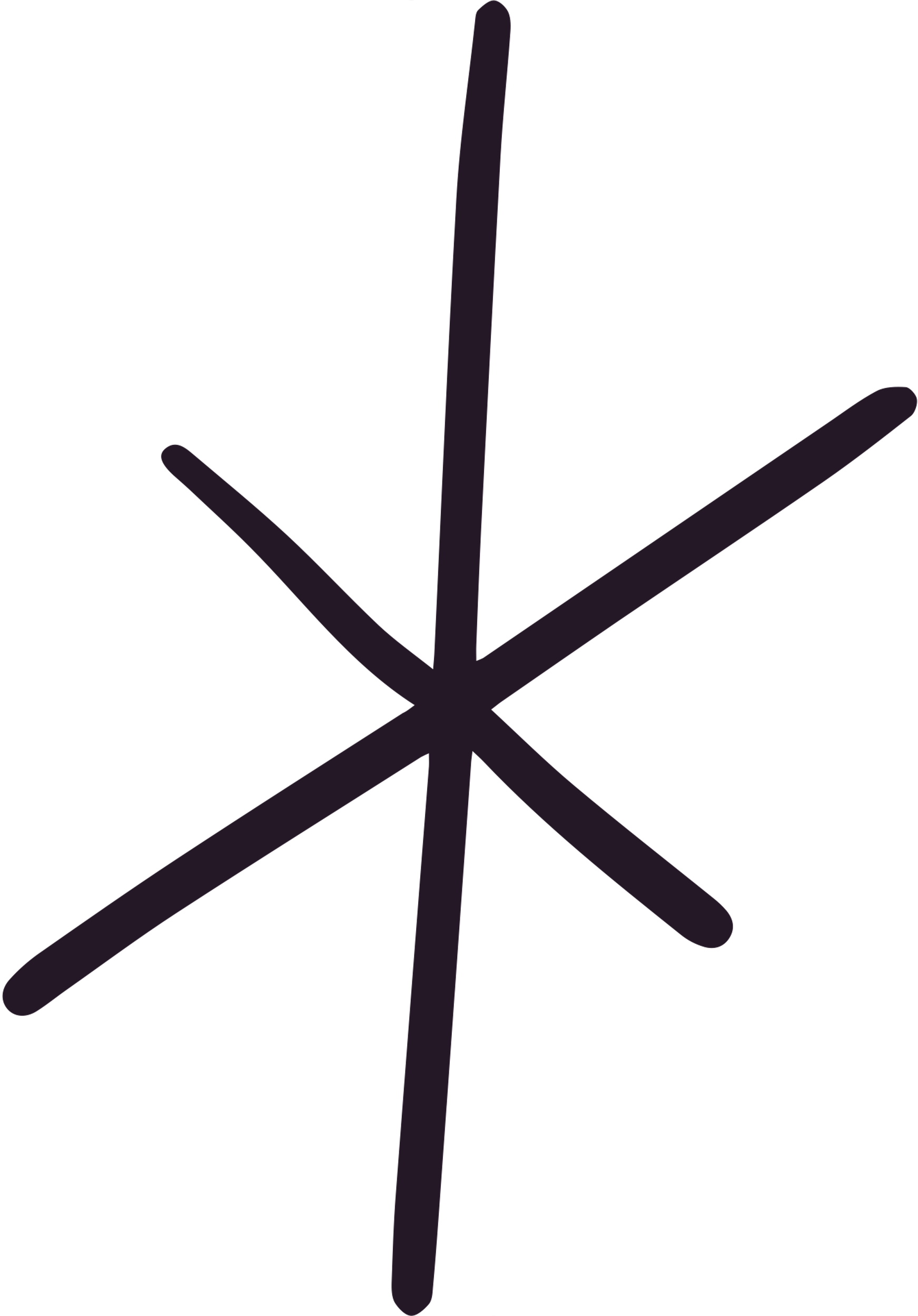 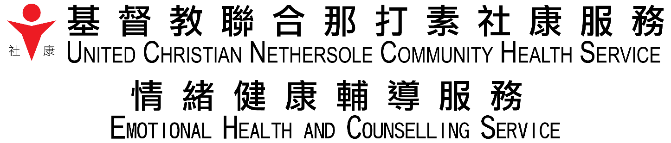 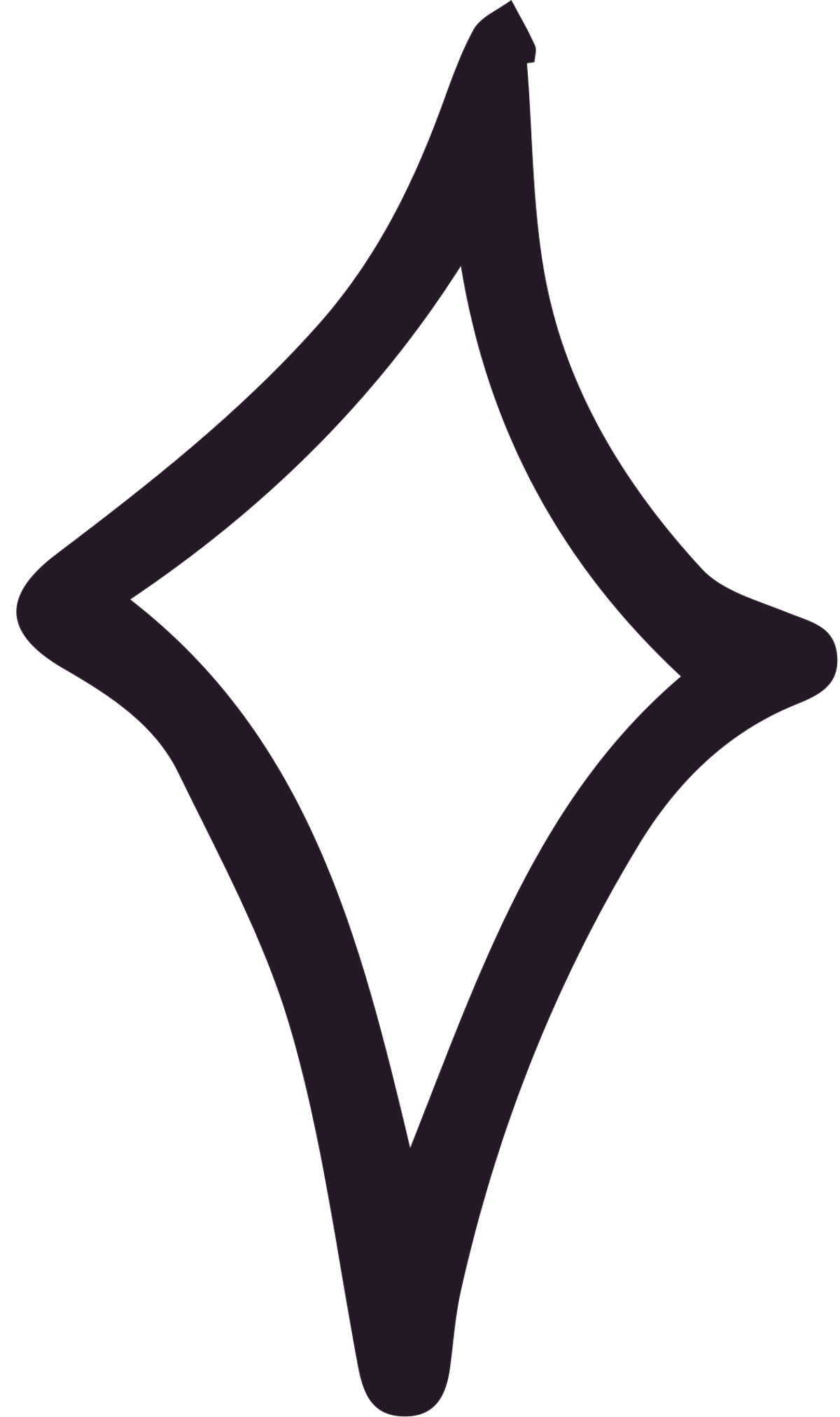 🖳  http://www.ucep.org.hk/   ✆ 2349 3212
1. 主動聆聽感受
我聽到你的_______(情緒/感受)________
２. 感謝分享
多謝你願意信任我，和我分享
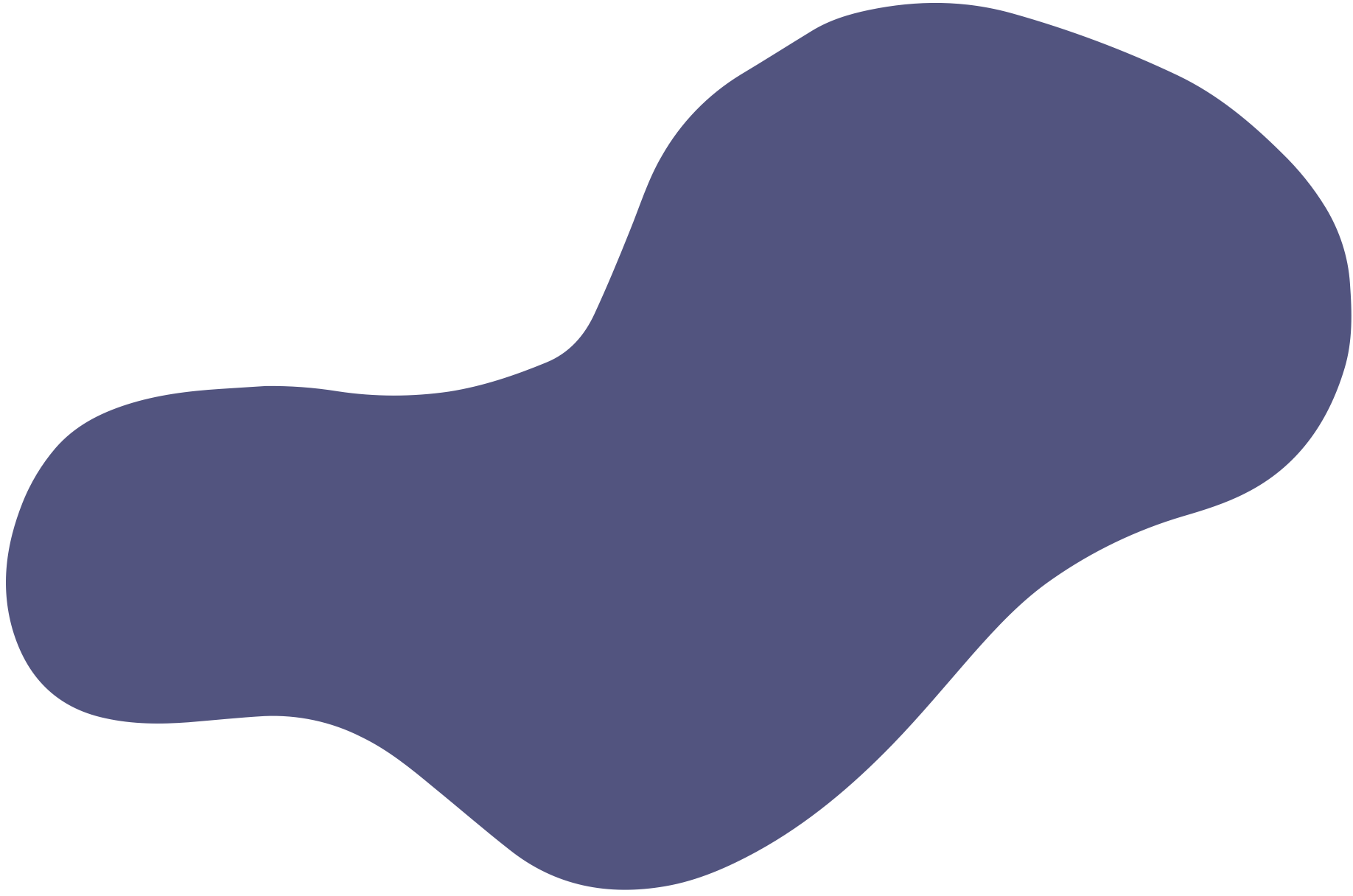 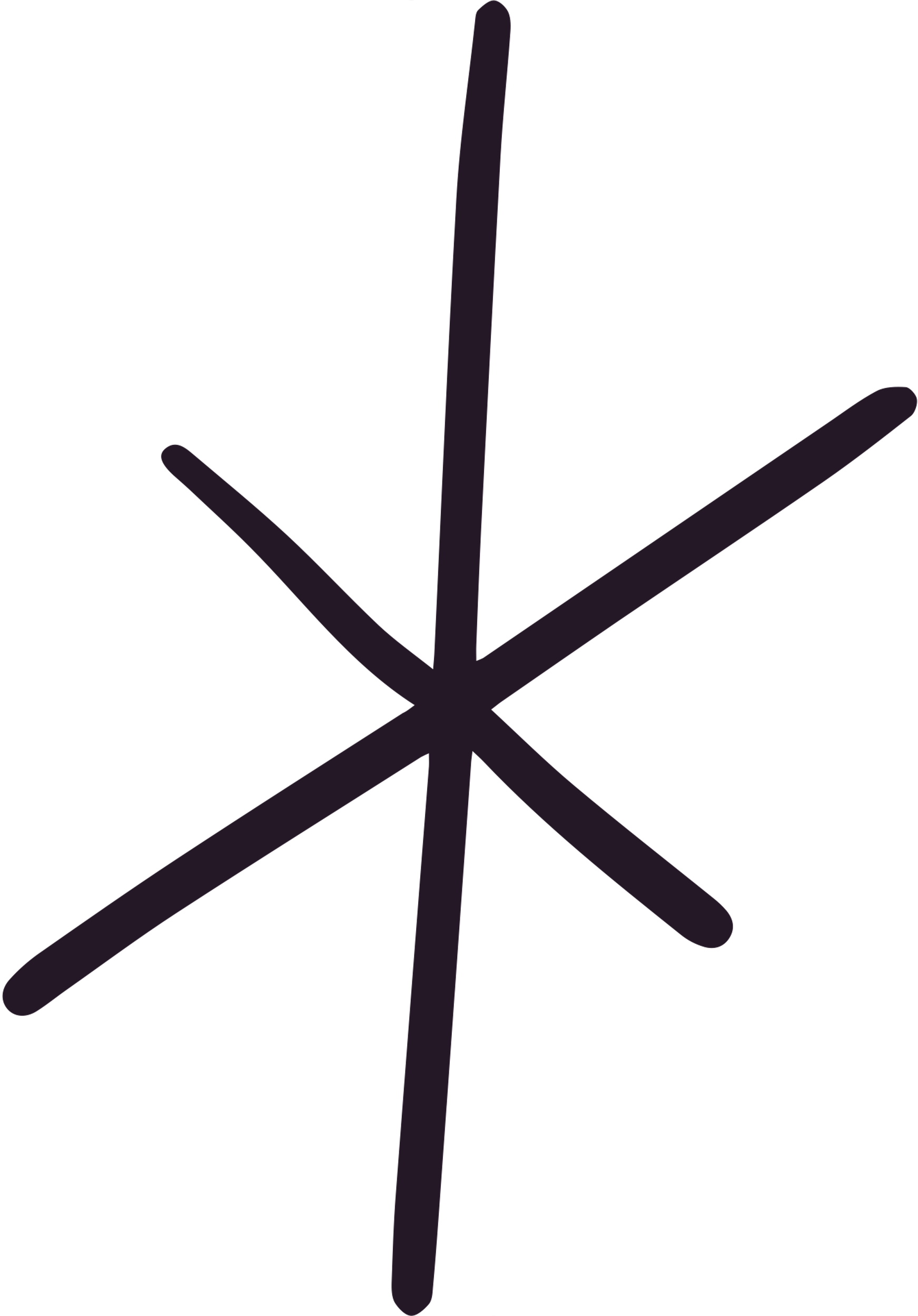 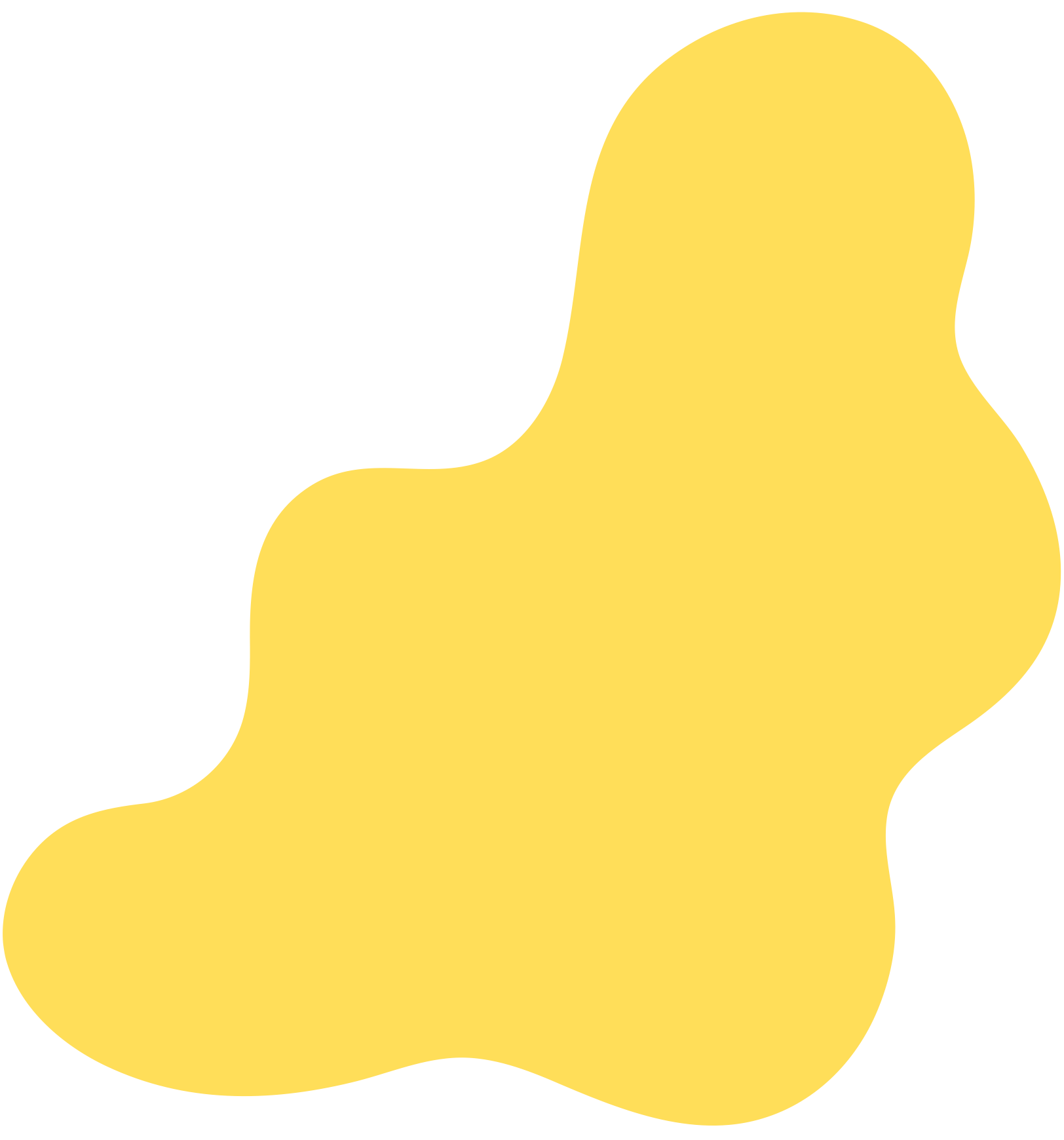 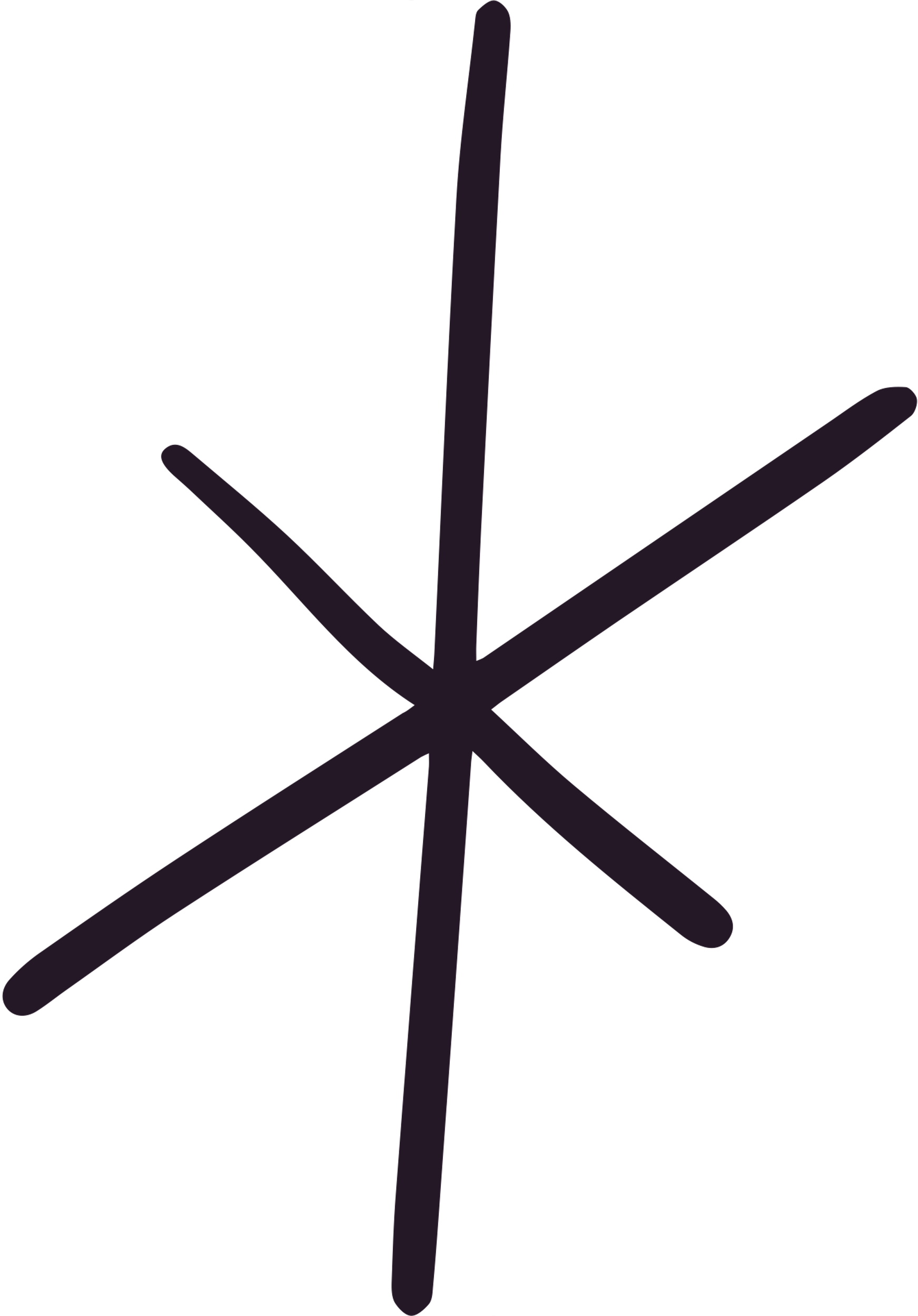 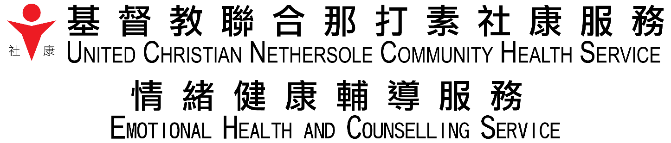 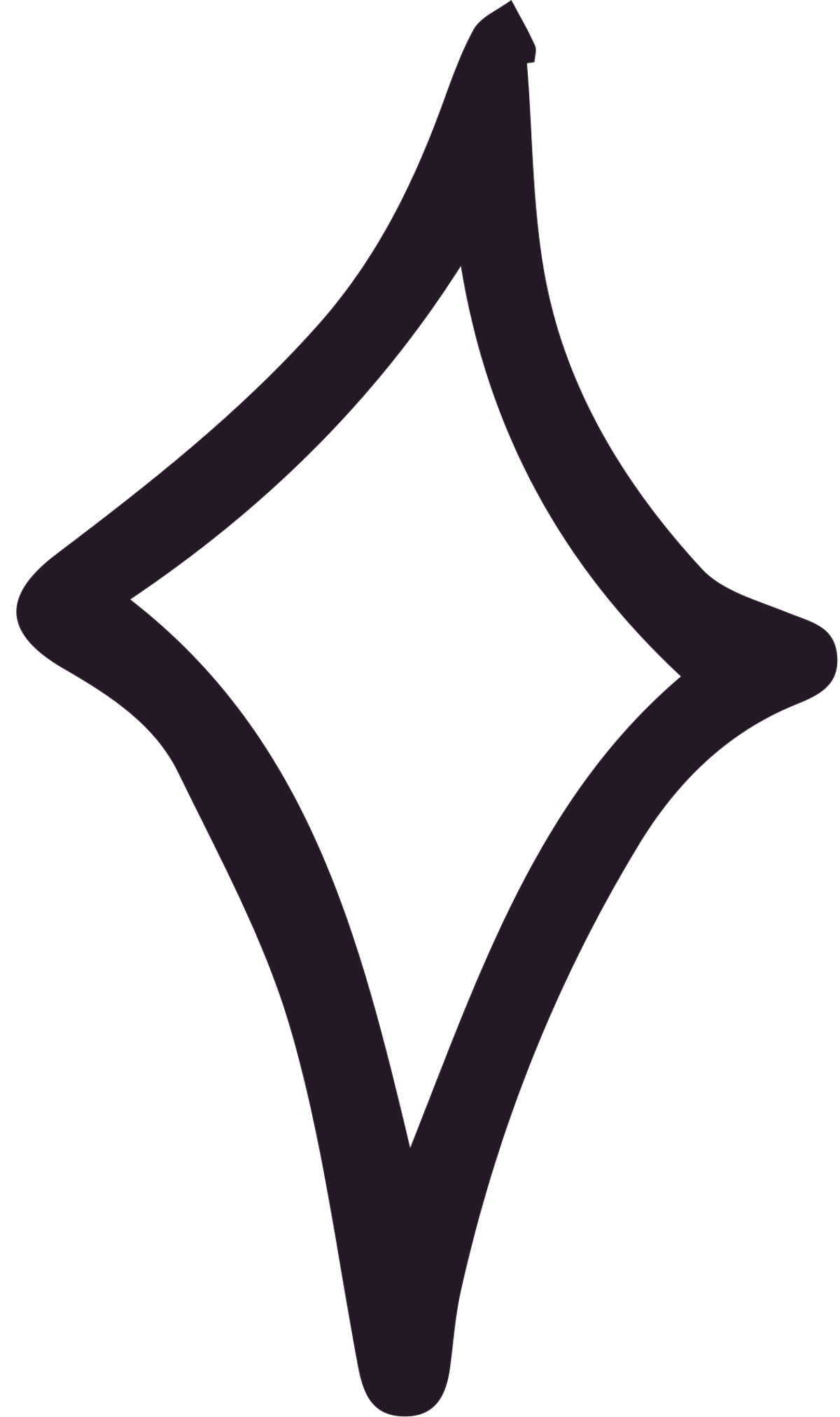 🖳  http://www.ucep.org.hk/   ✆ 2349 3212
3. 用「我」信息，表達感受/想法/原因
我都好擔心，因為....../我聽到你這樣說...我都好傷心
4. 以開放式的提問，創造聊天的空間
今日返學有什麼感受？為什麼有這個想法?
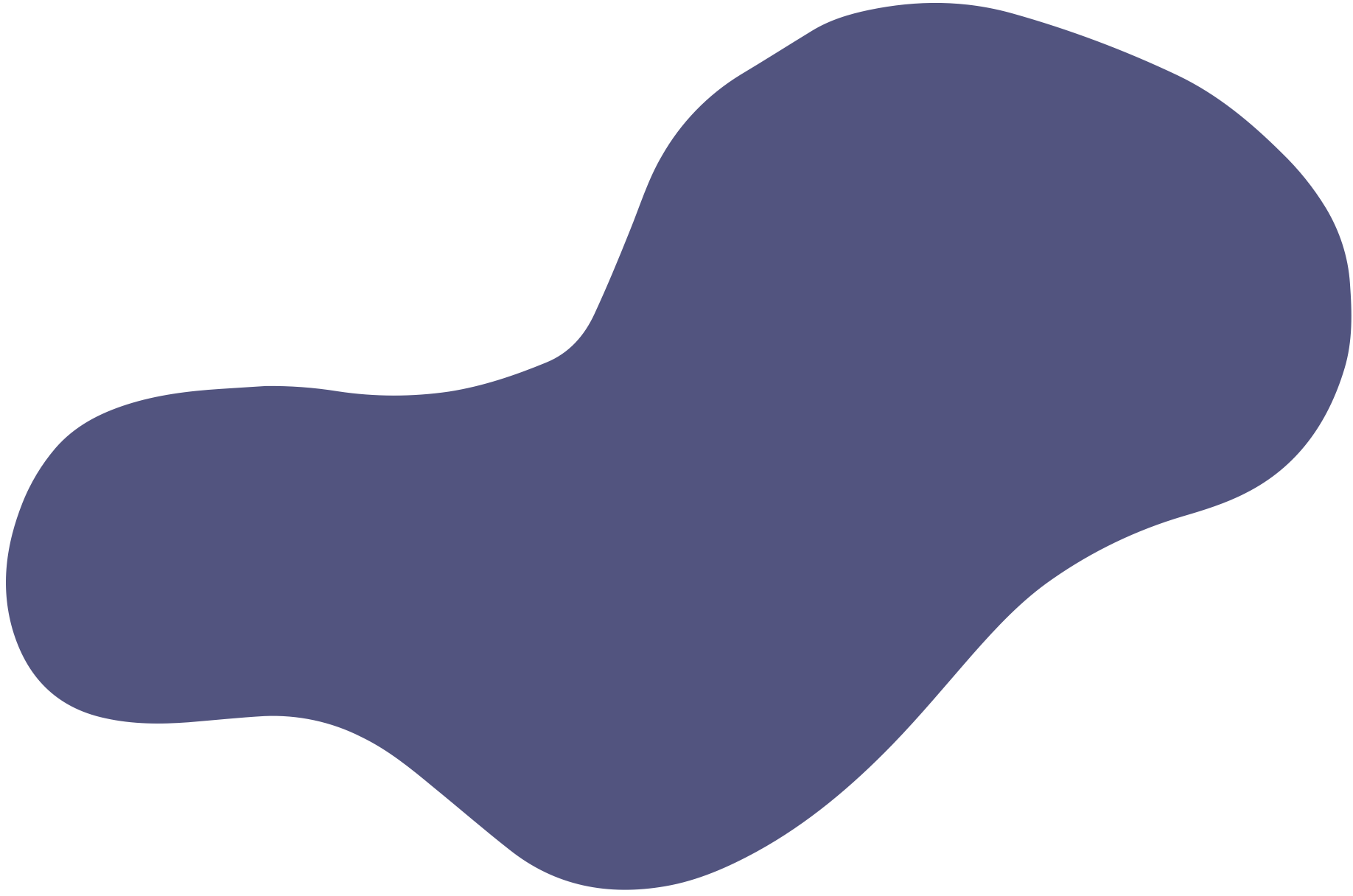 5. 尊重意見／想法
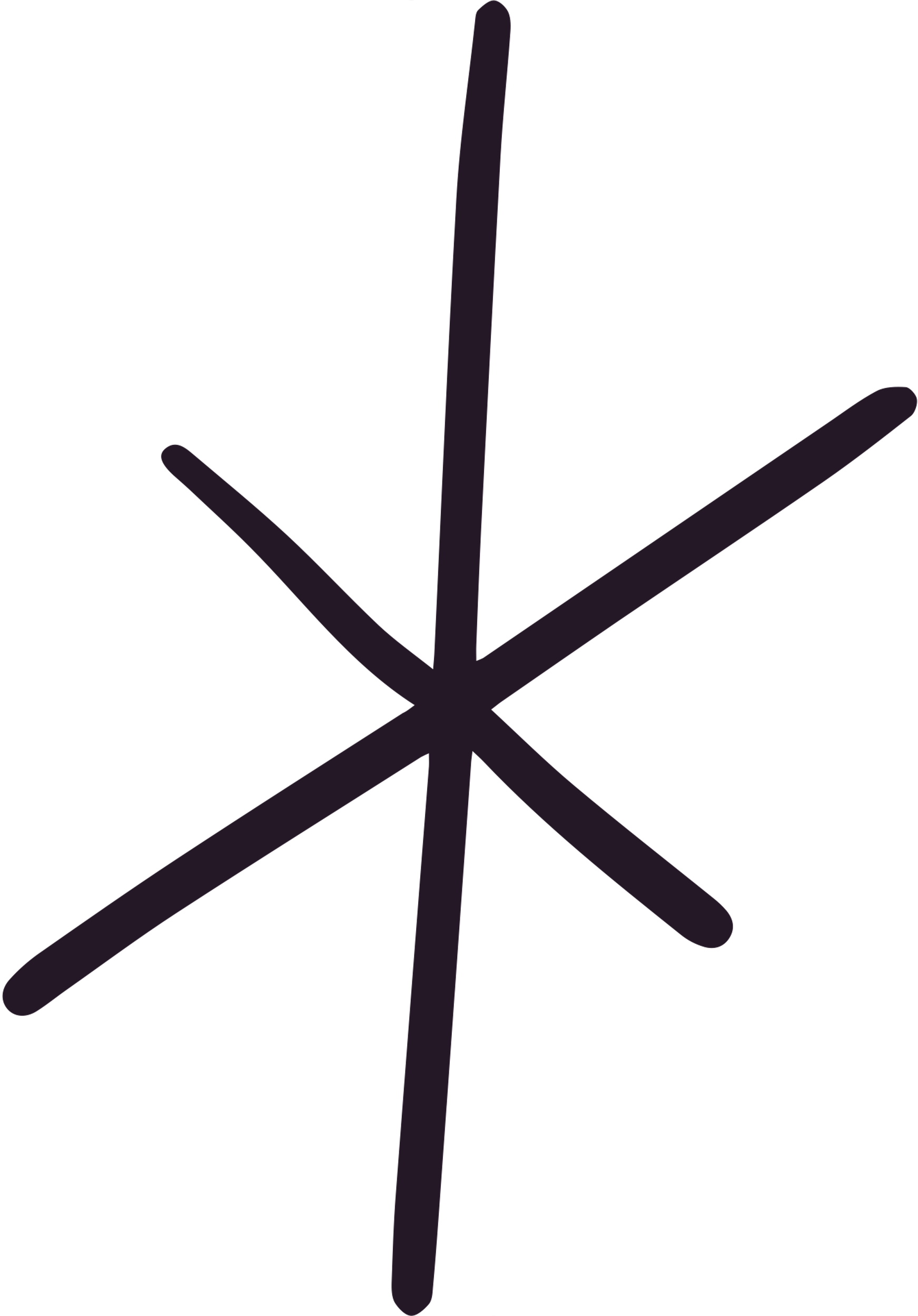 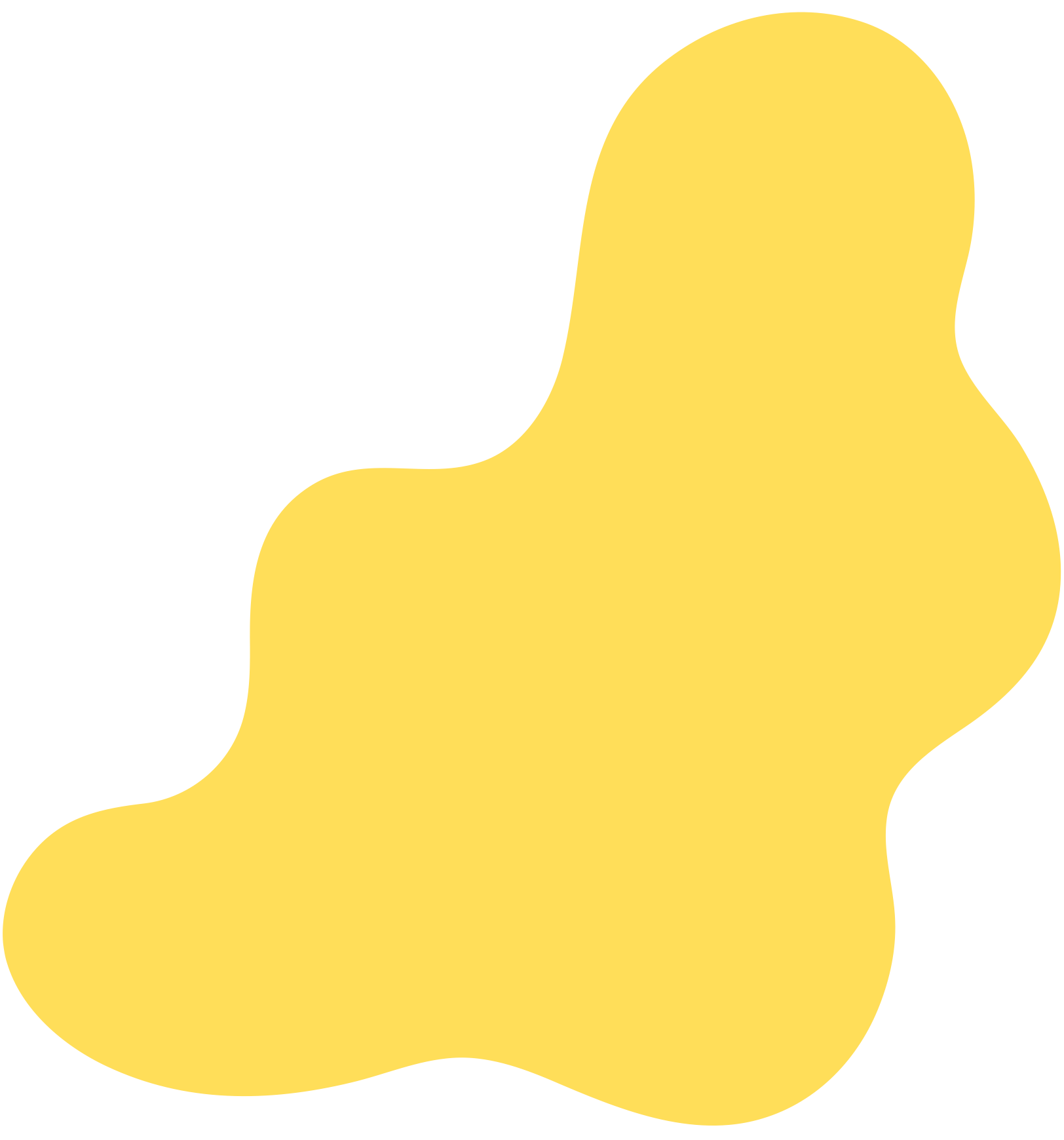 可以分享你這樣選擇的原因嗎？
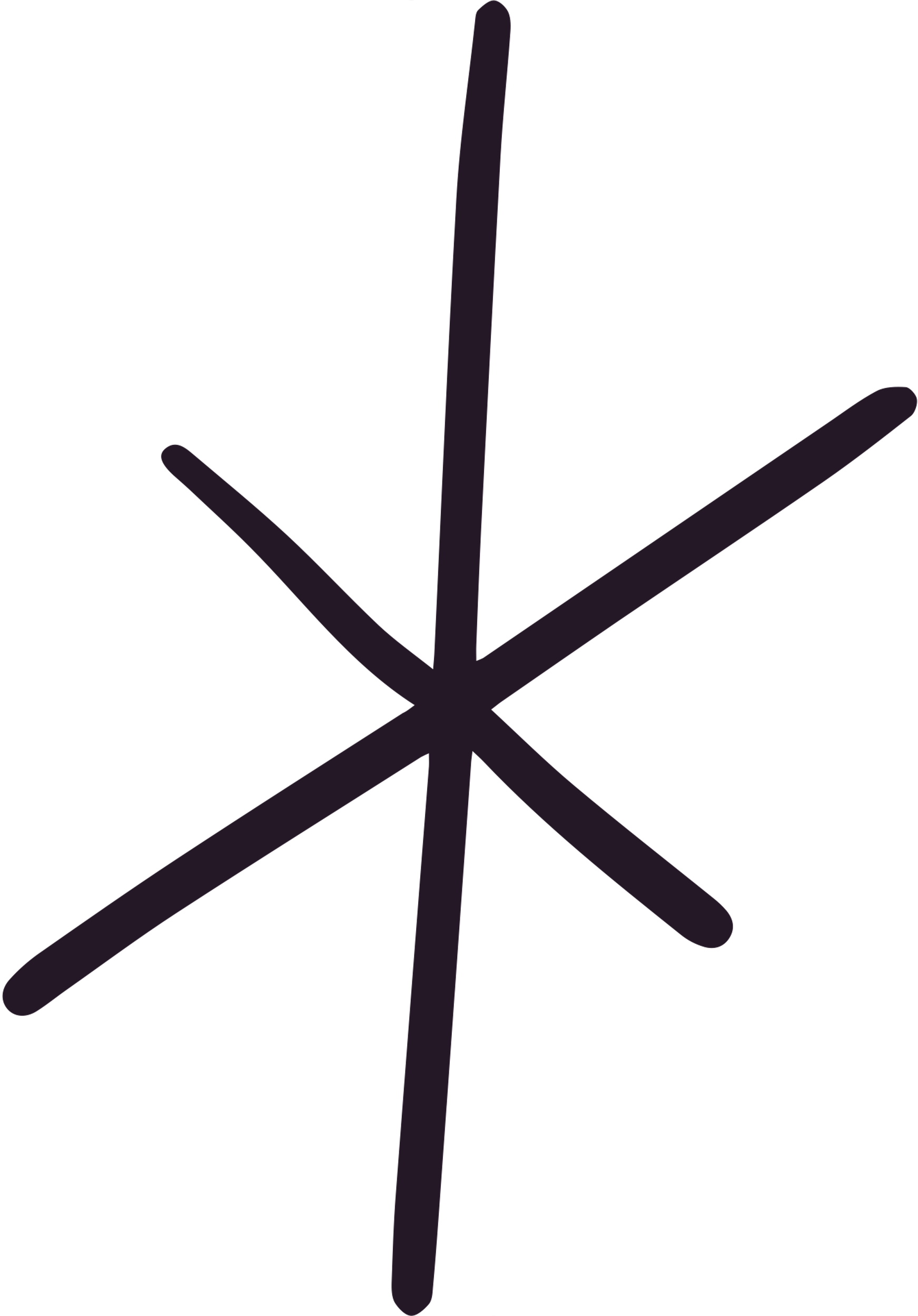 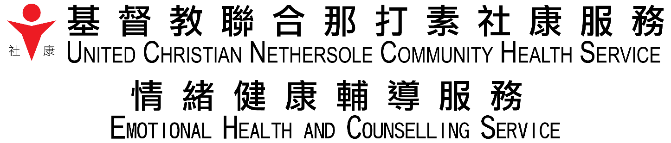 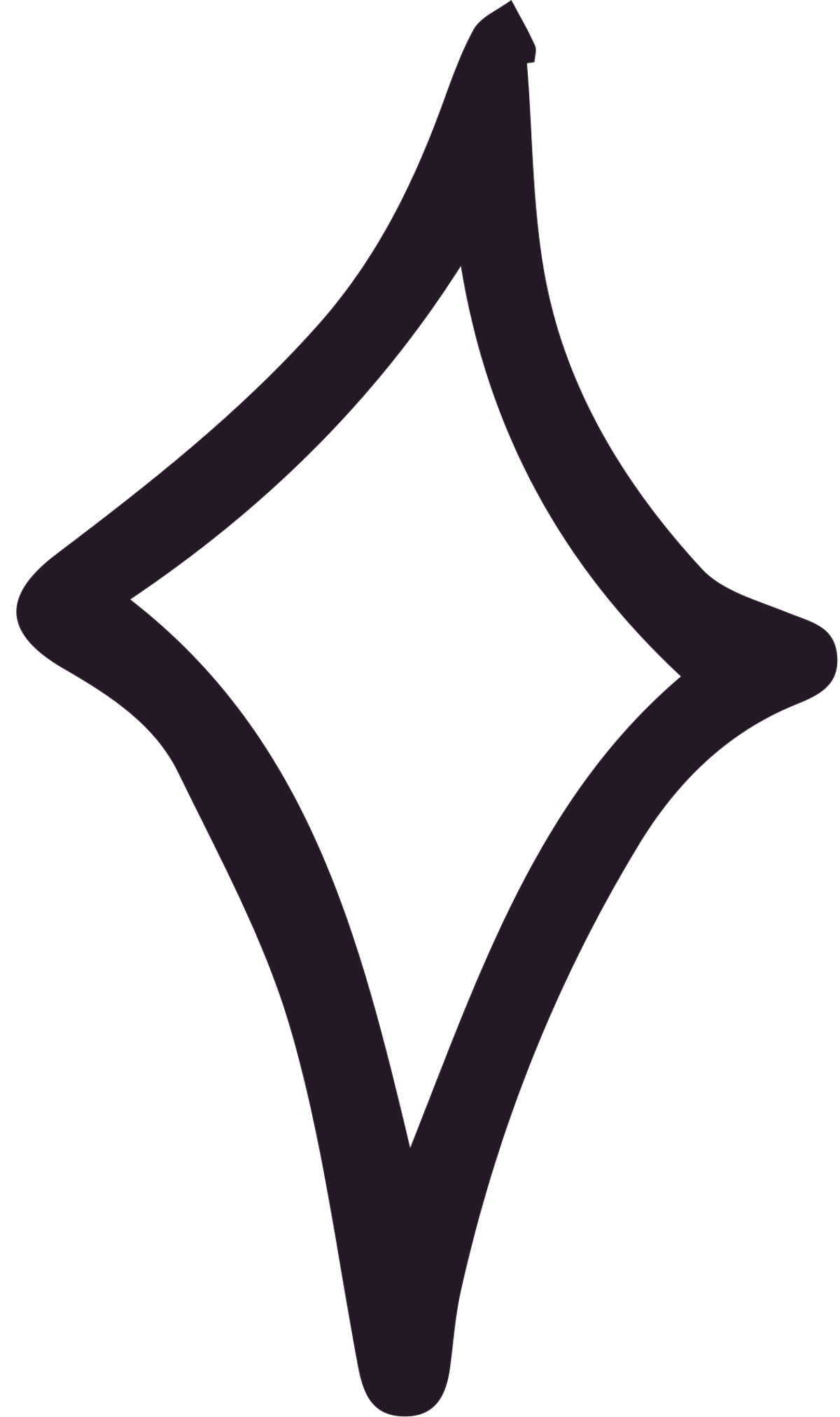 🖳  http://www.ucep.org.hk/   ✆ 2349 3212
事件可以有很多，
反應可以好不同，
但大人和孩子所渴求的相同(例如: 愛與被愛、被尊重、被接納、被肯定、有價值、生命有意義、自由…)
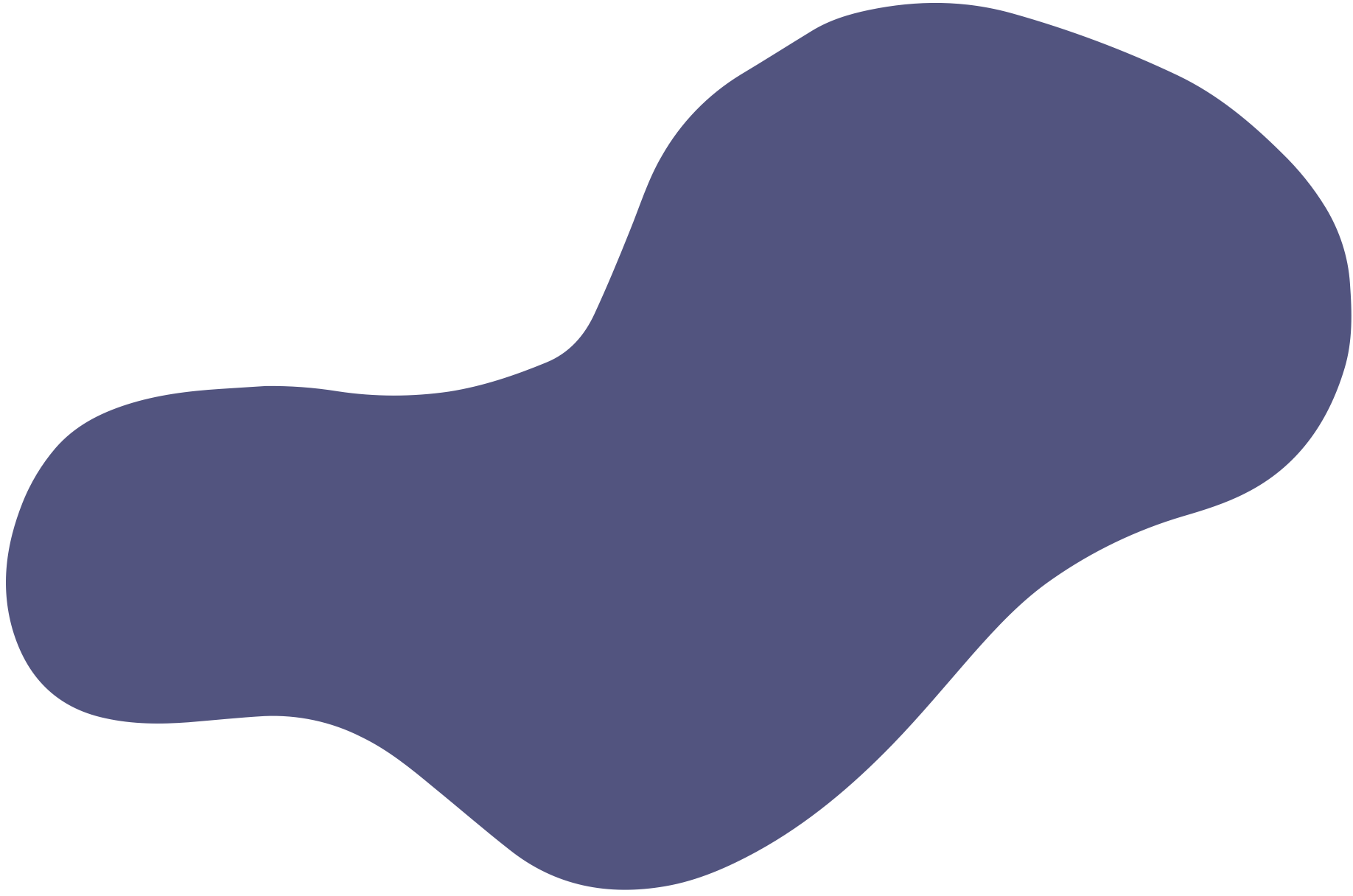 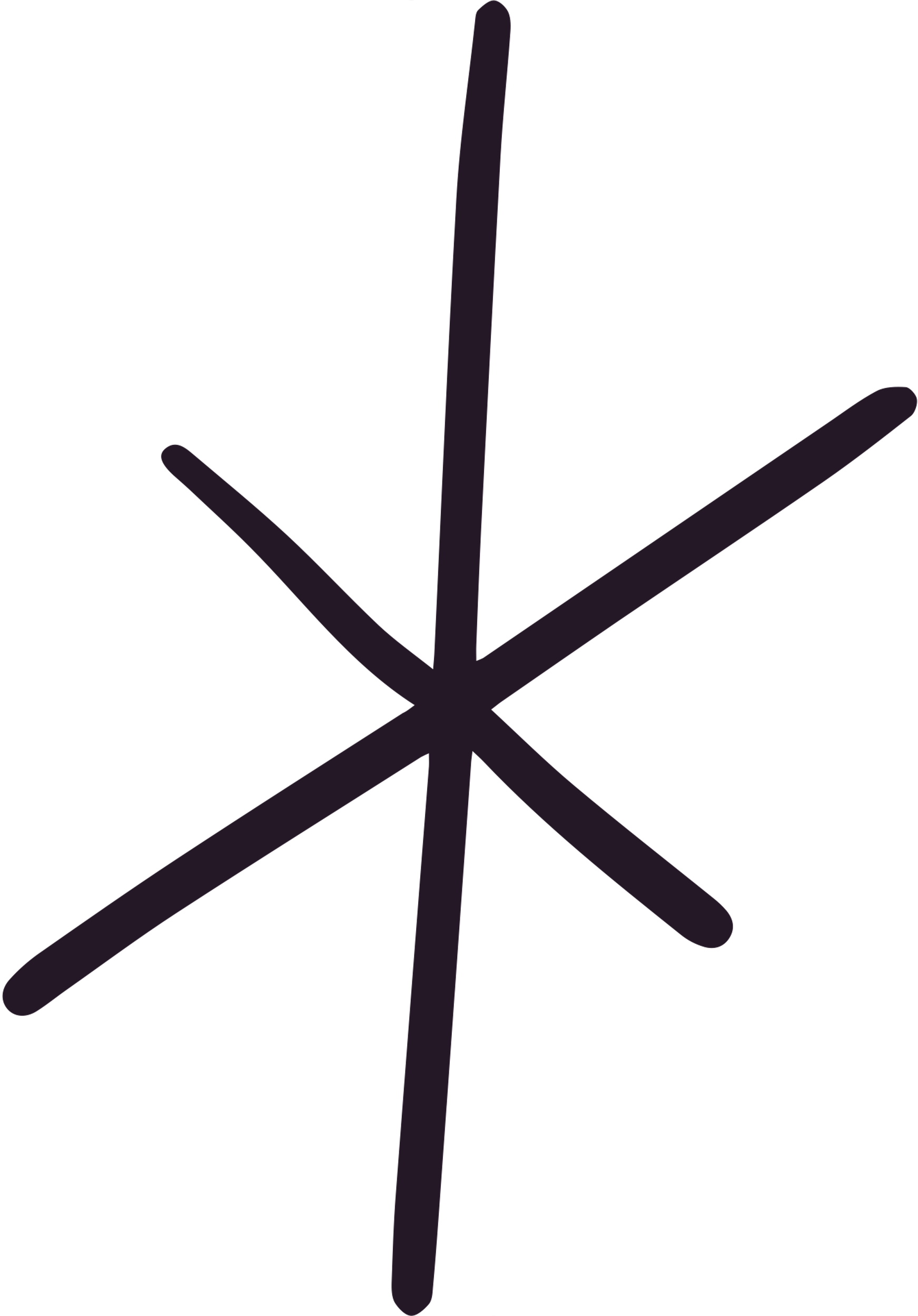 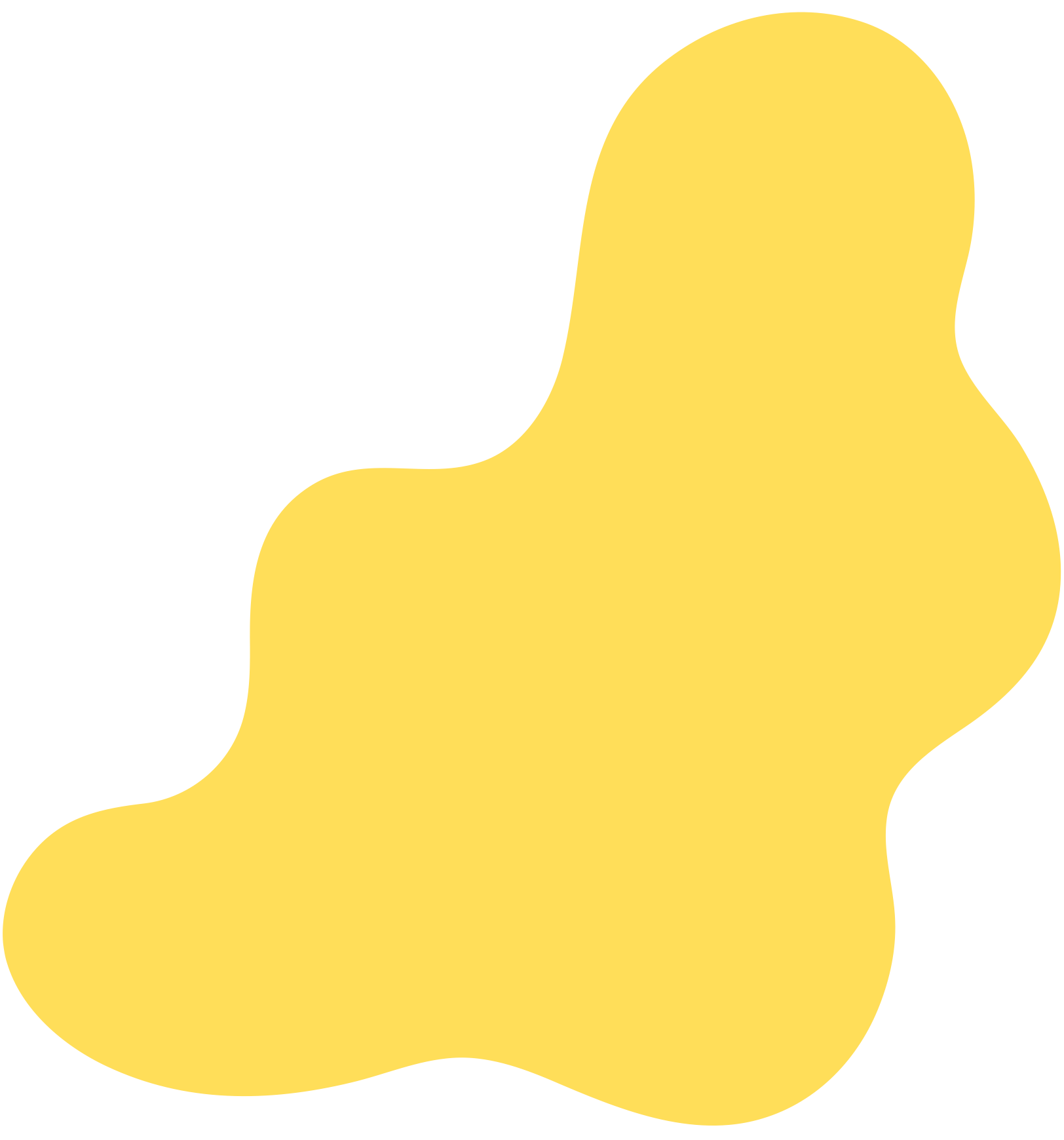 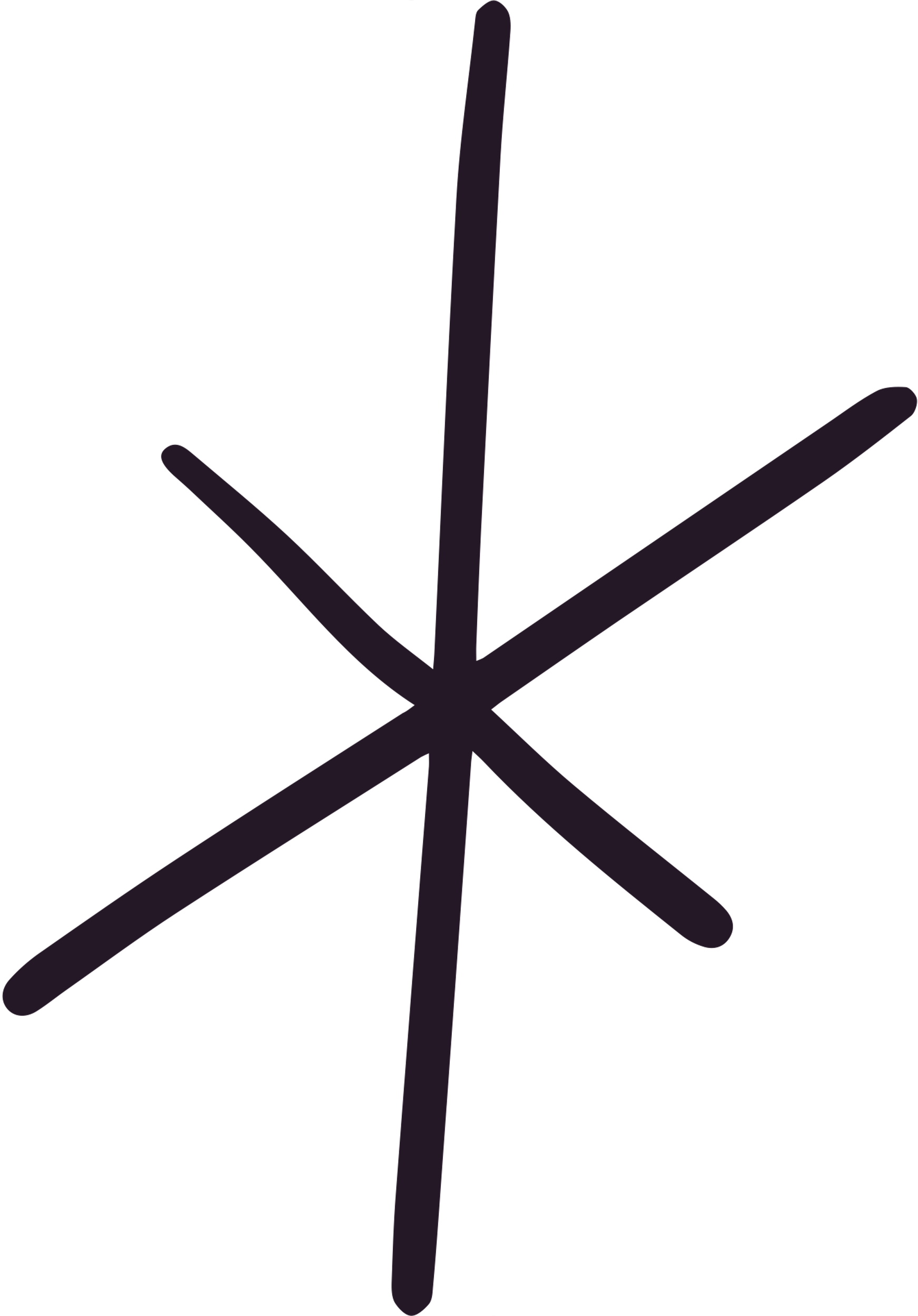 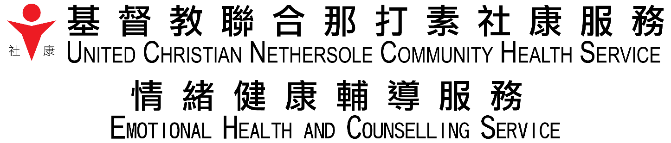 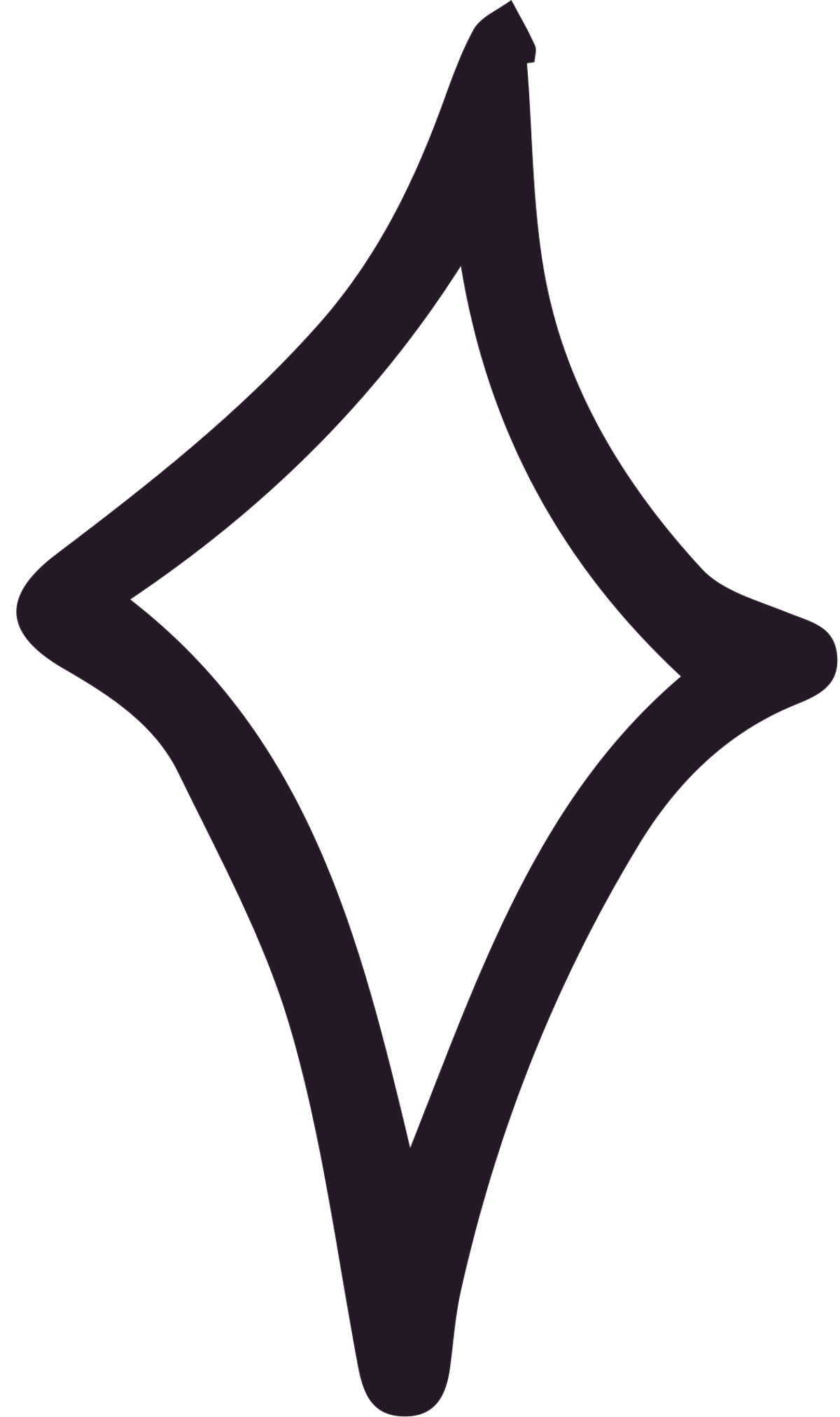 🖳  http://www.ucep.org.hk/   ✆ 2349 3212
處理關係衝突的方法
最好的方法是「預防」
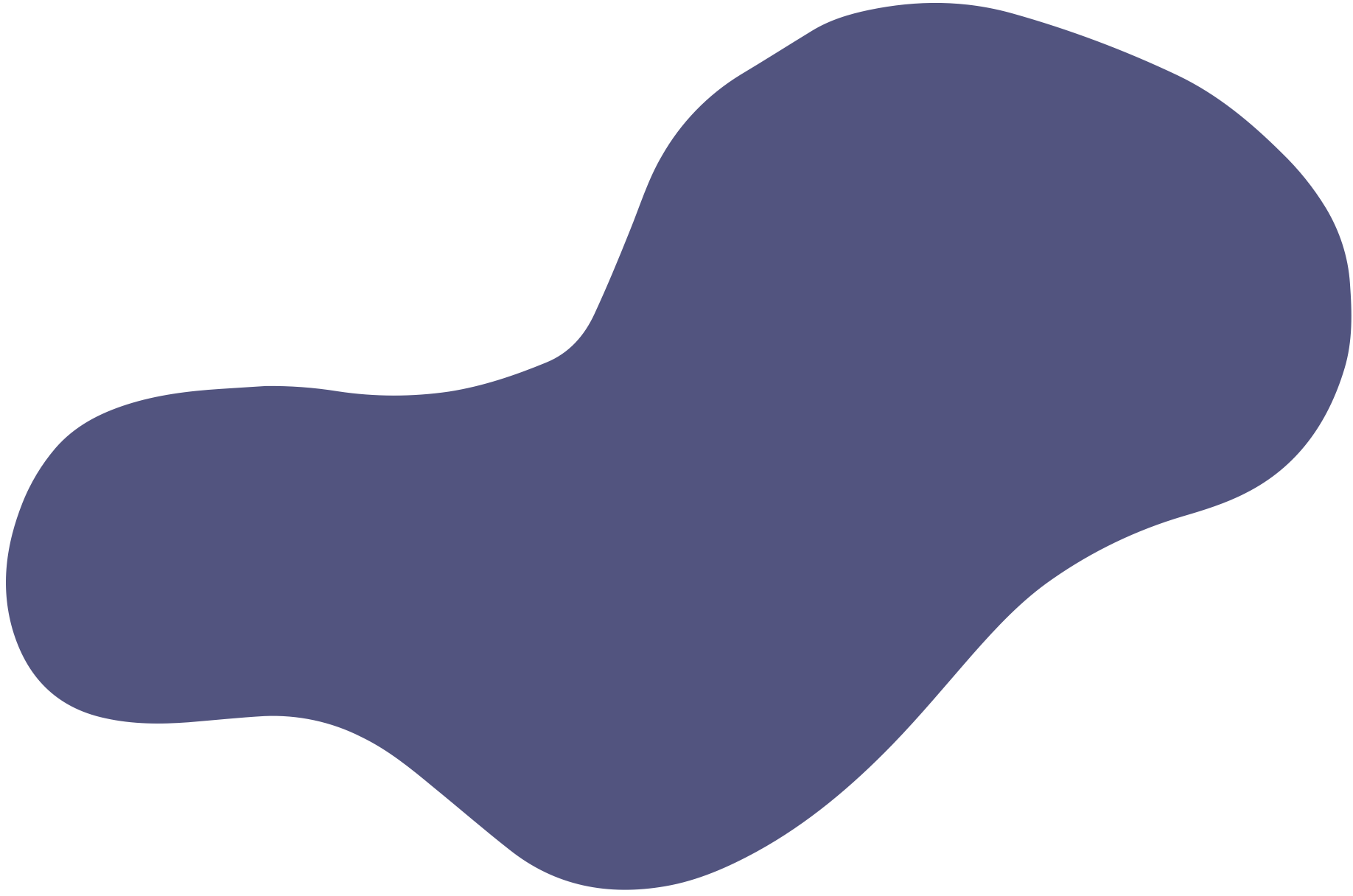 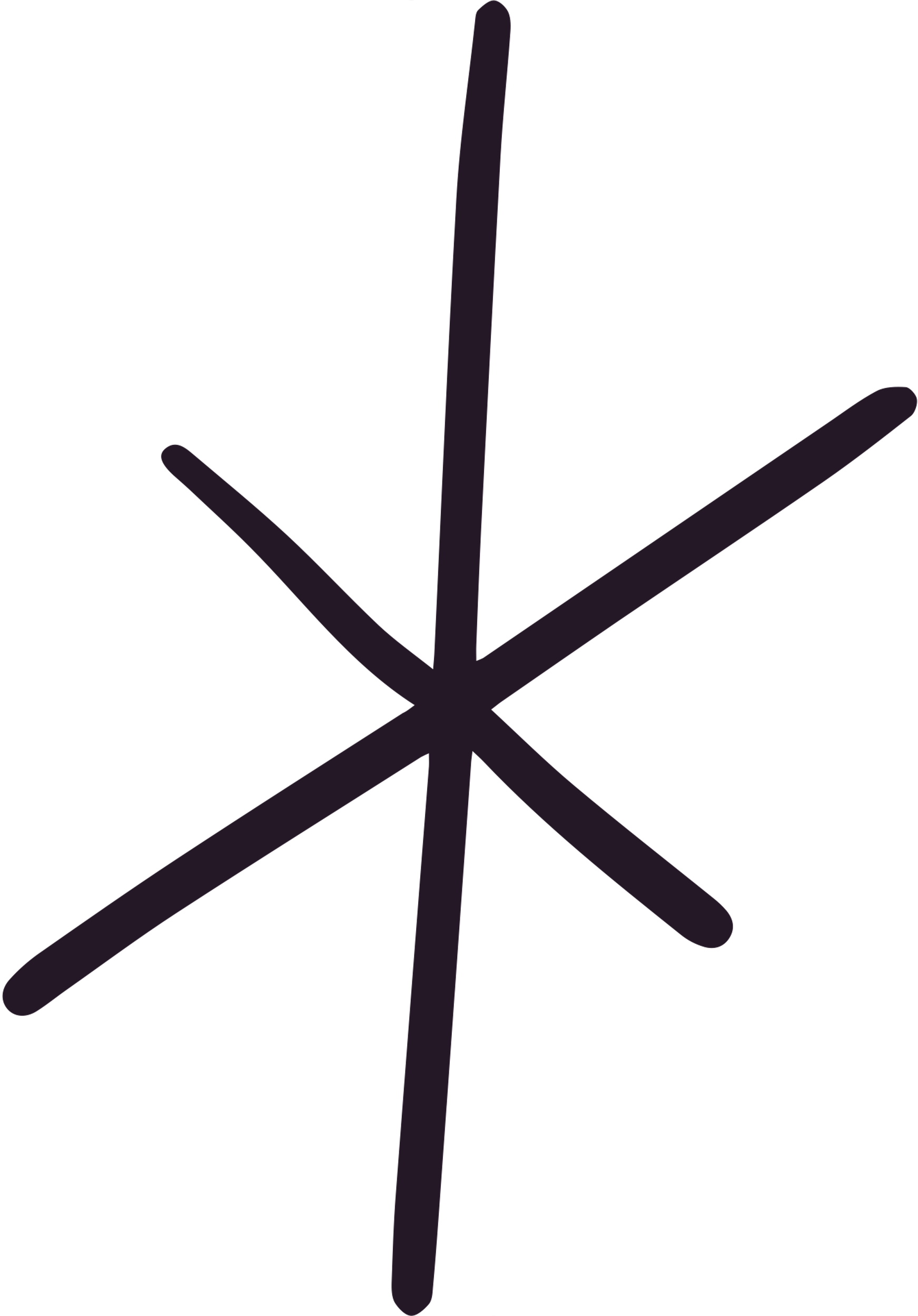 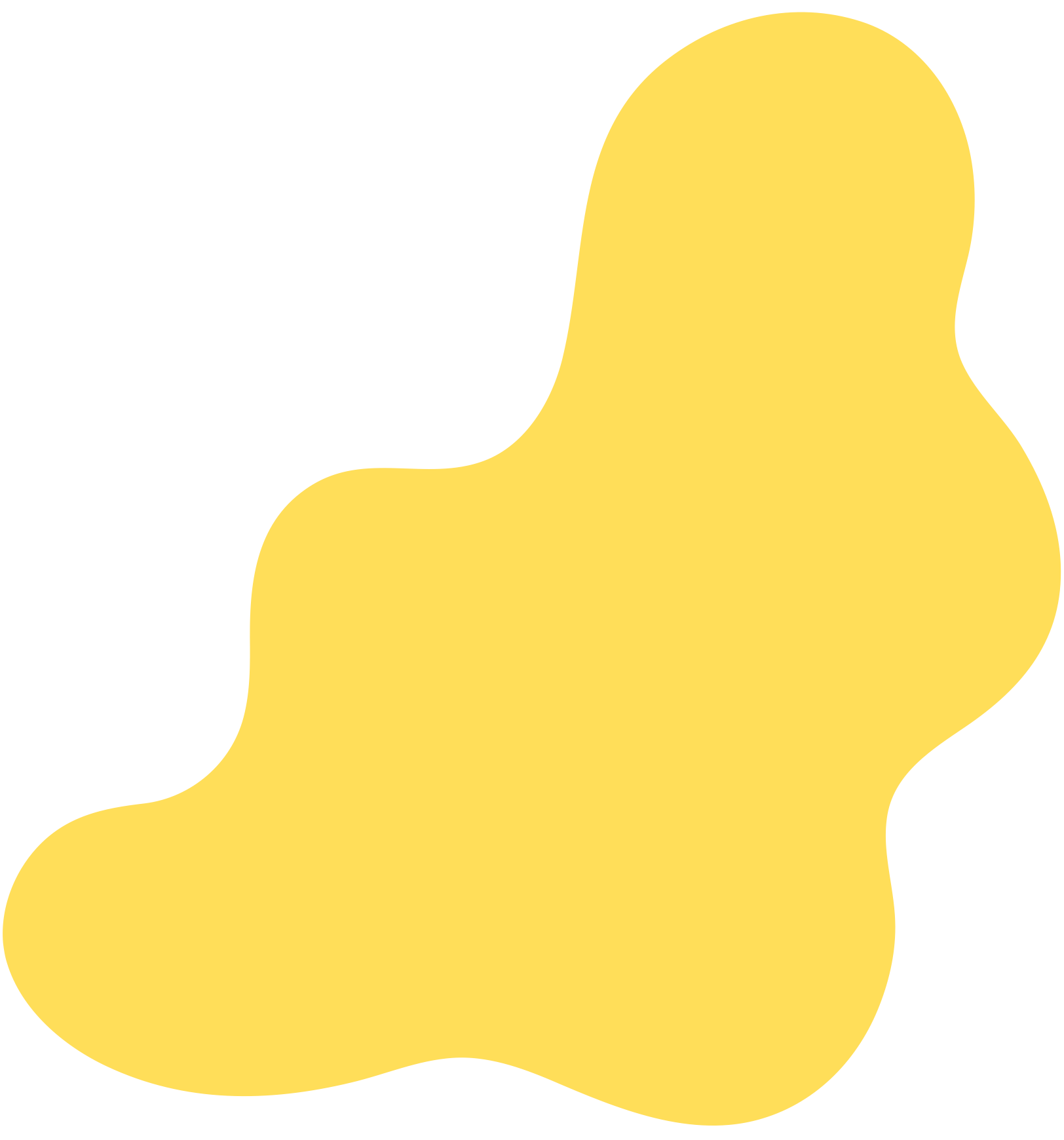 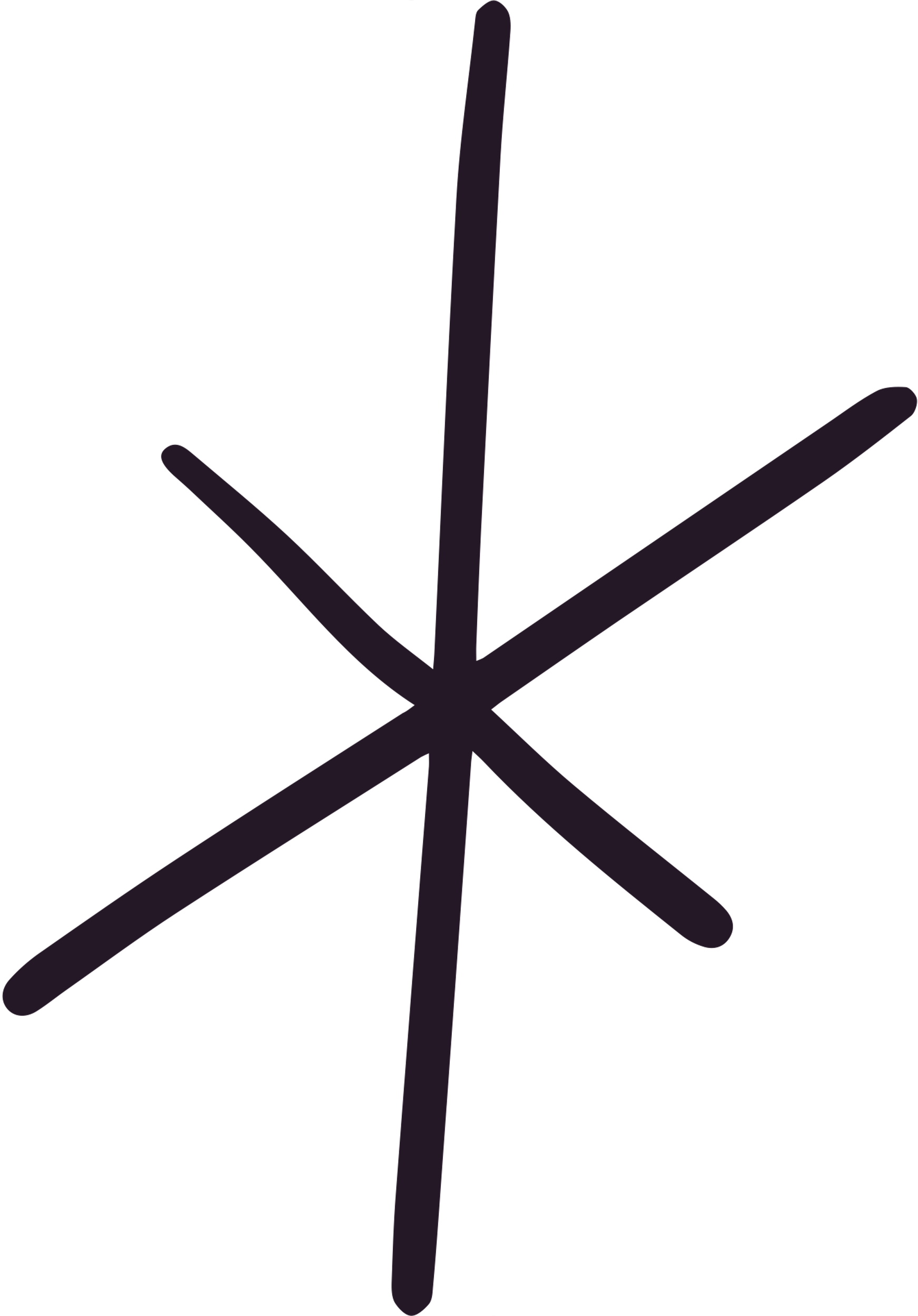 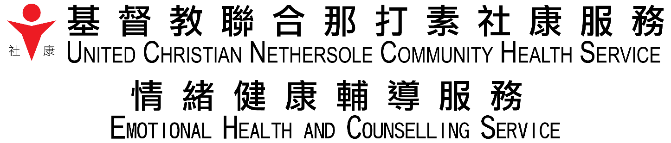 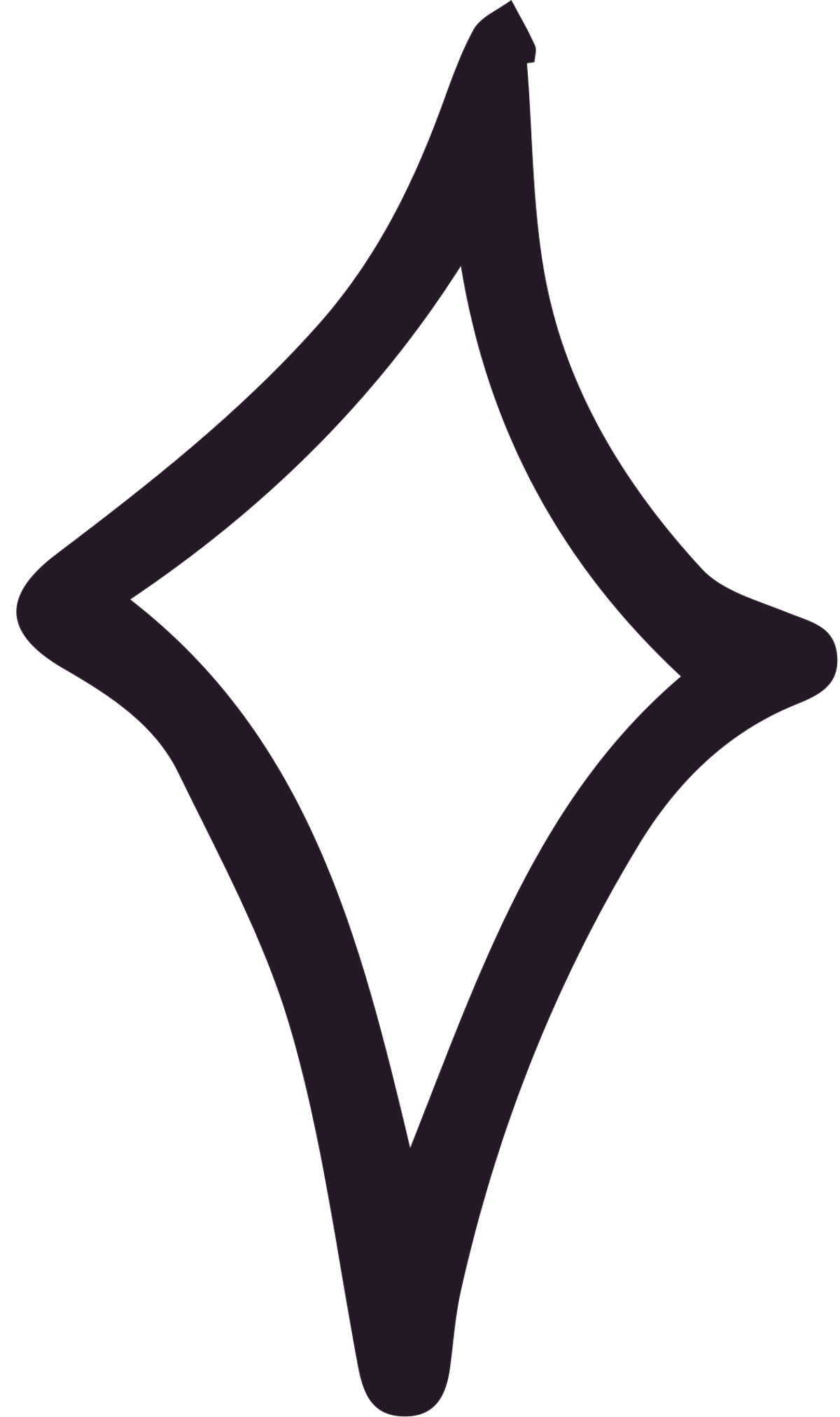 🖳  http://www.ucep.org.hk/   ✆ 2349 3212
方法一：
１. 平時在家裡多閒聊，       找到共同話題。
方法二：
2. 多與子女一起計劃活動
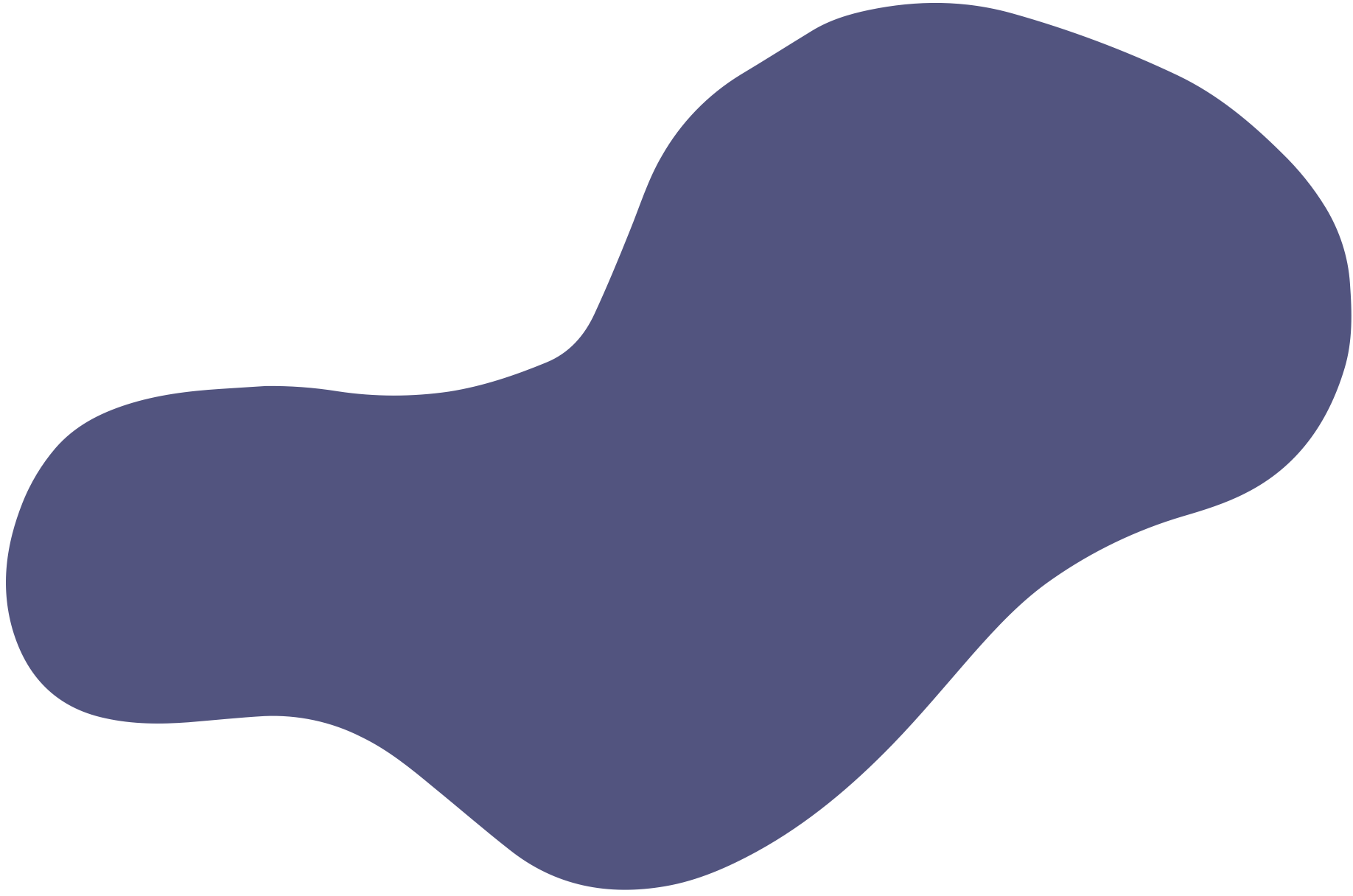 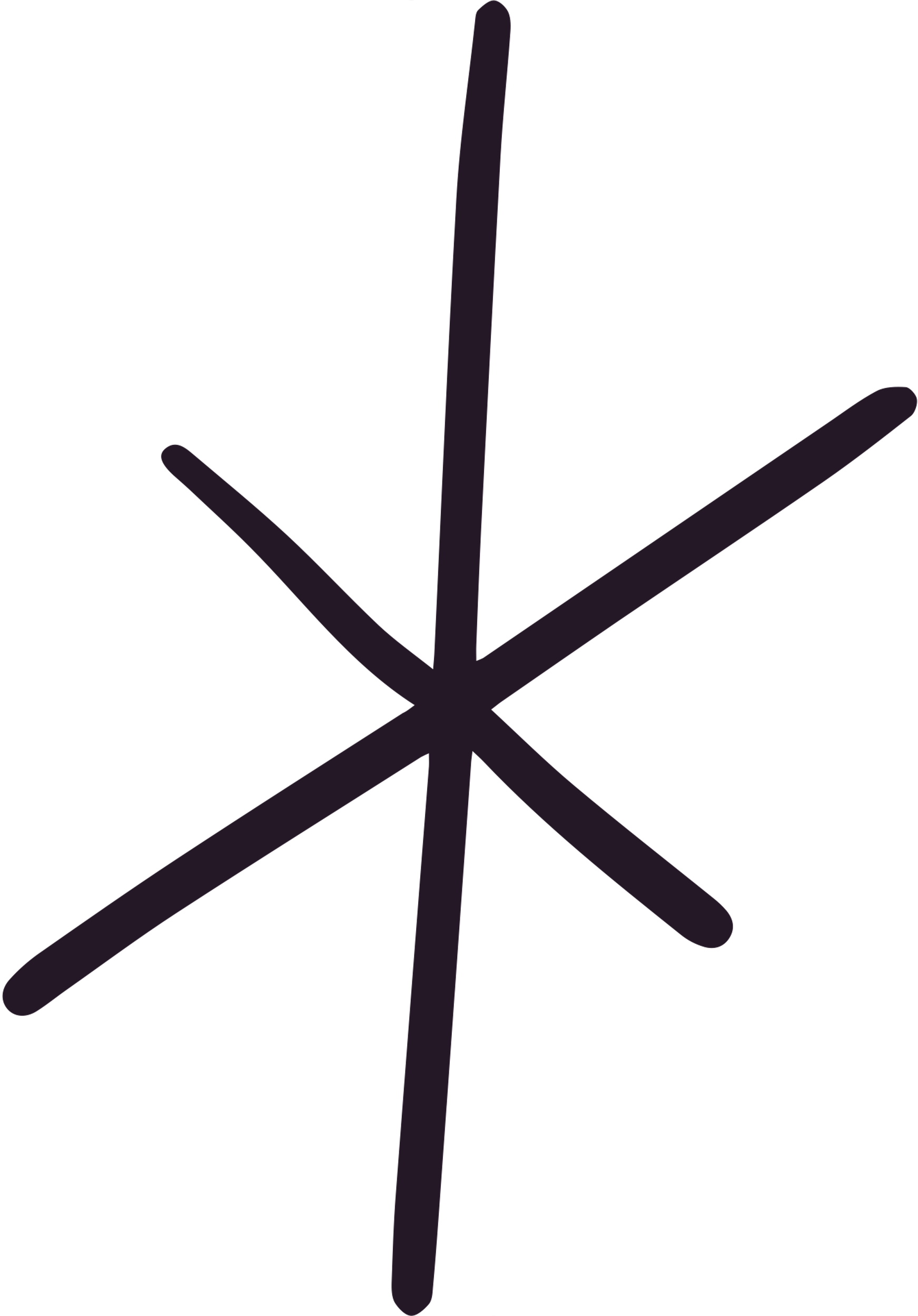 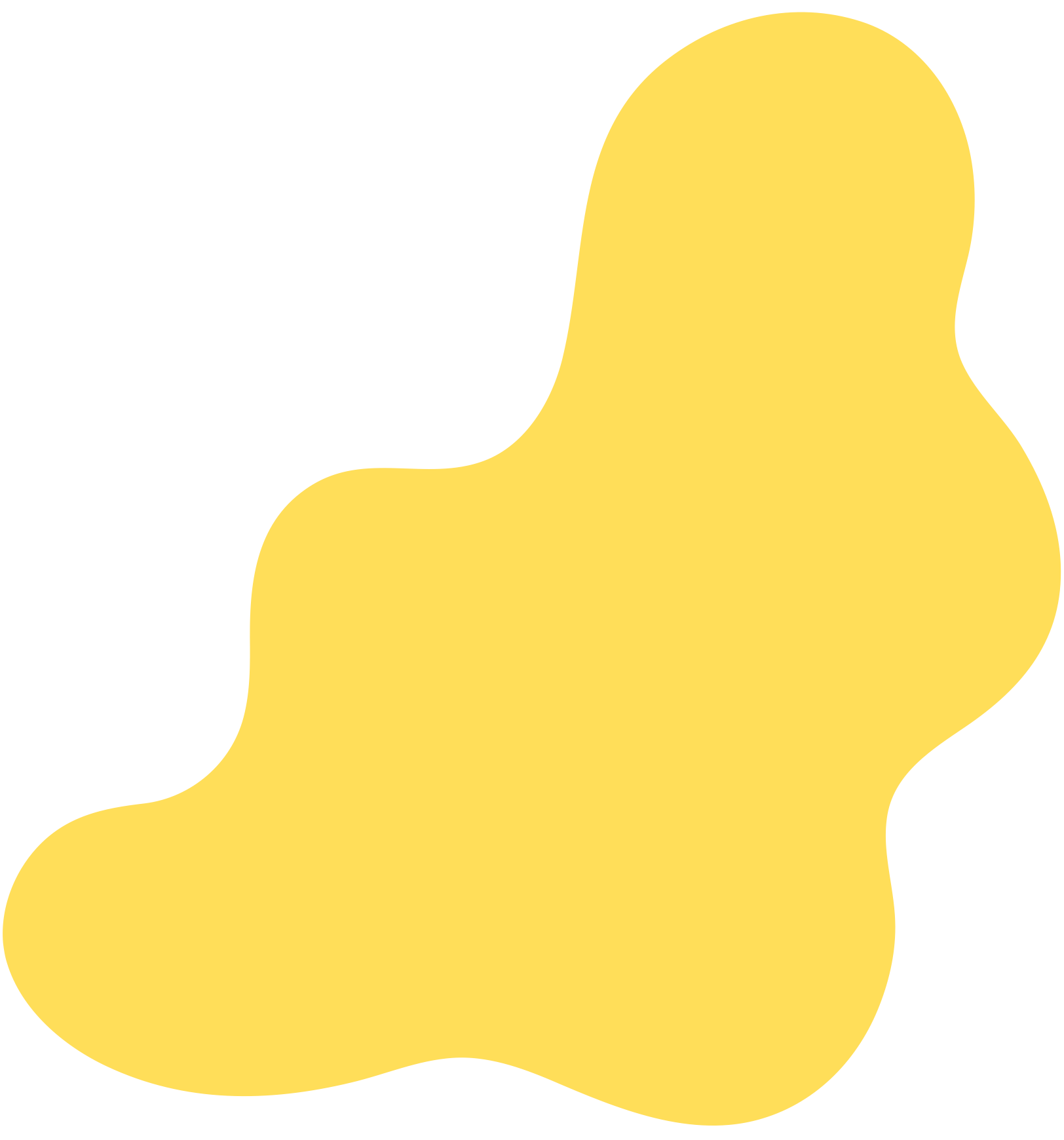 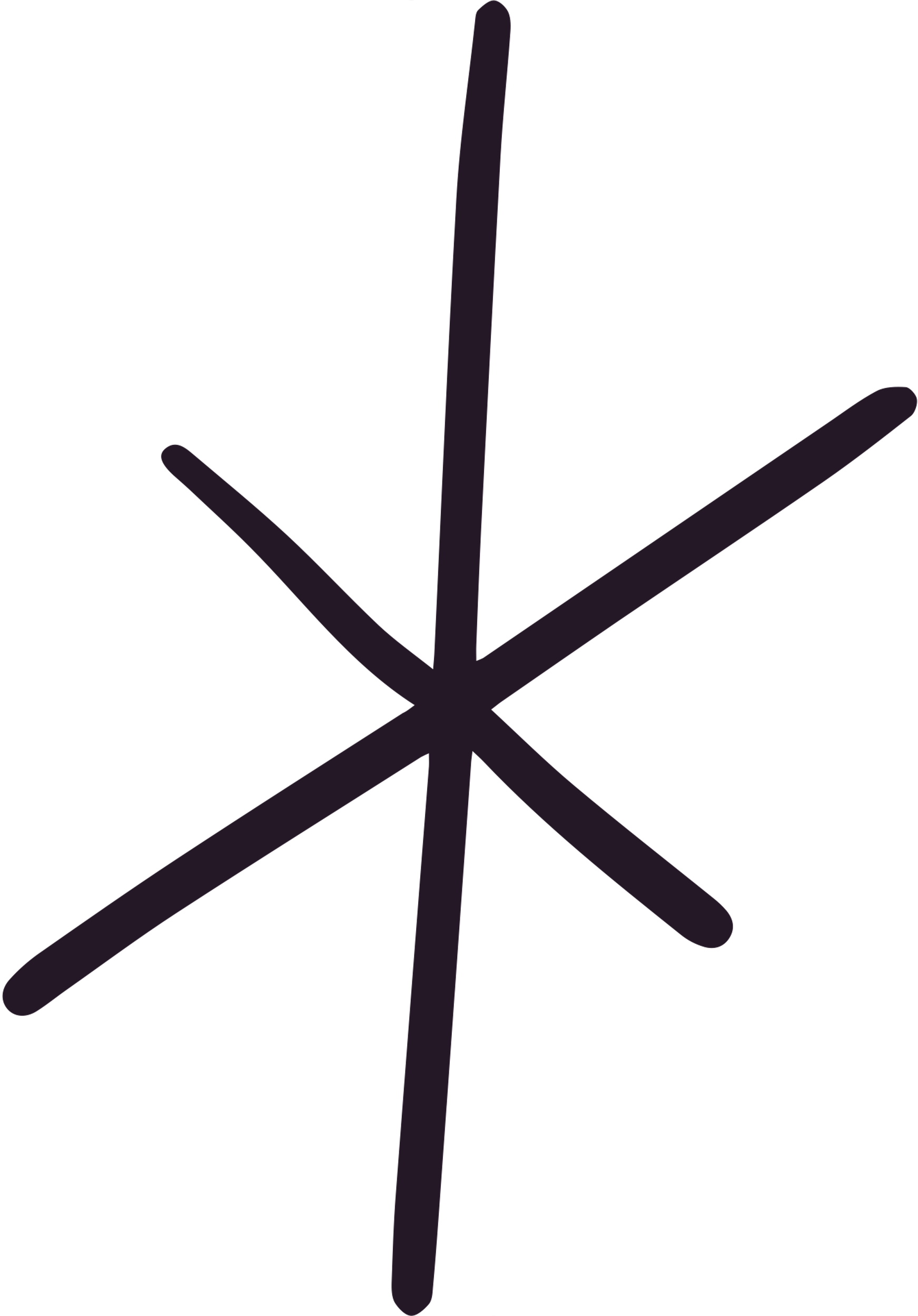 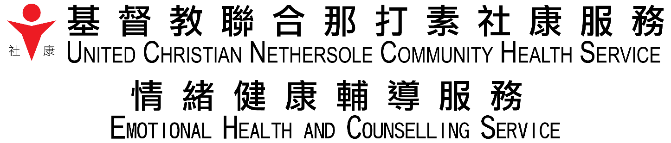 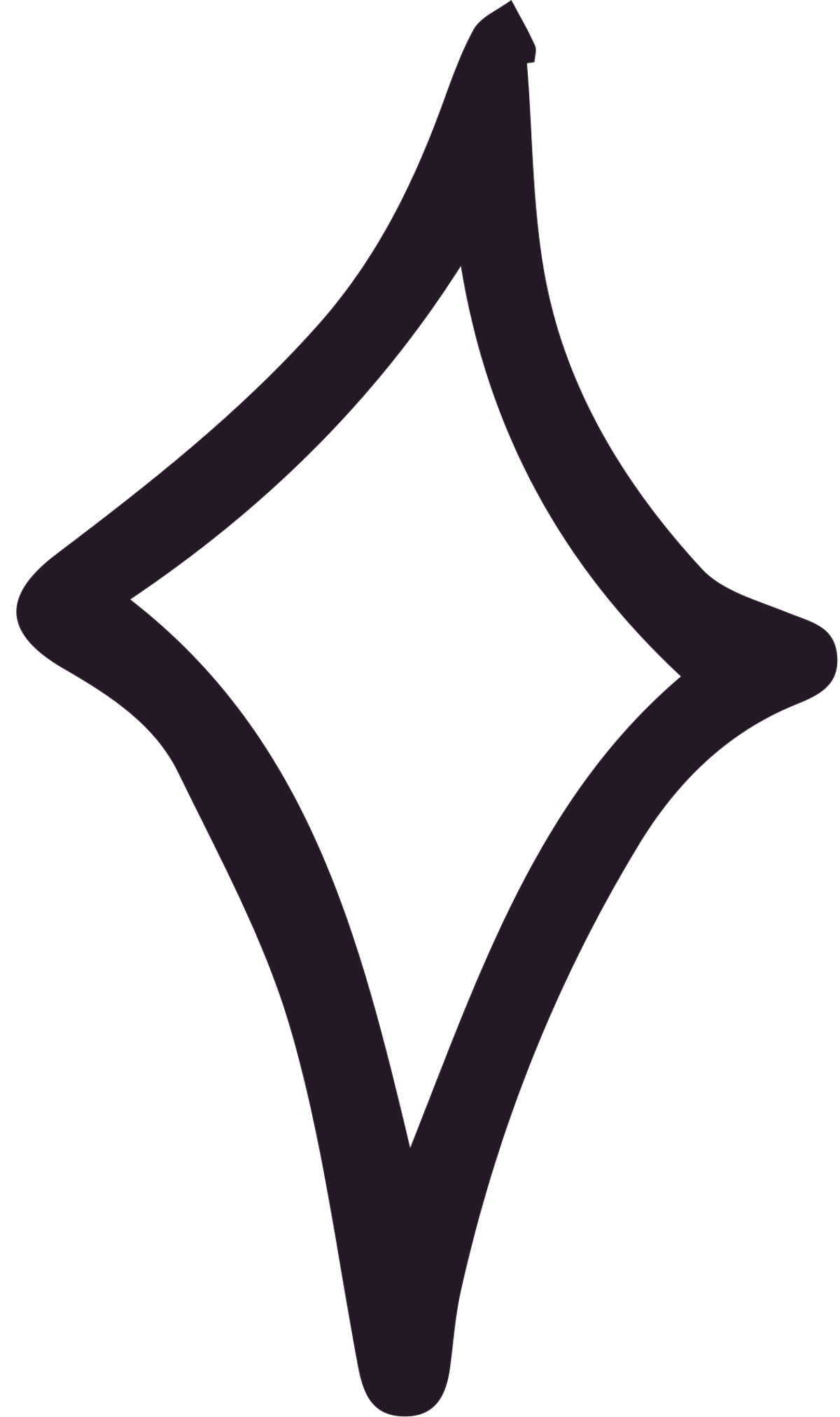 🖳  http://www.ucep.org.hk/   ✆ 2349 3212
如果面對衝突...
「不」要生氣及打罵
1. 深呼吸10下
2. 離開現場，飲啖水
3. 閉眼靜心 10分鐘
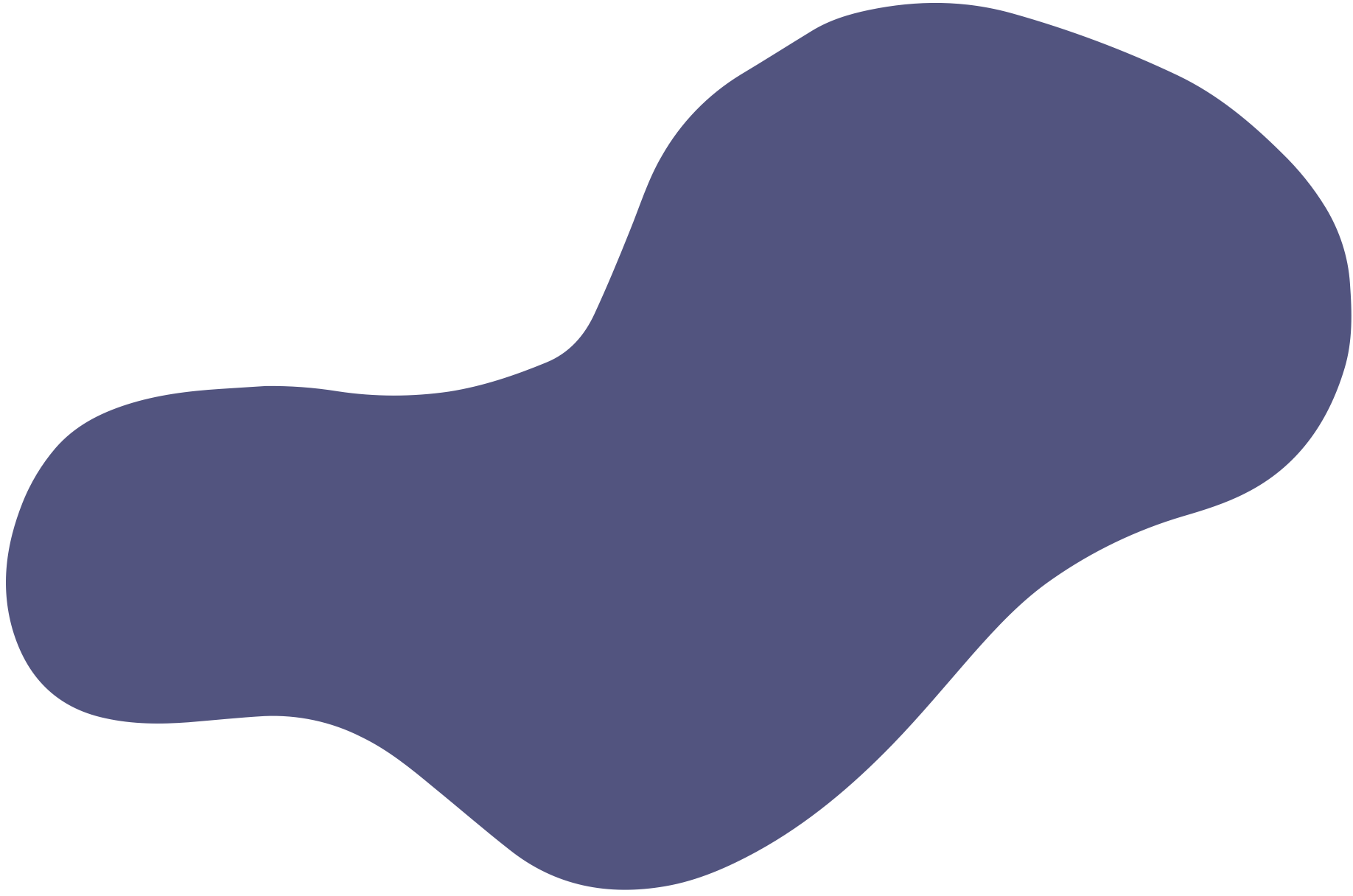 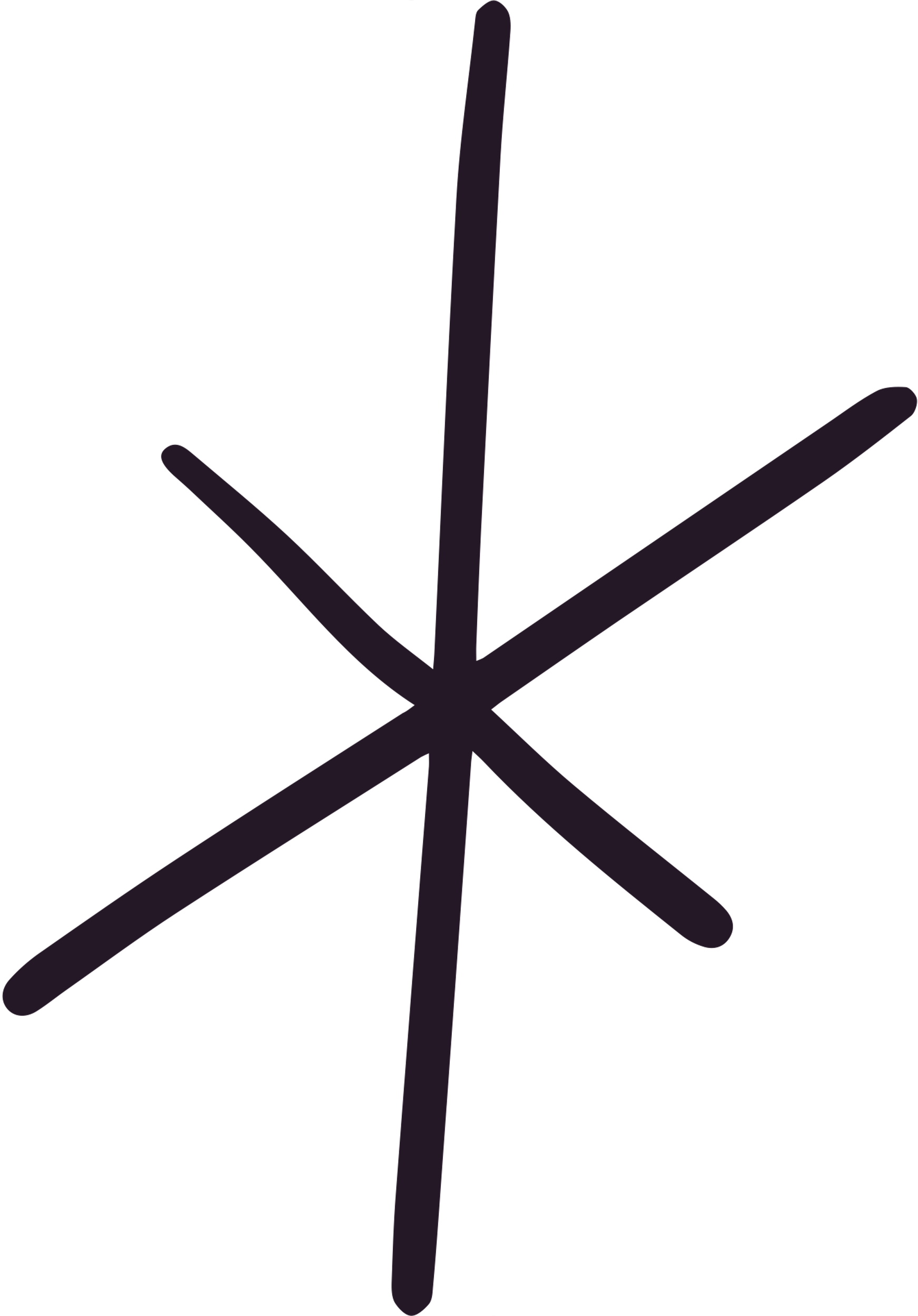 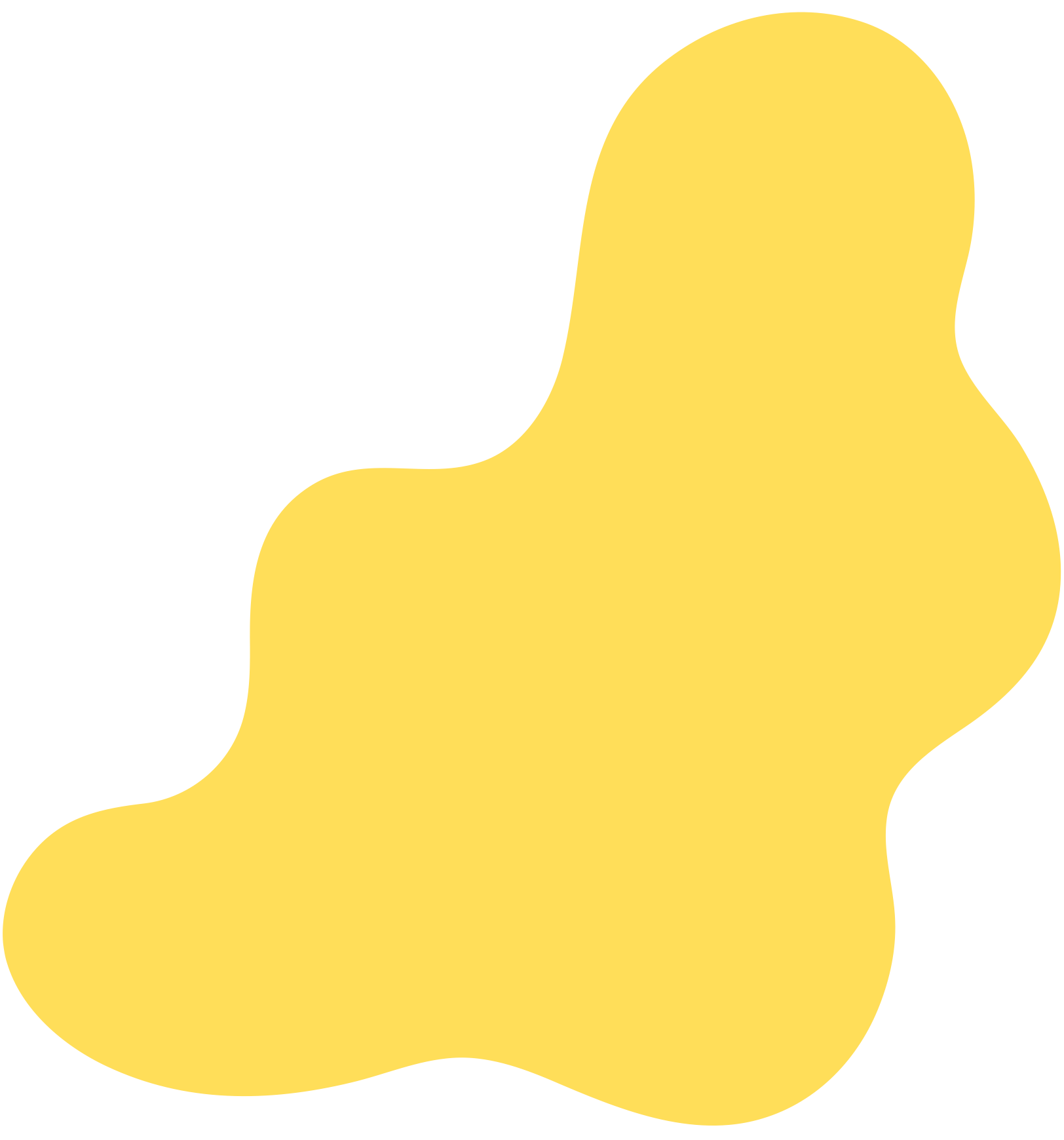 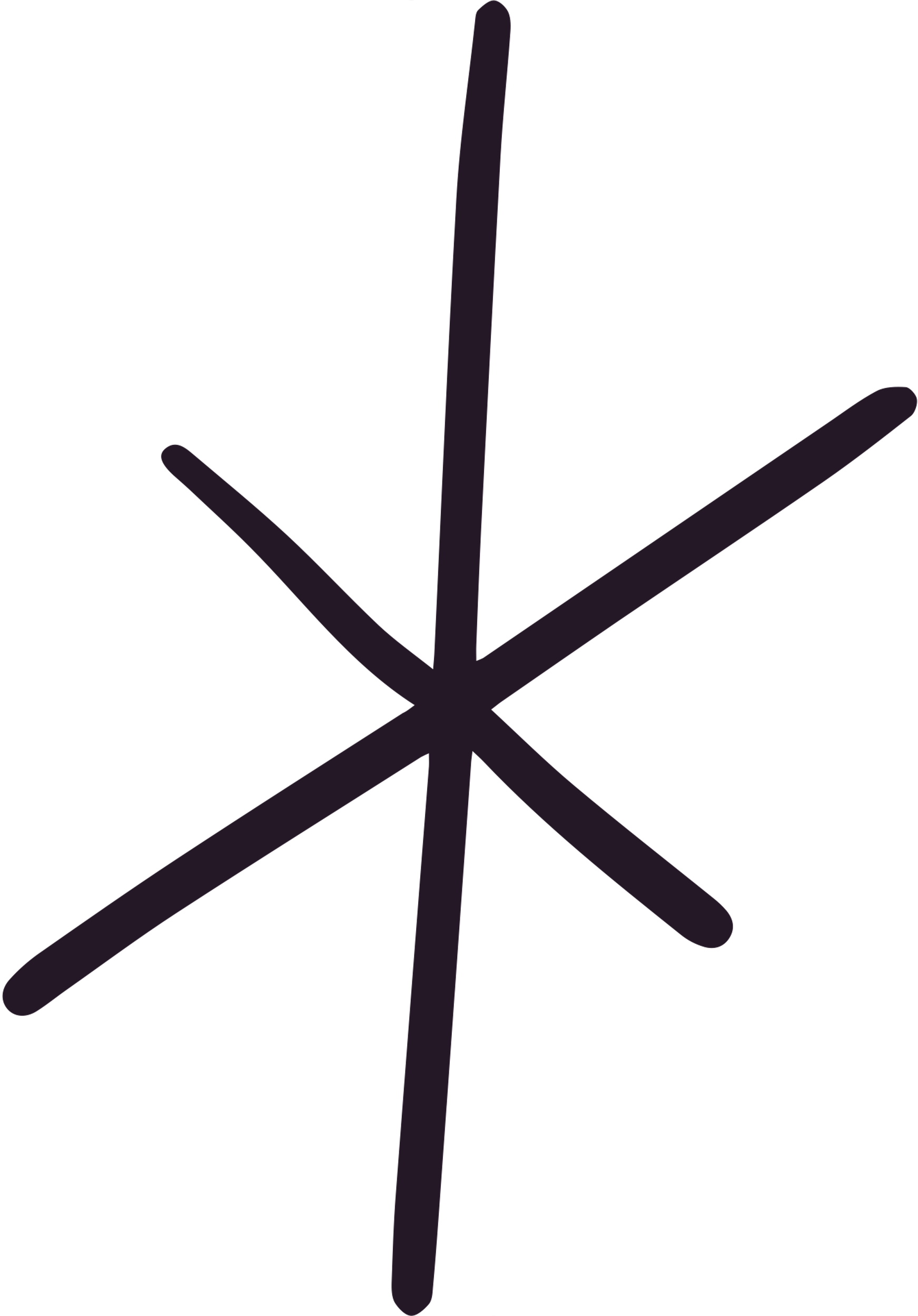 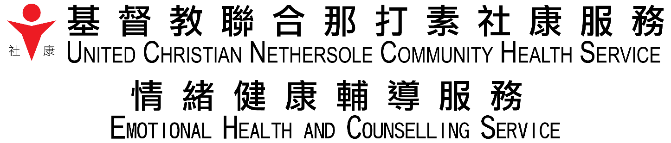 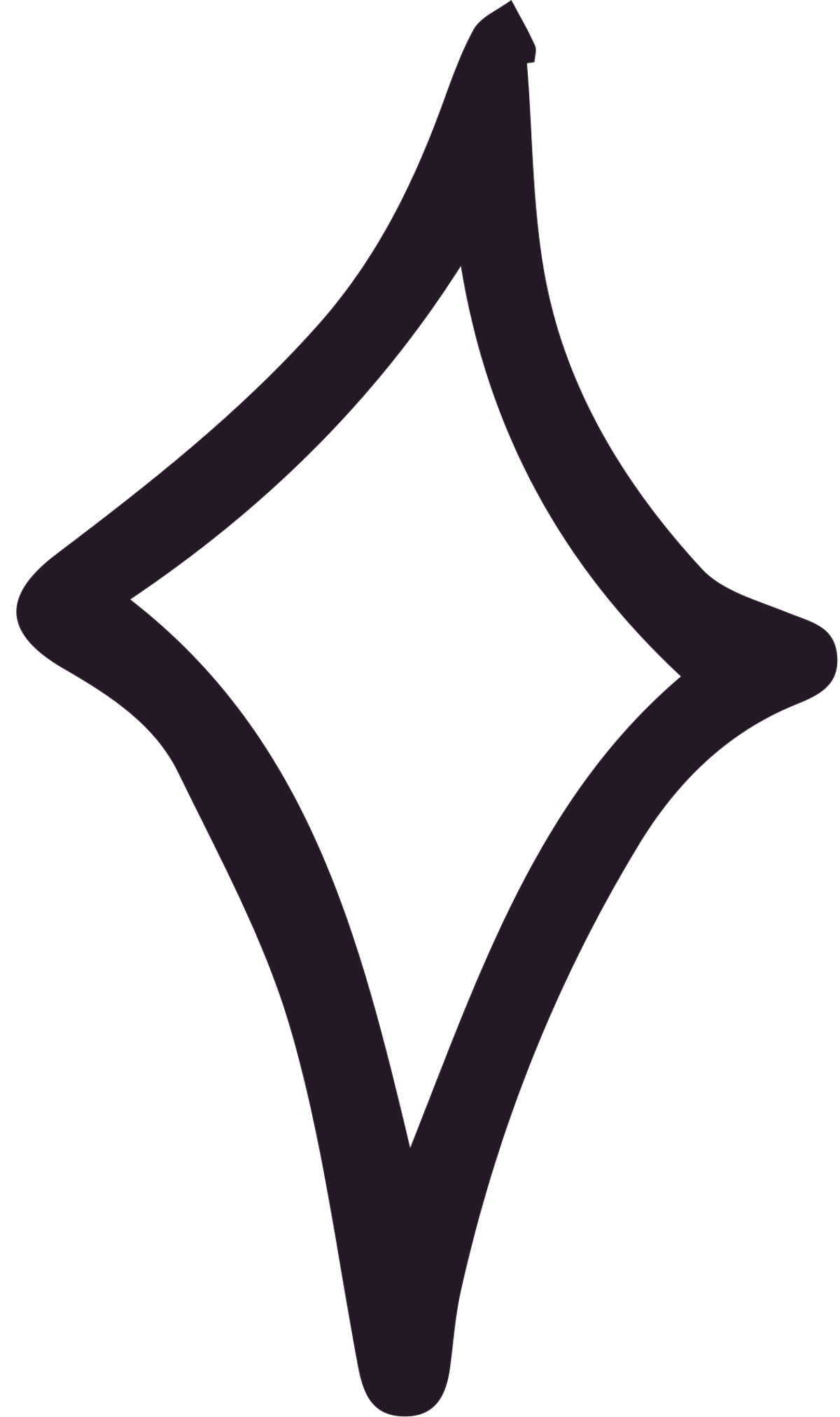 🖳  http://www.ucep.org.hk/   ✆ 2349 3212
如果面對衝突...
3. 共識解決方案
1.冷靜
2.表達感受及想法
4. 給予鼓勵/身體接觸 e.g. 拍膊頭
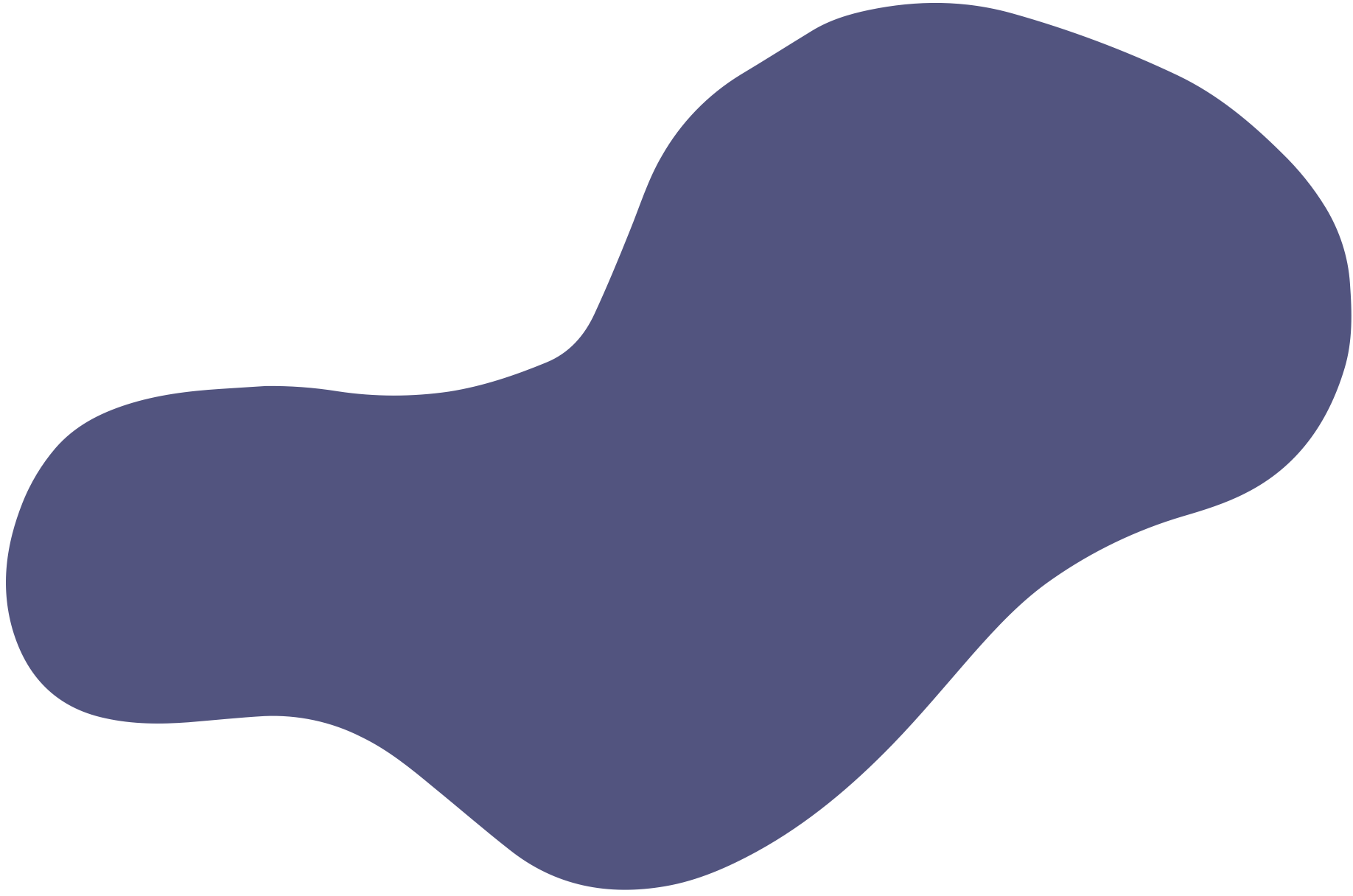 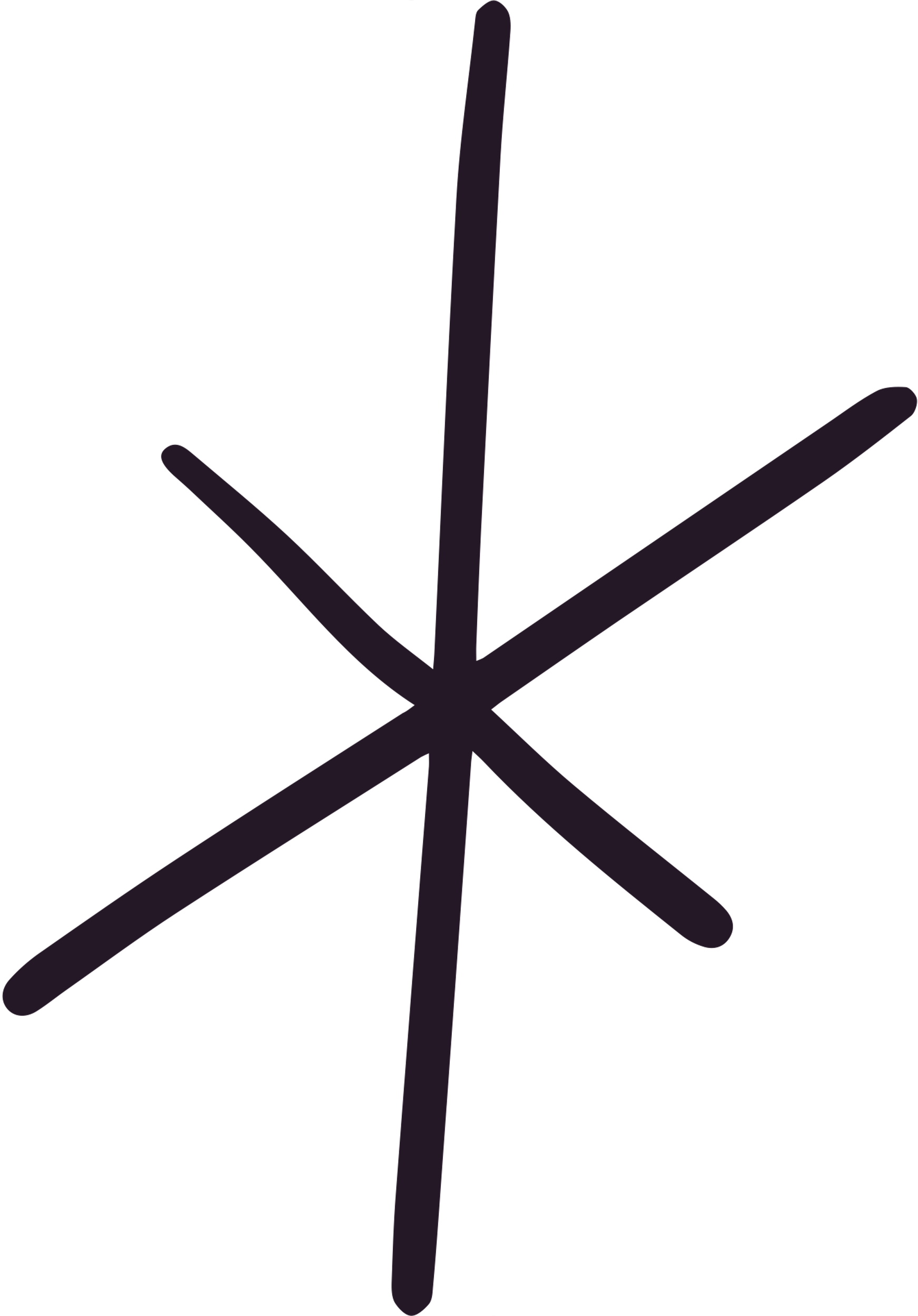 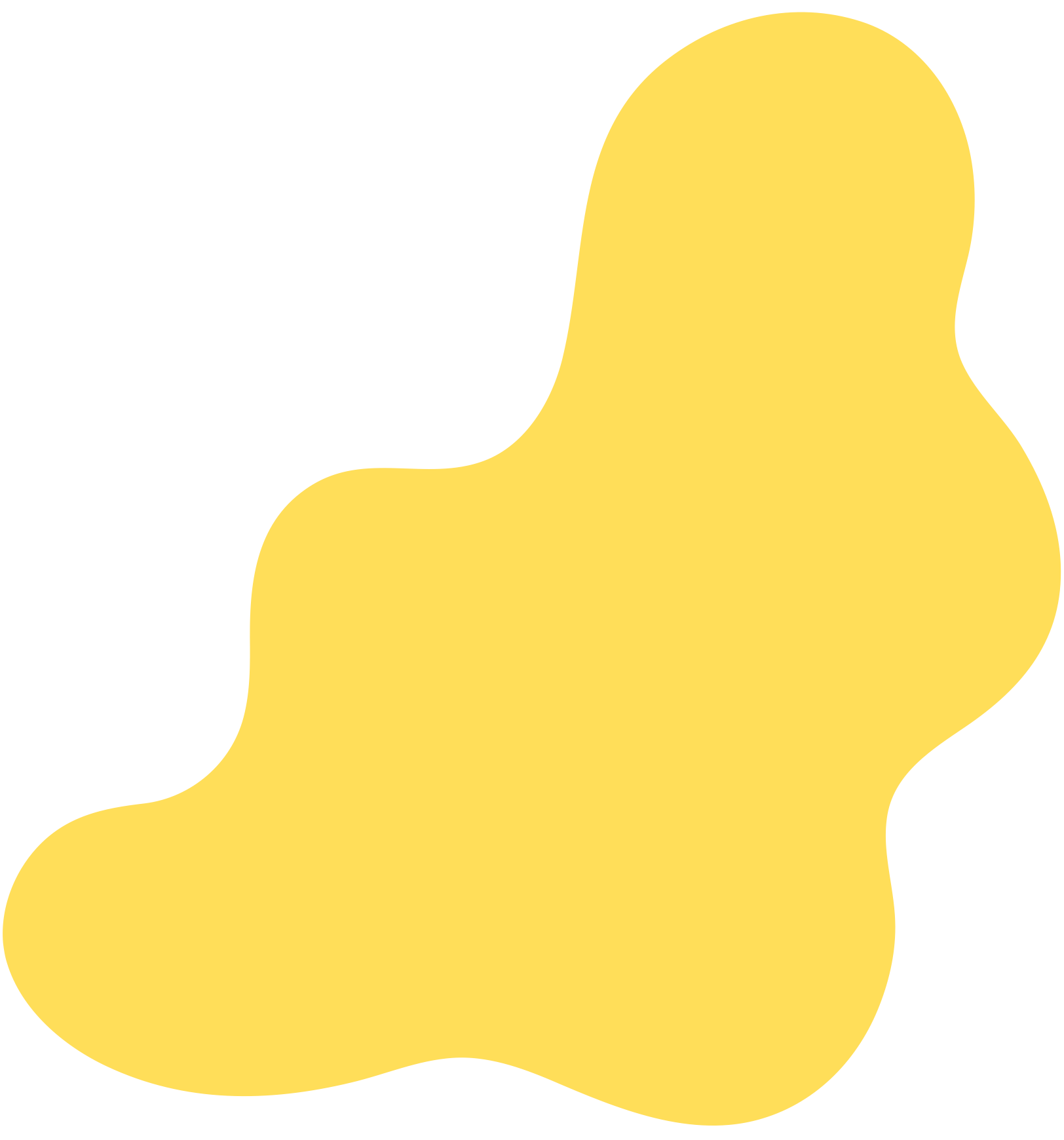 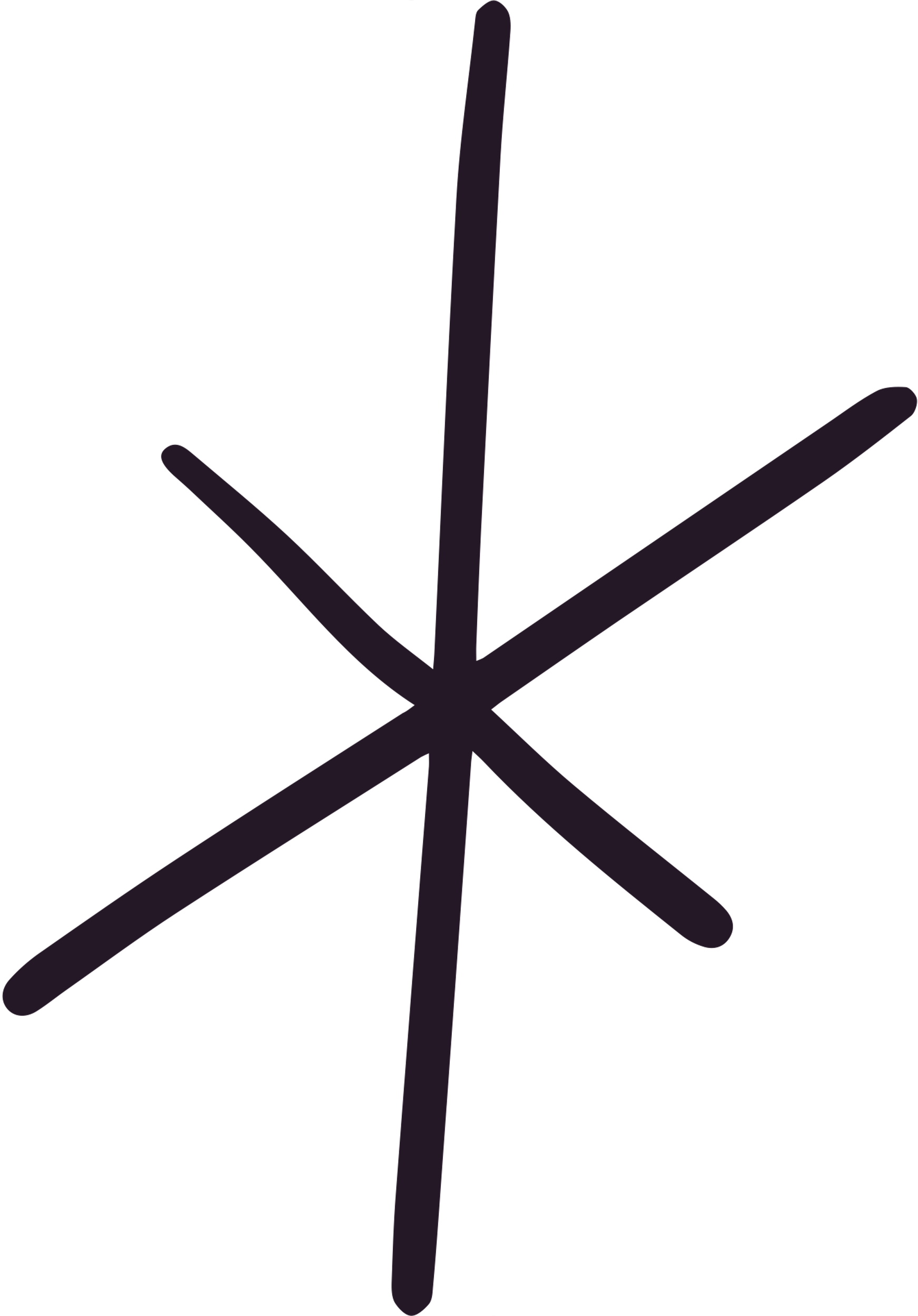 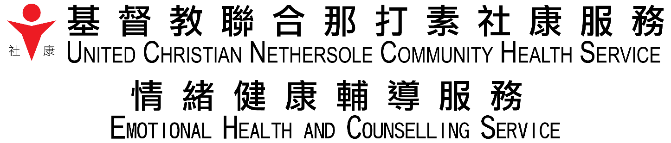 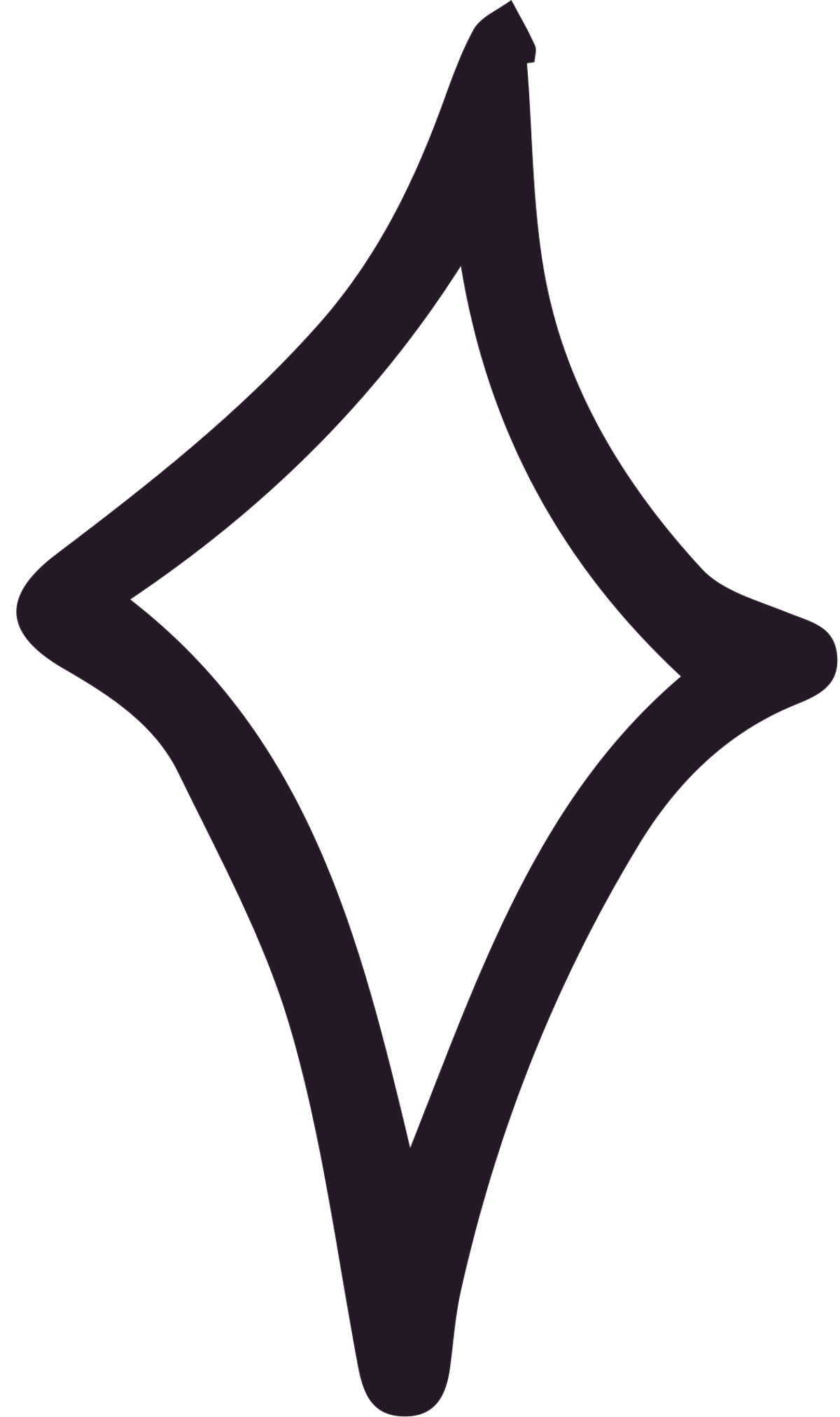 🖳  http://www.ucep.org.hk/   ✆ 2349 3212
總結：
一件事非單一面向，取決你用什麼心態和方式去看待及解決，並成為兒女的榜樣
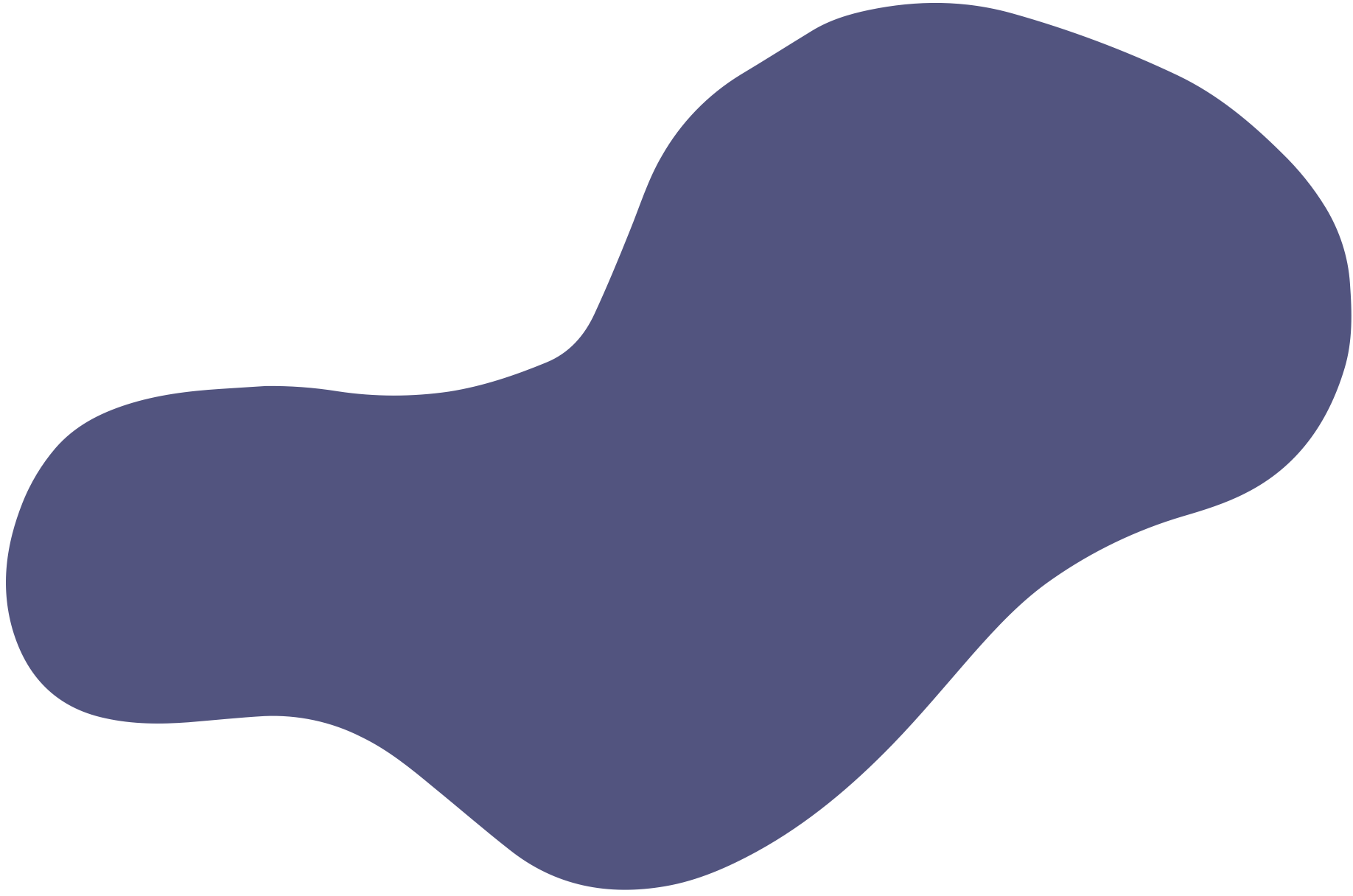 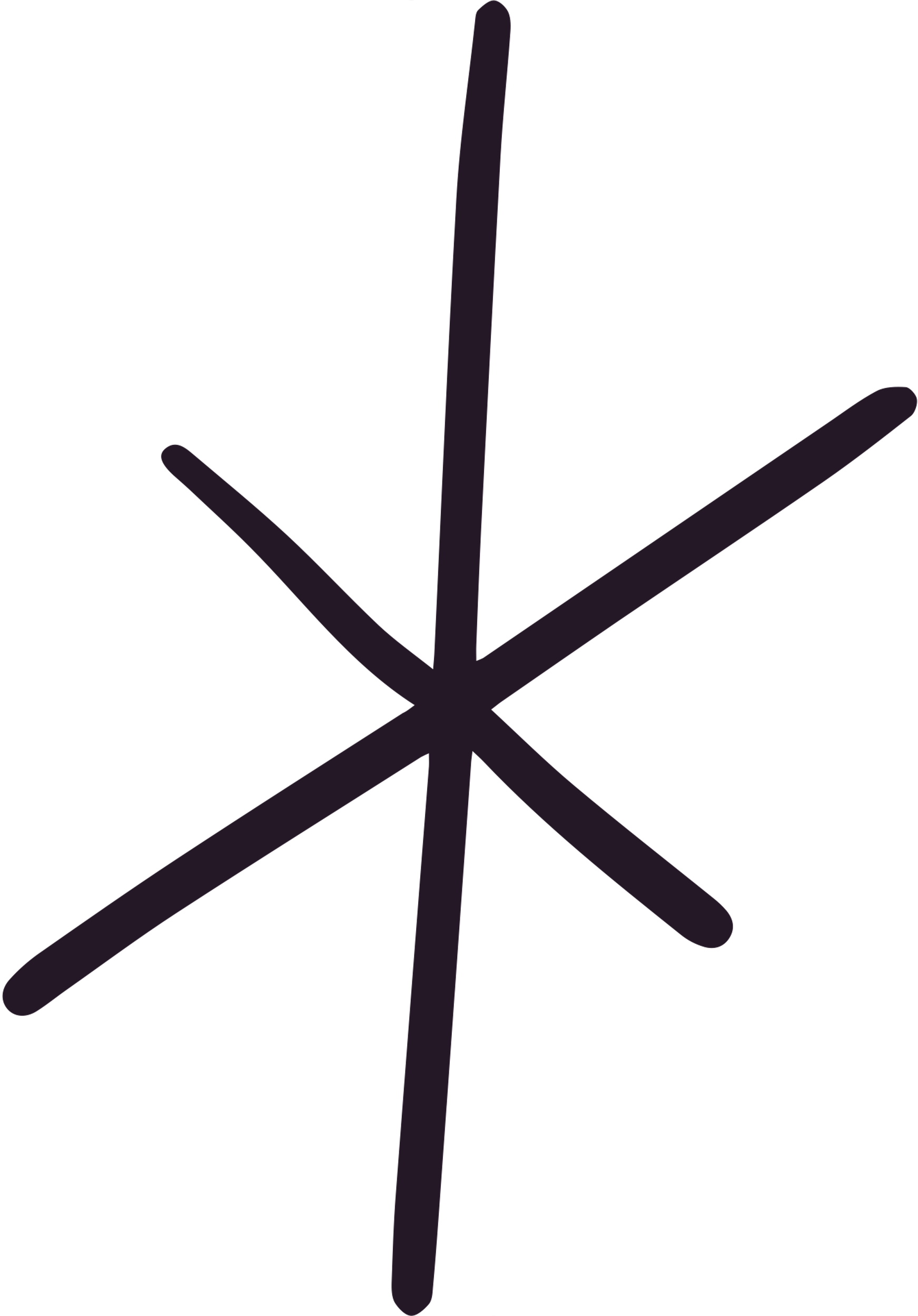 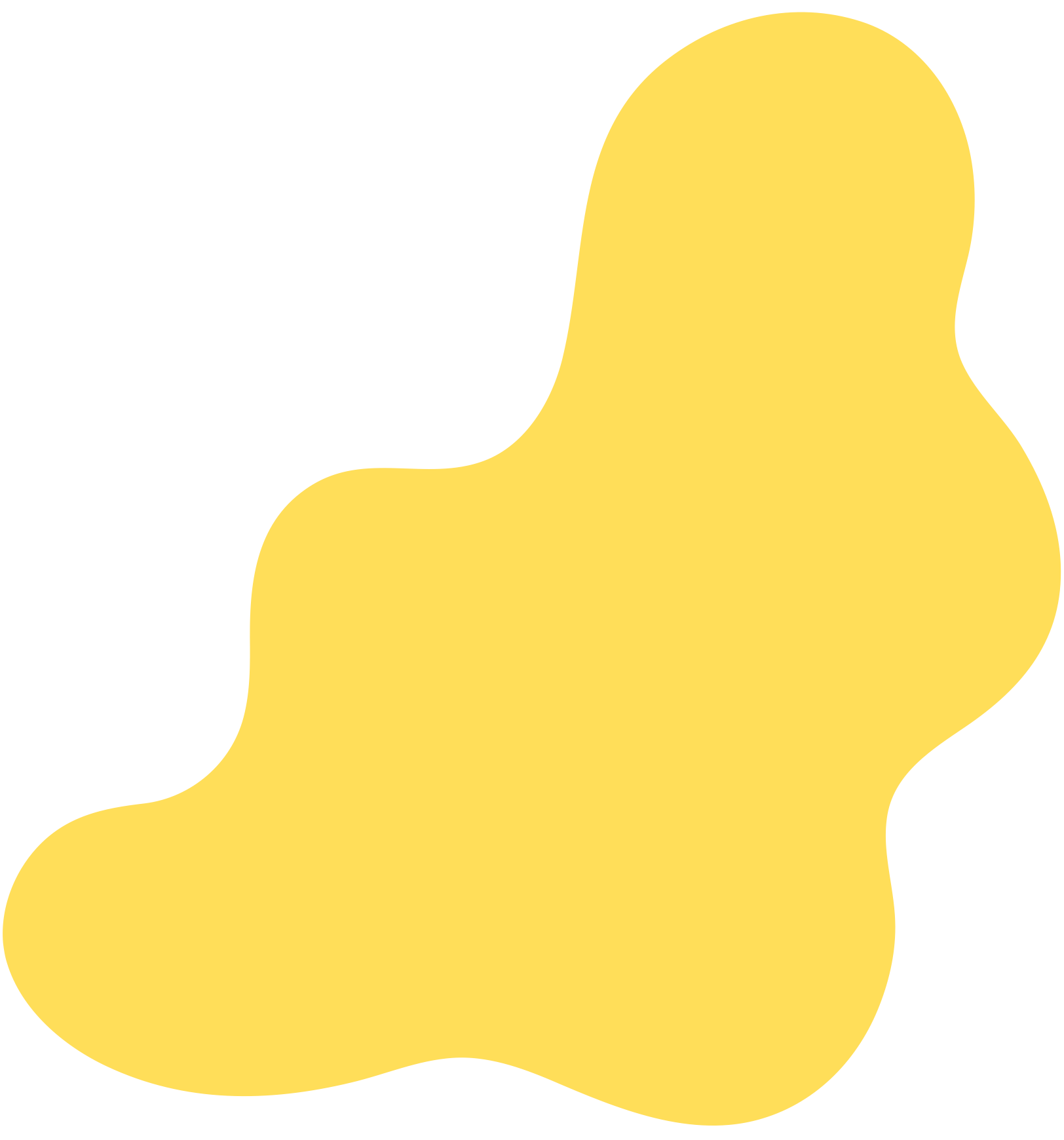 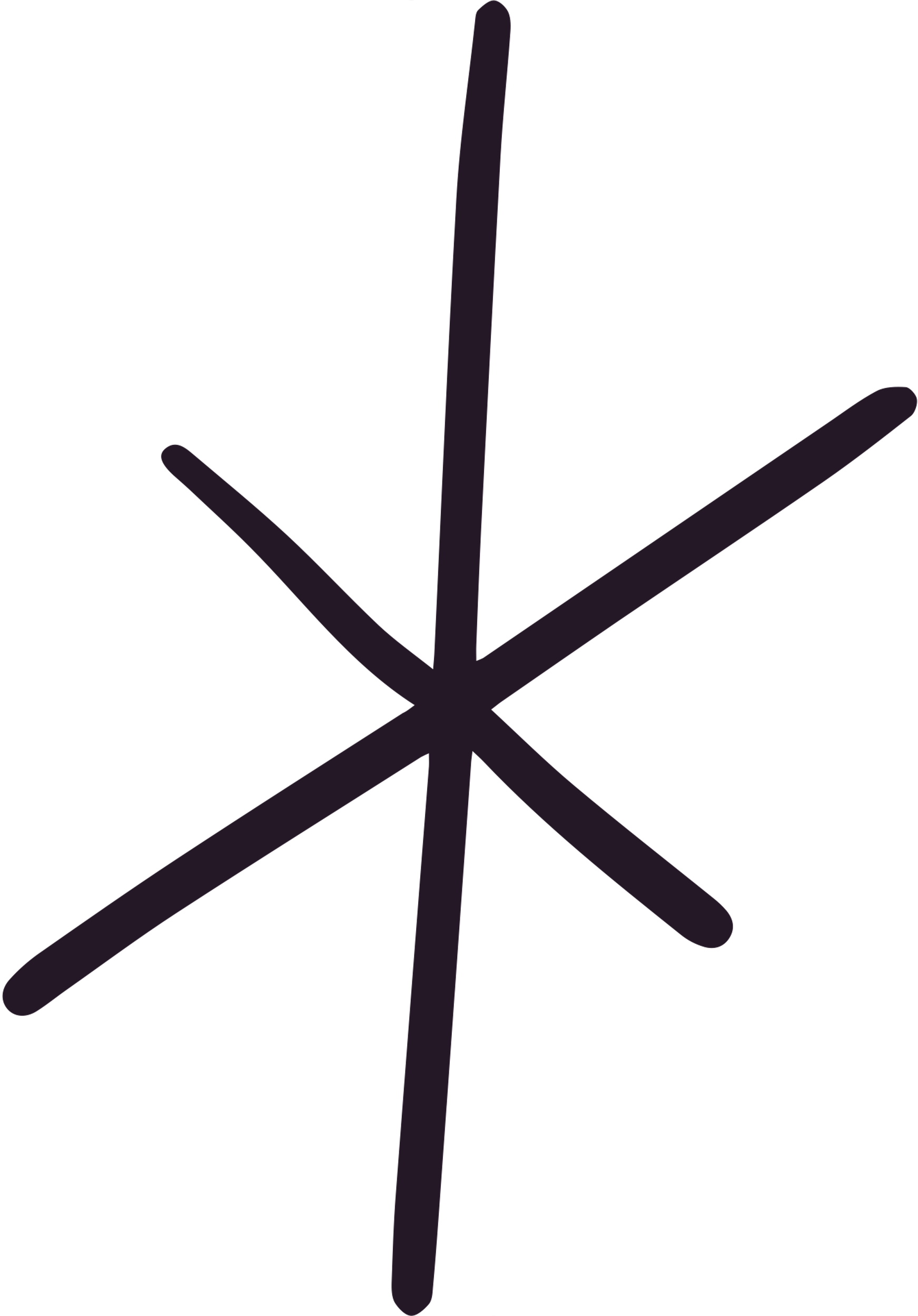 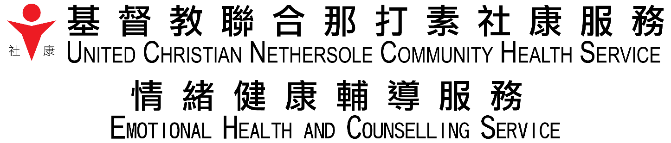 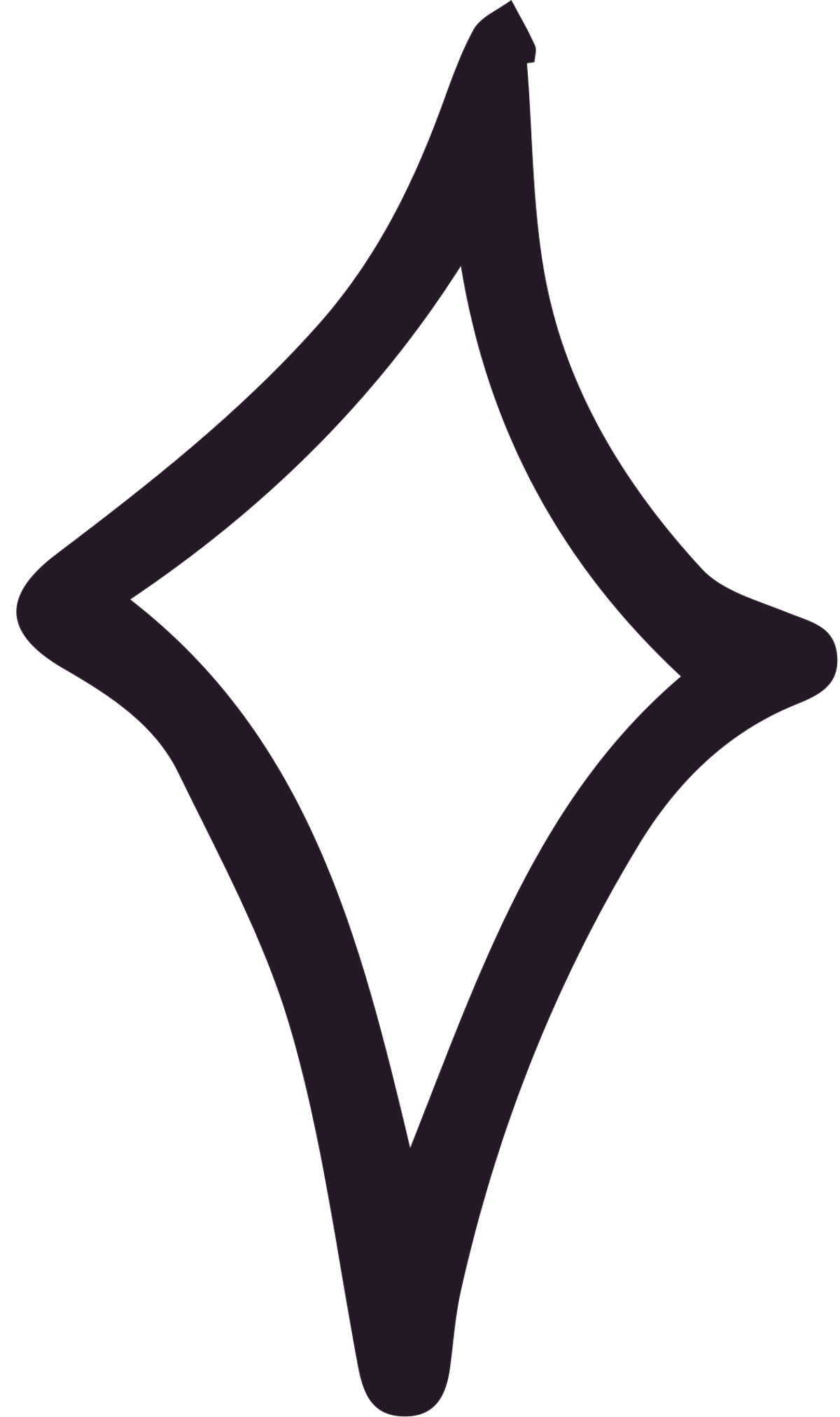 🖳  http://www.ucep.org.hk/   ✆ 2349 3212
總結：
多欣賞
魅力：
家庭互相信任、
尊重、感到被愛、被接納
多聆聽
多溝通
多表達
多理解
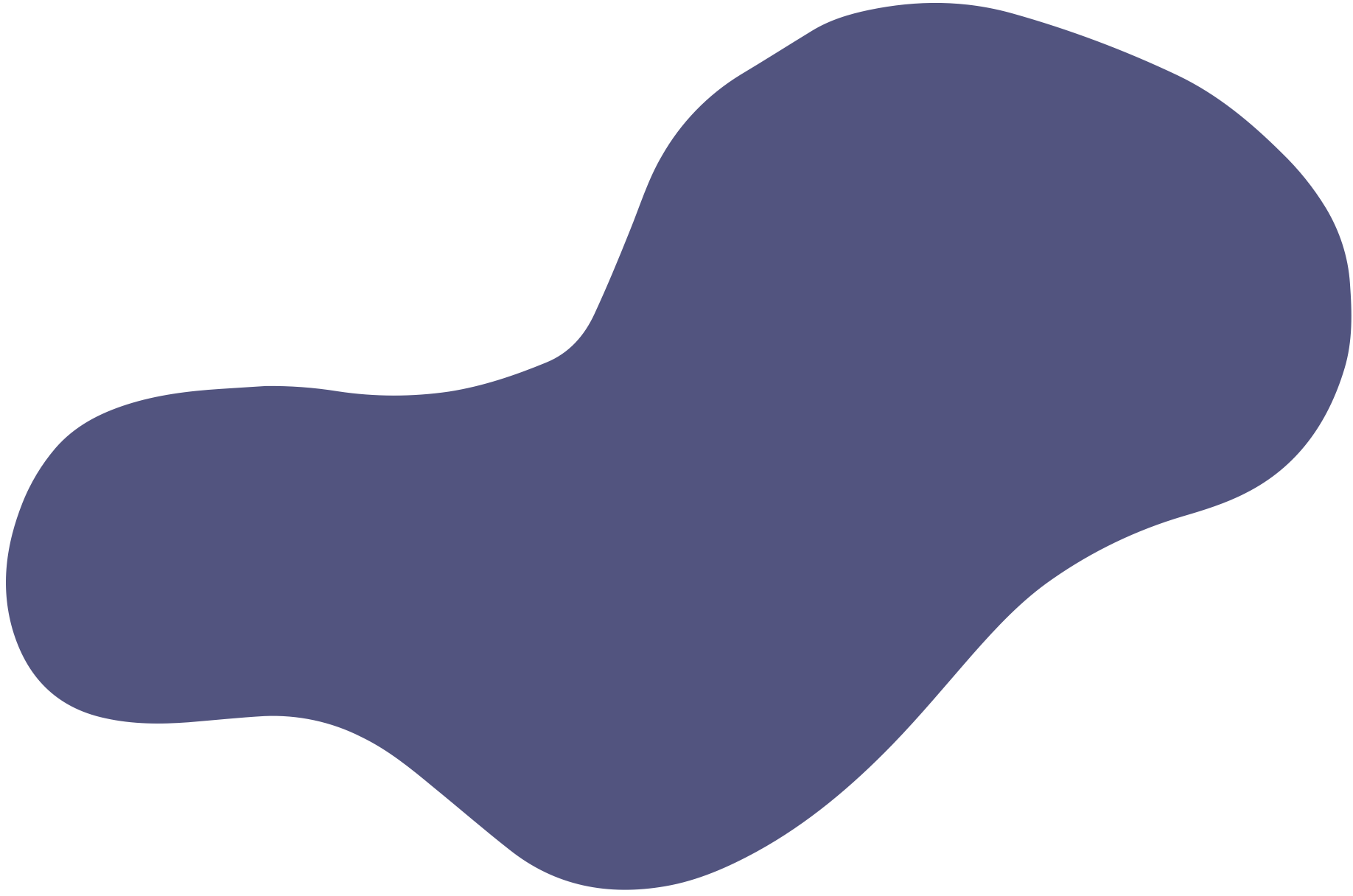 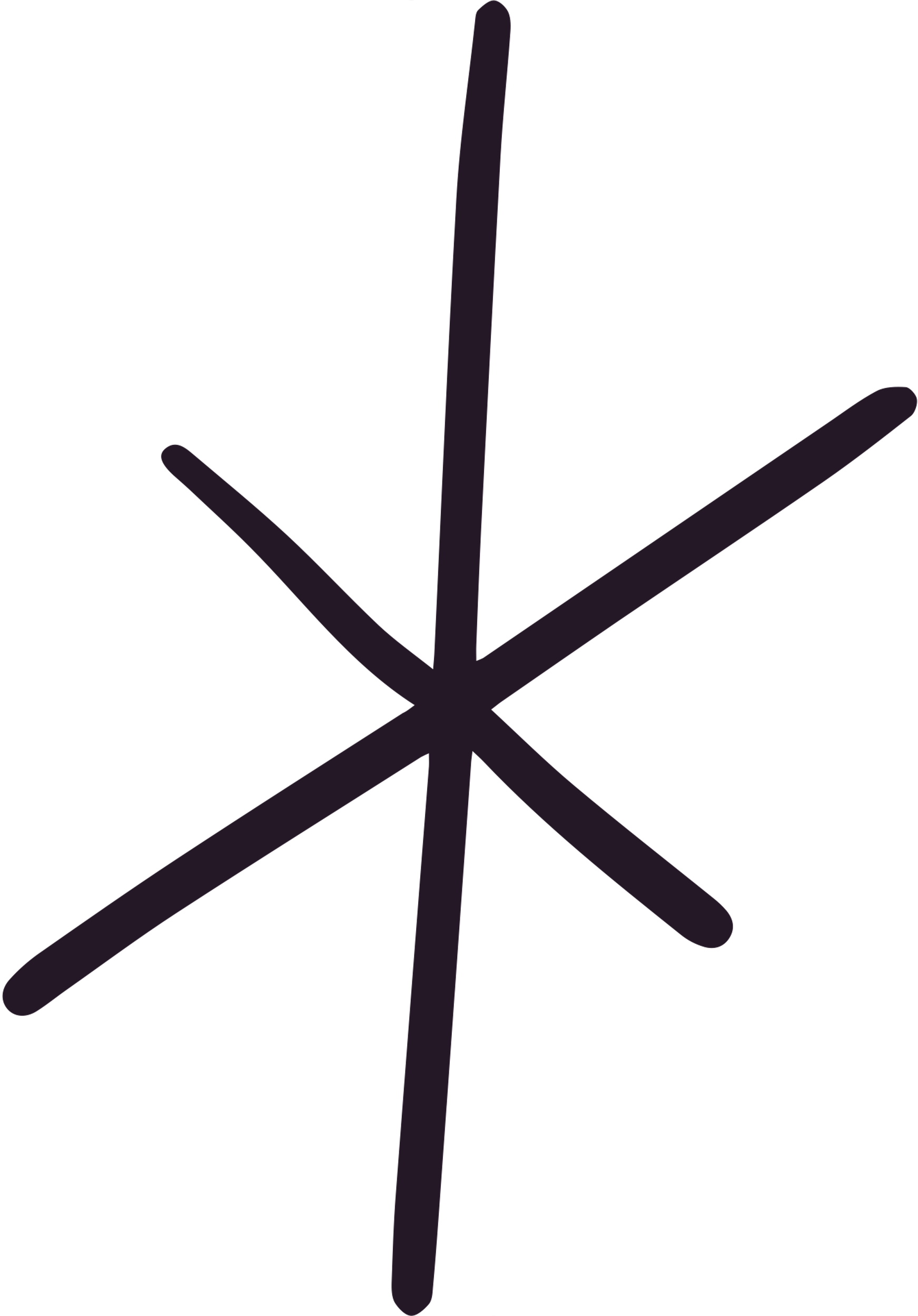 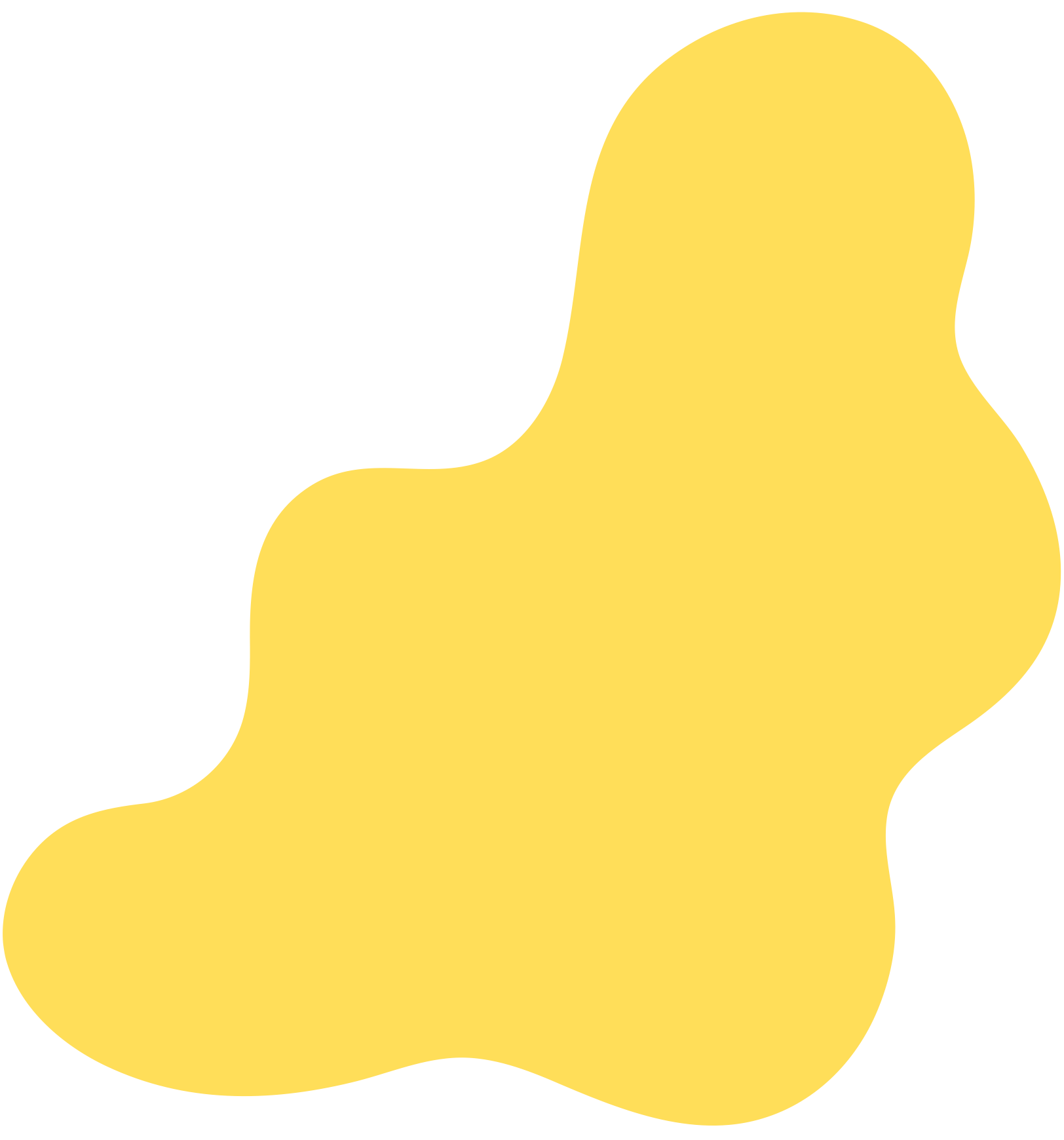 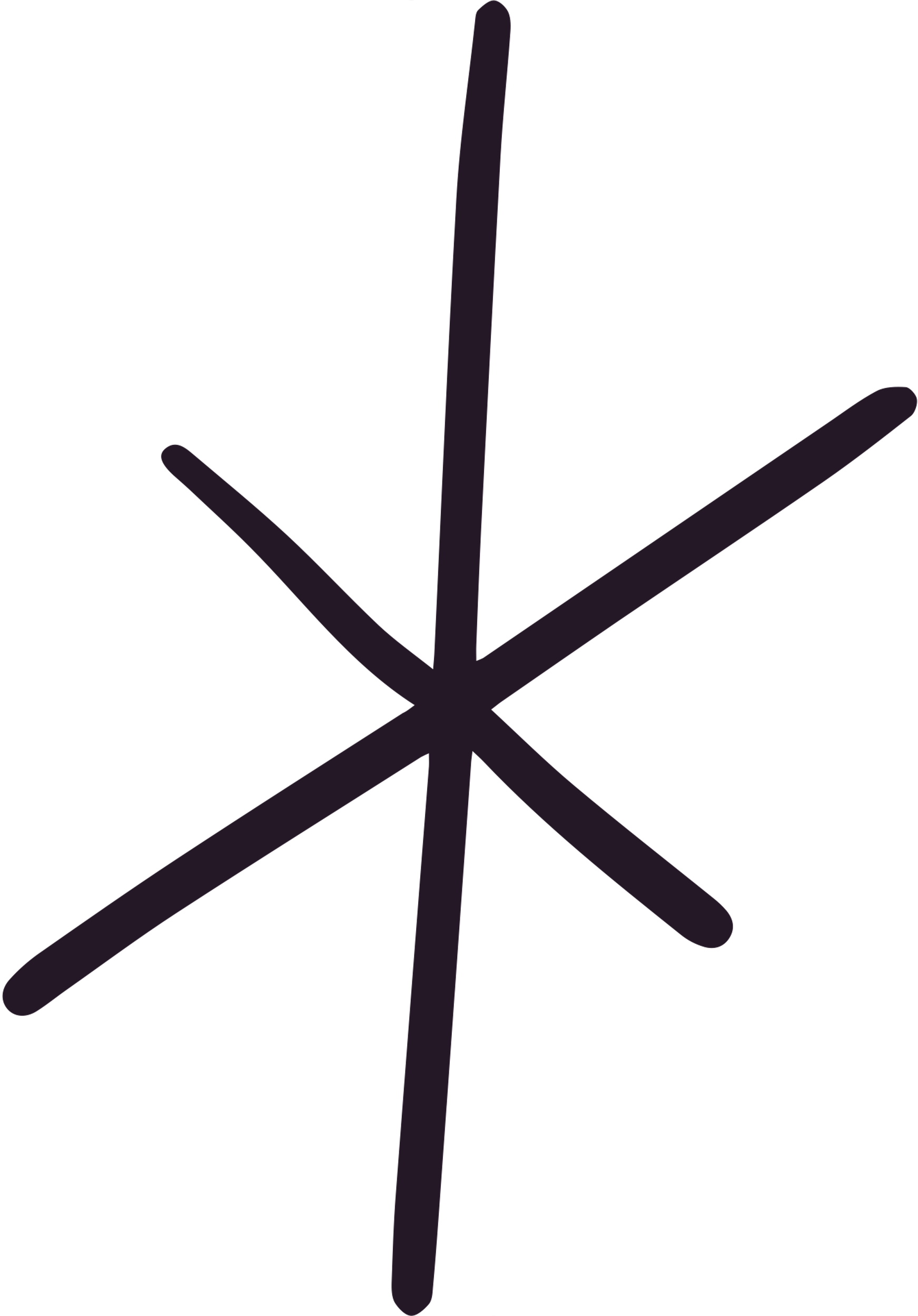 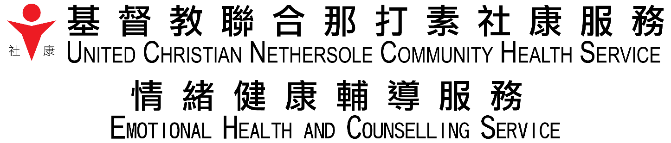 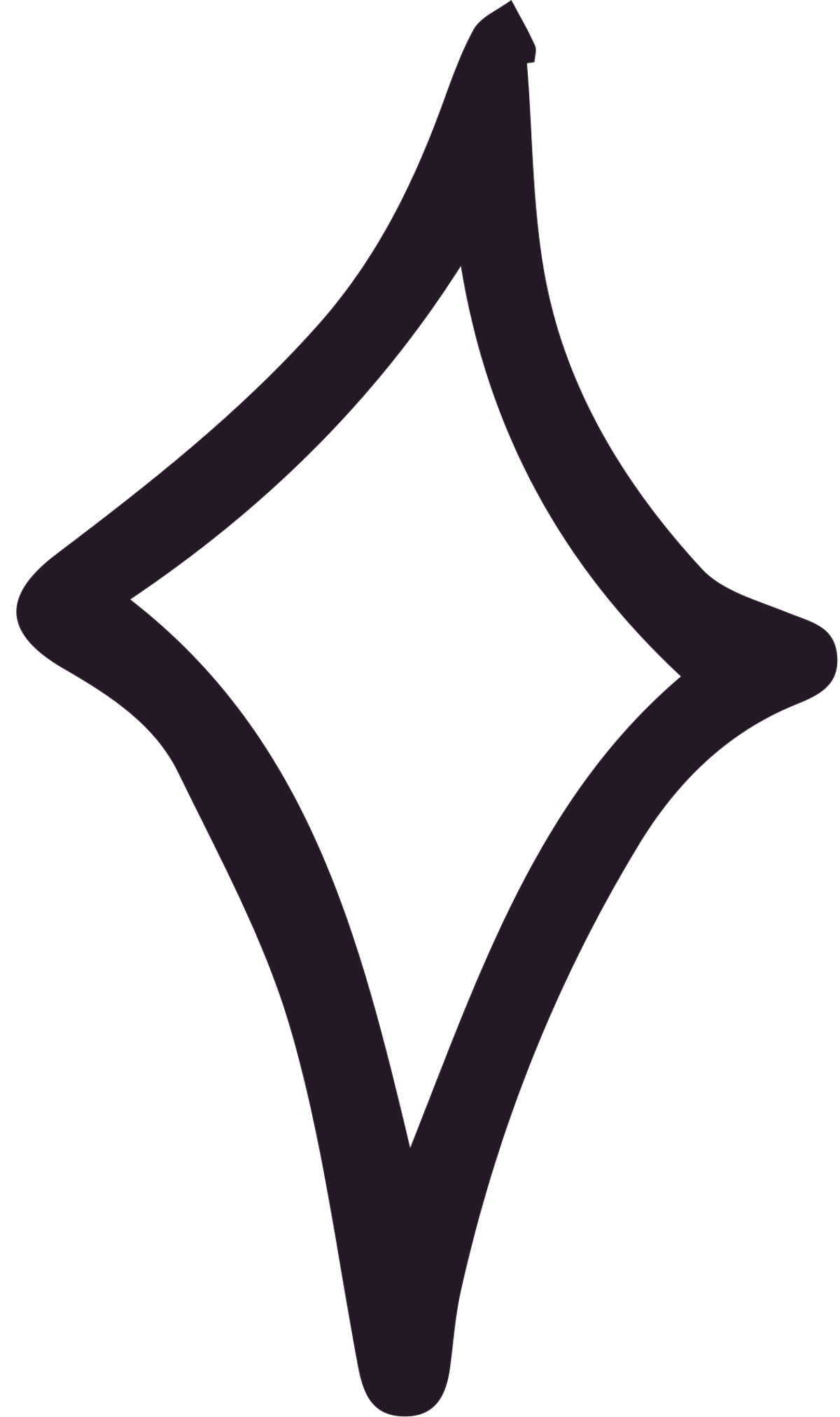 🖳  http://www.ucep.org.hk/   ✆ 2349 3212
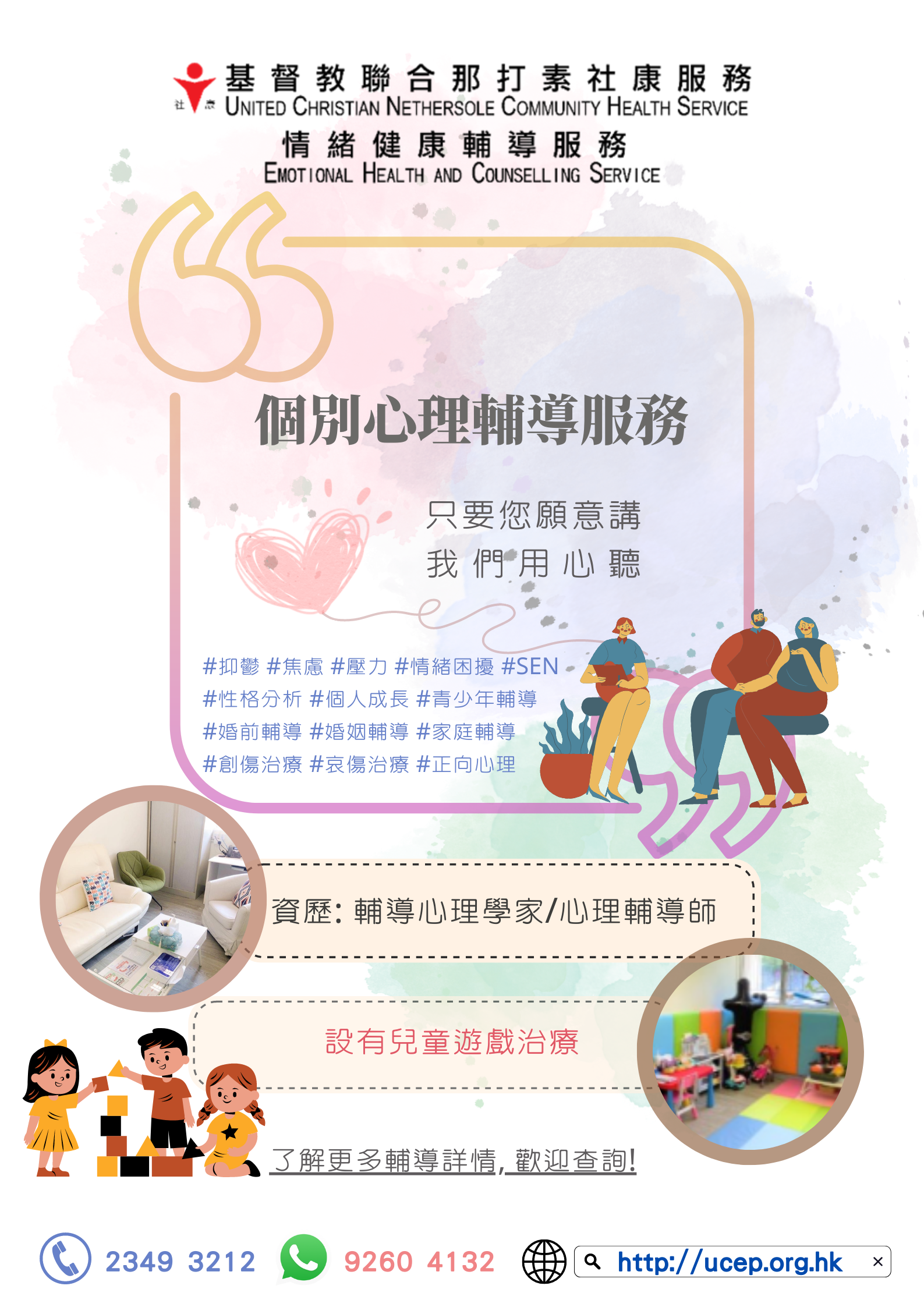 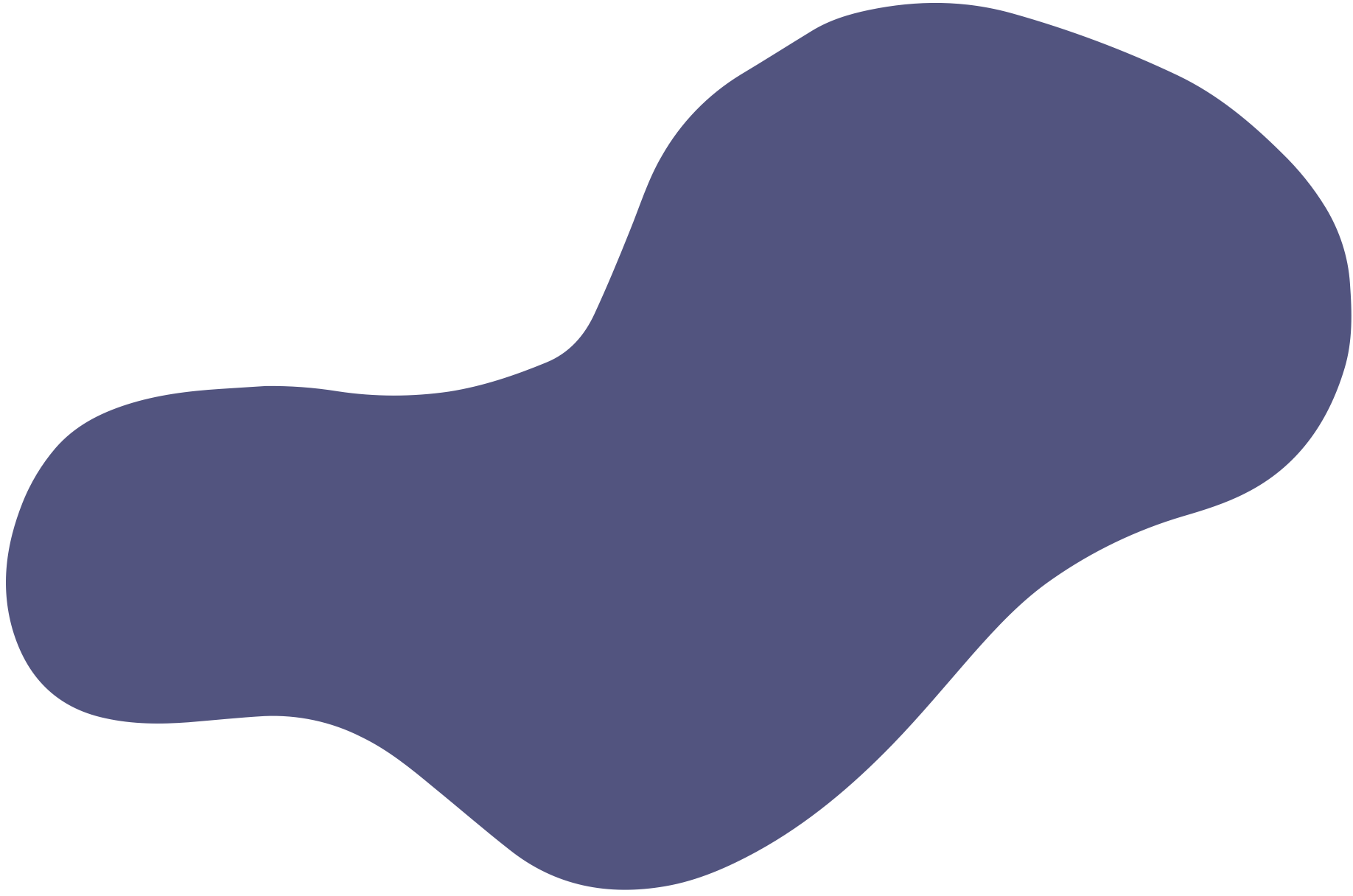 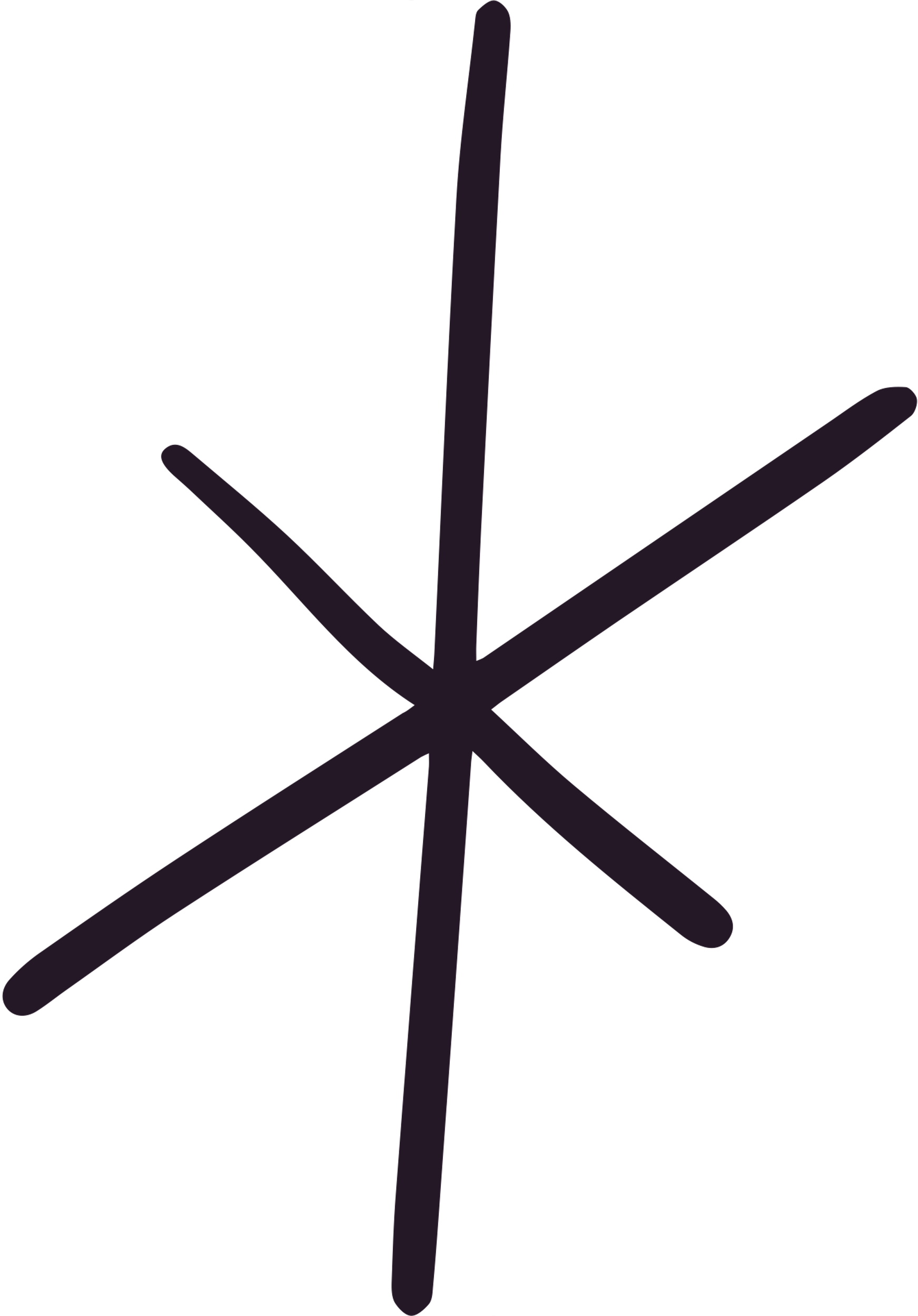 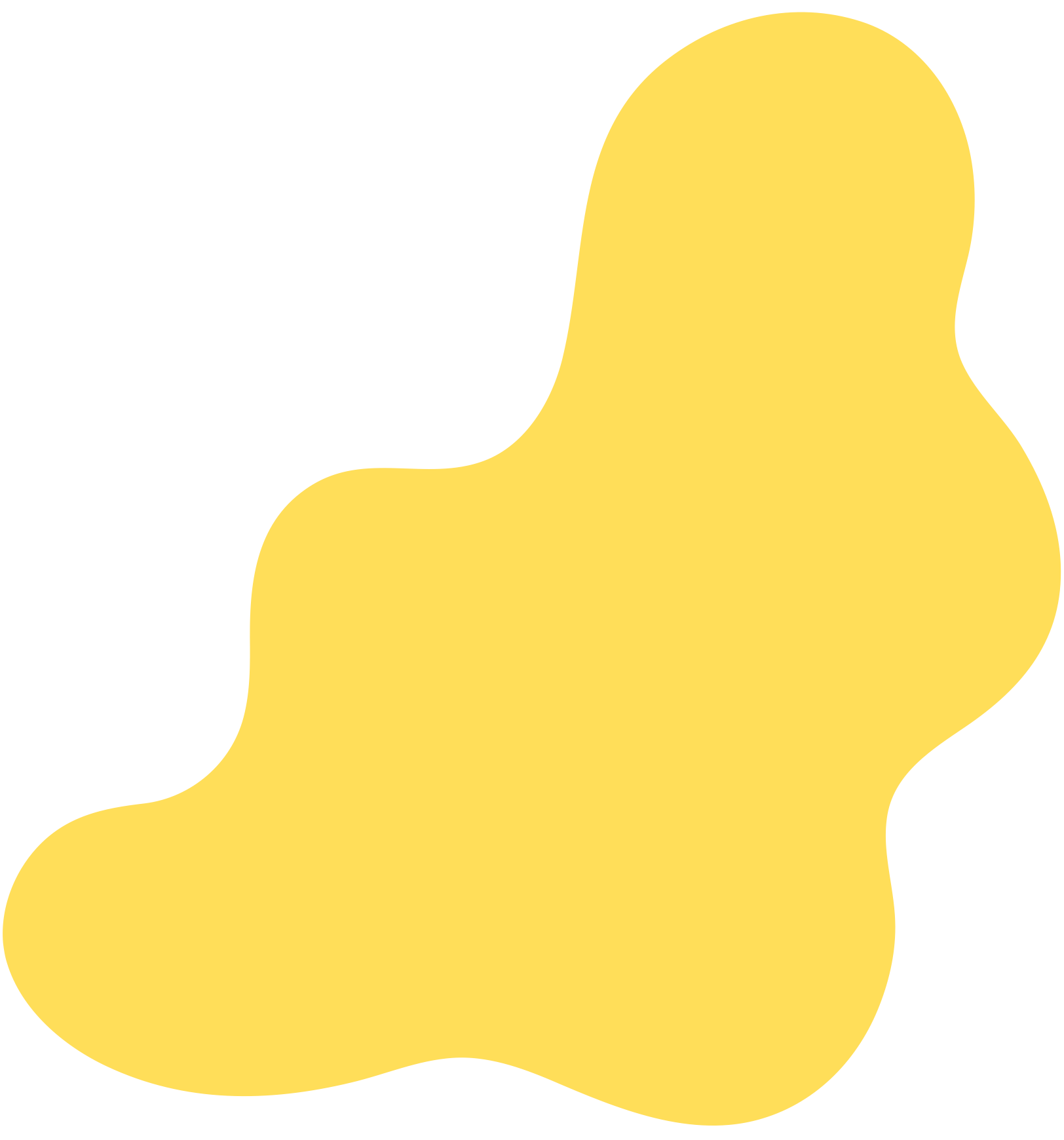 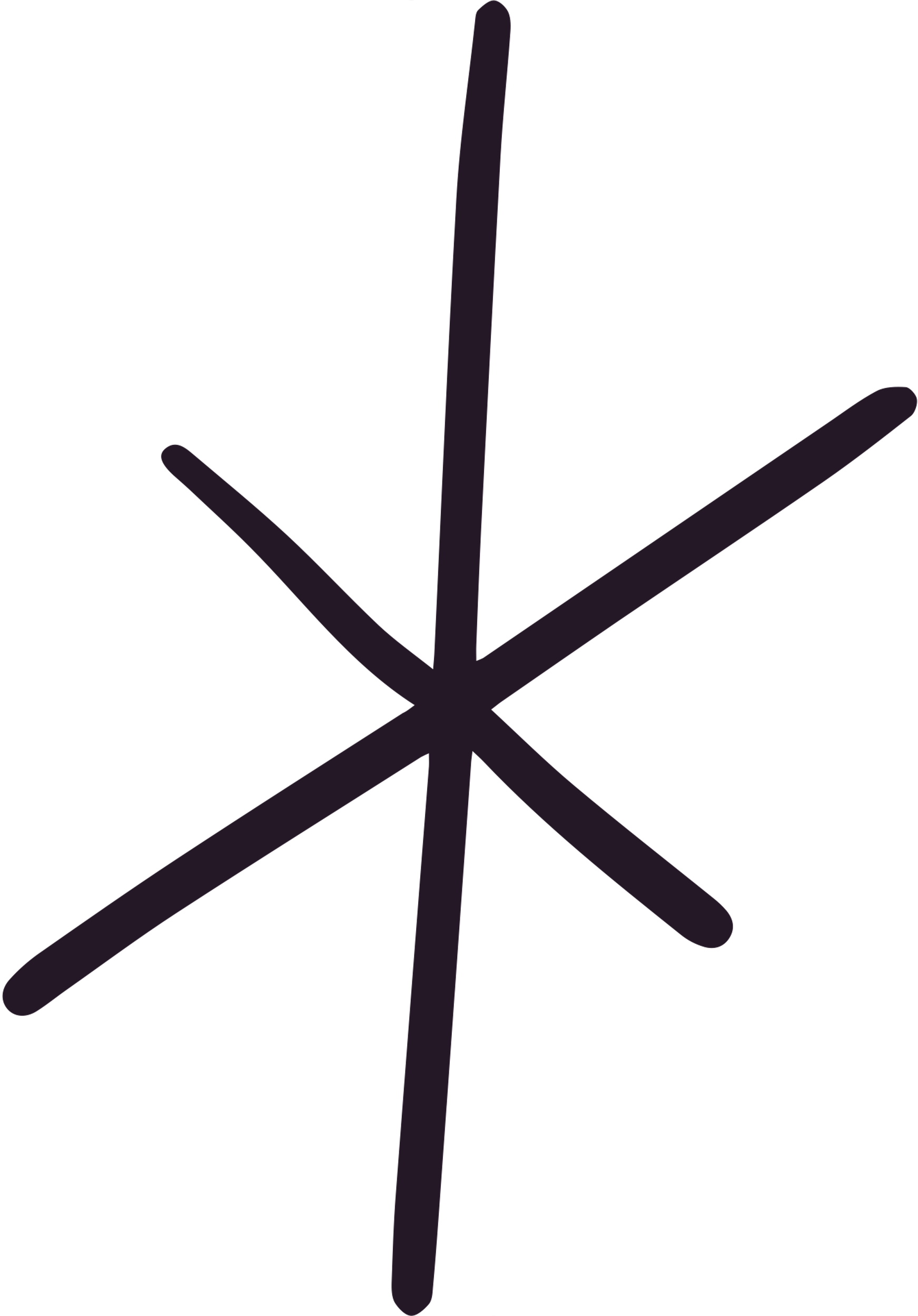 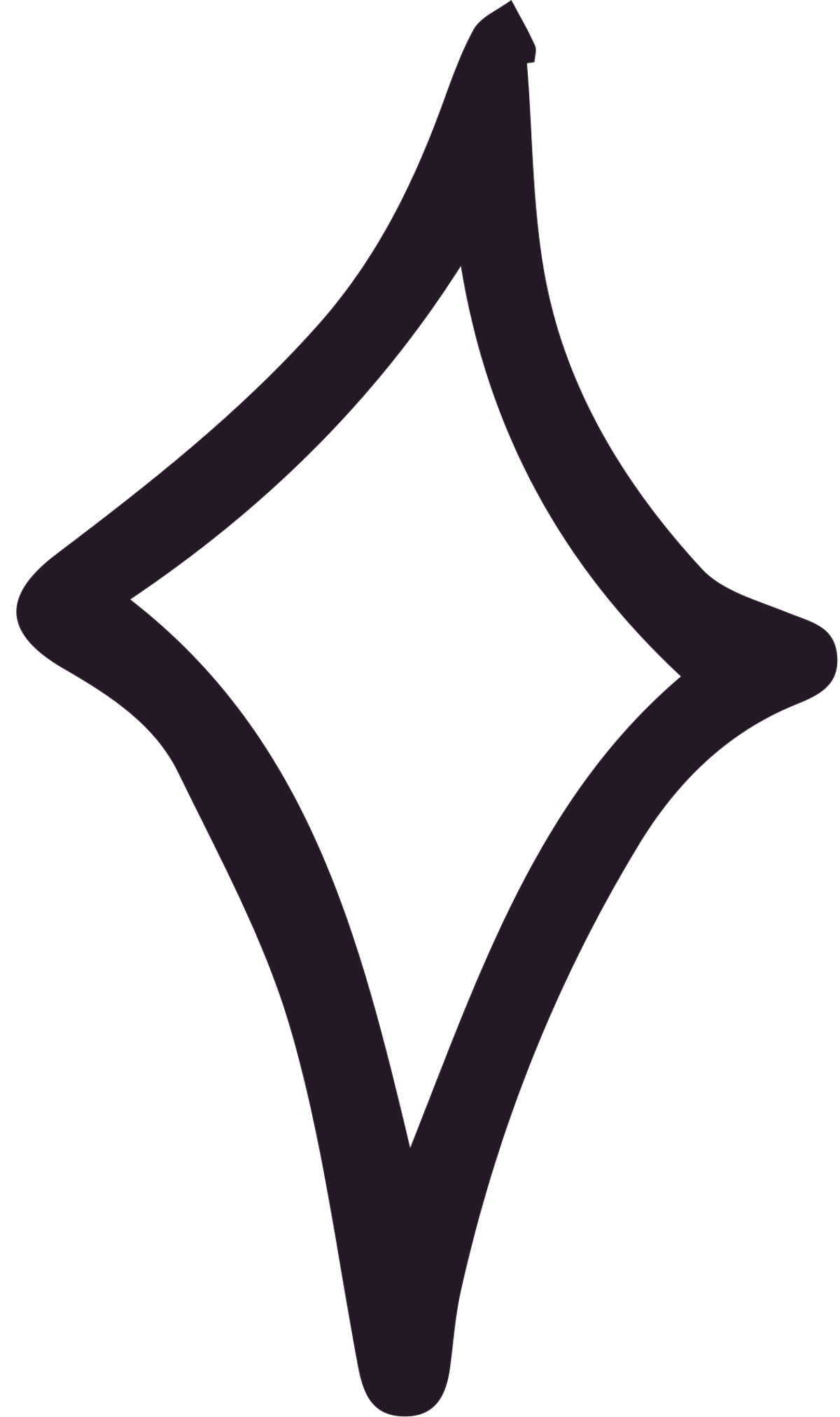 🖳  http://www.ucep.org.hk/   ✆ 2349 3212
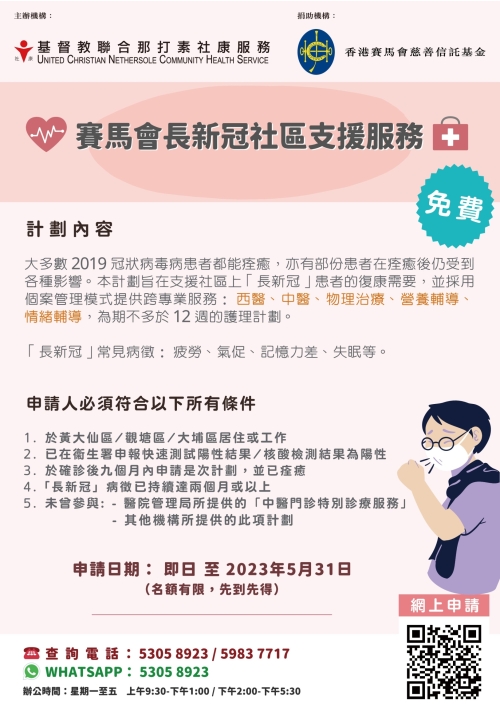 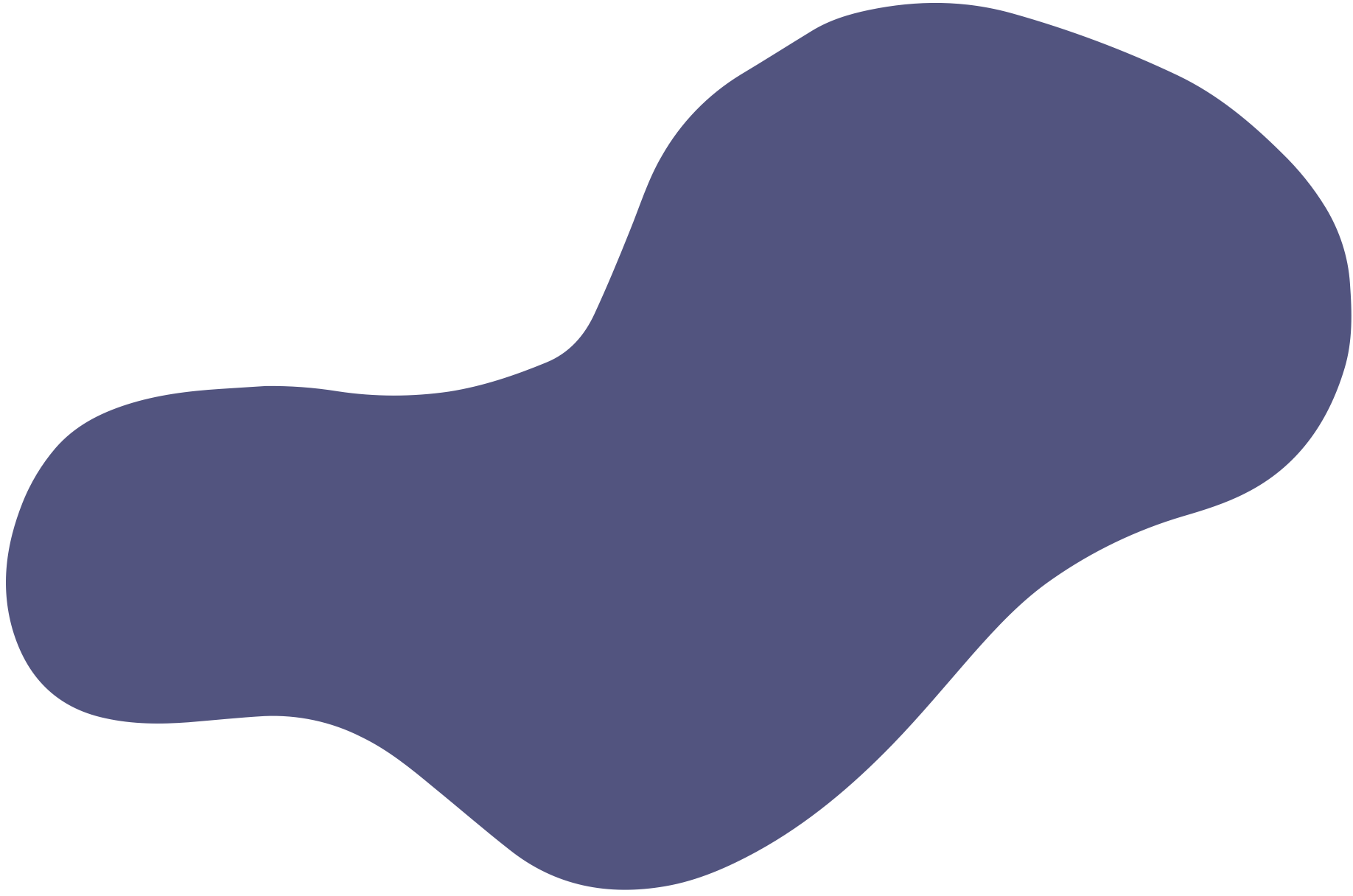 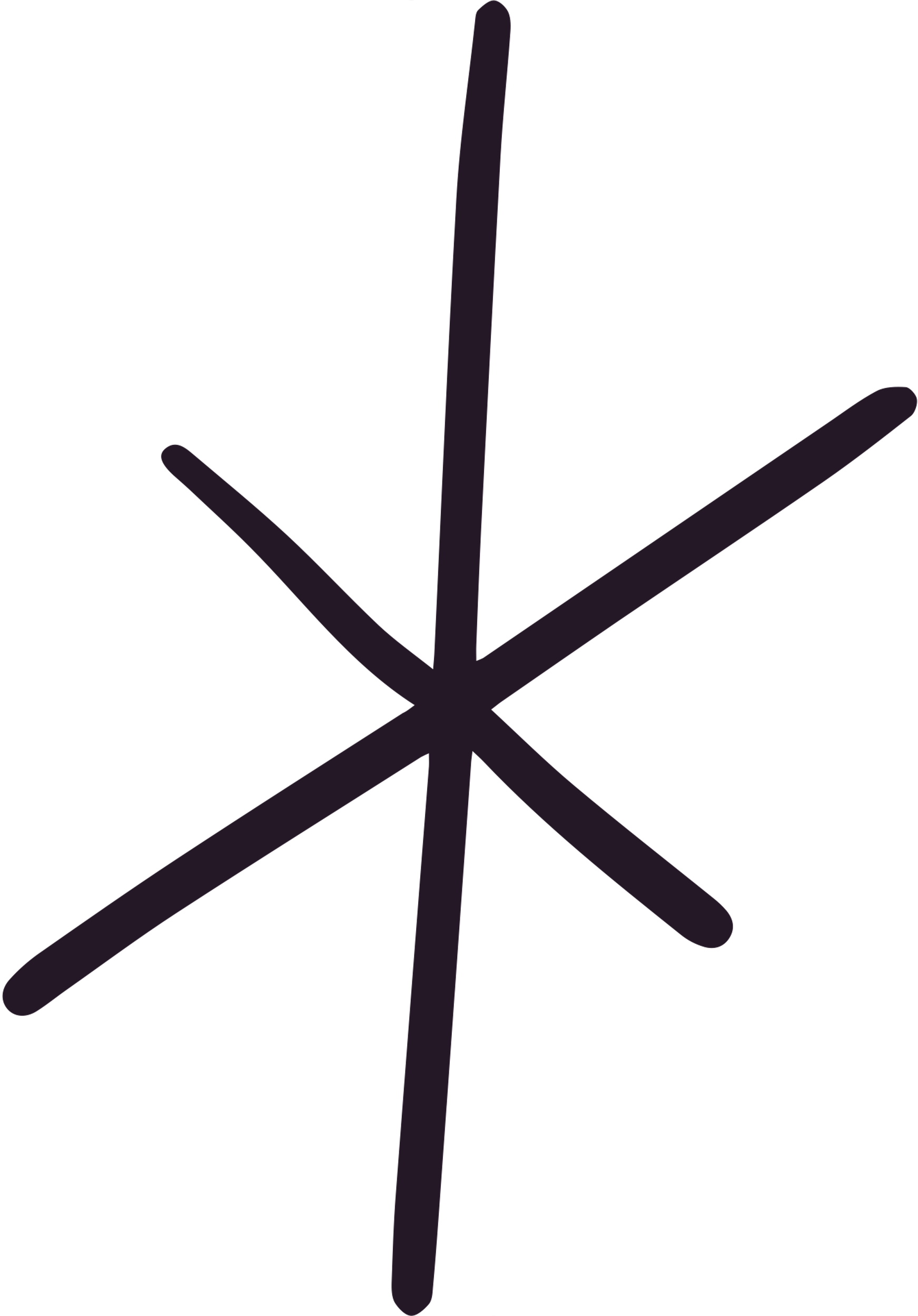 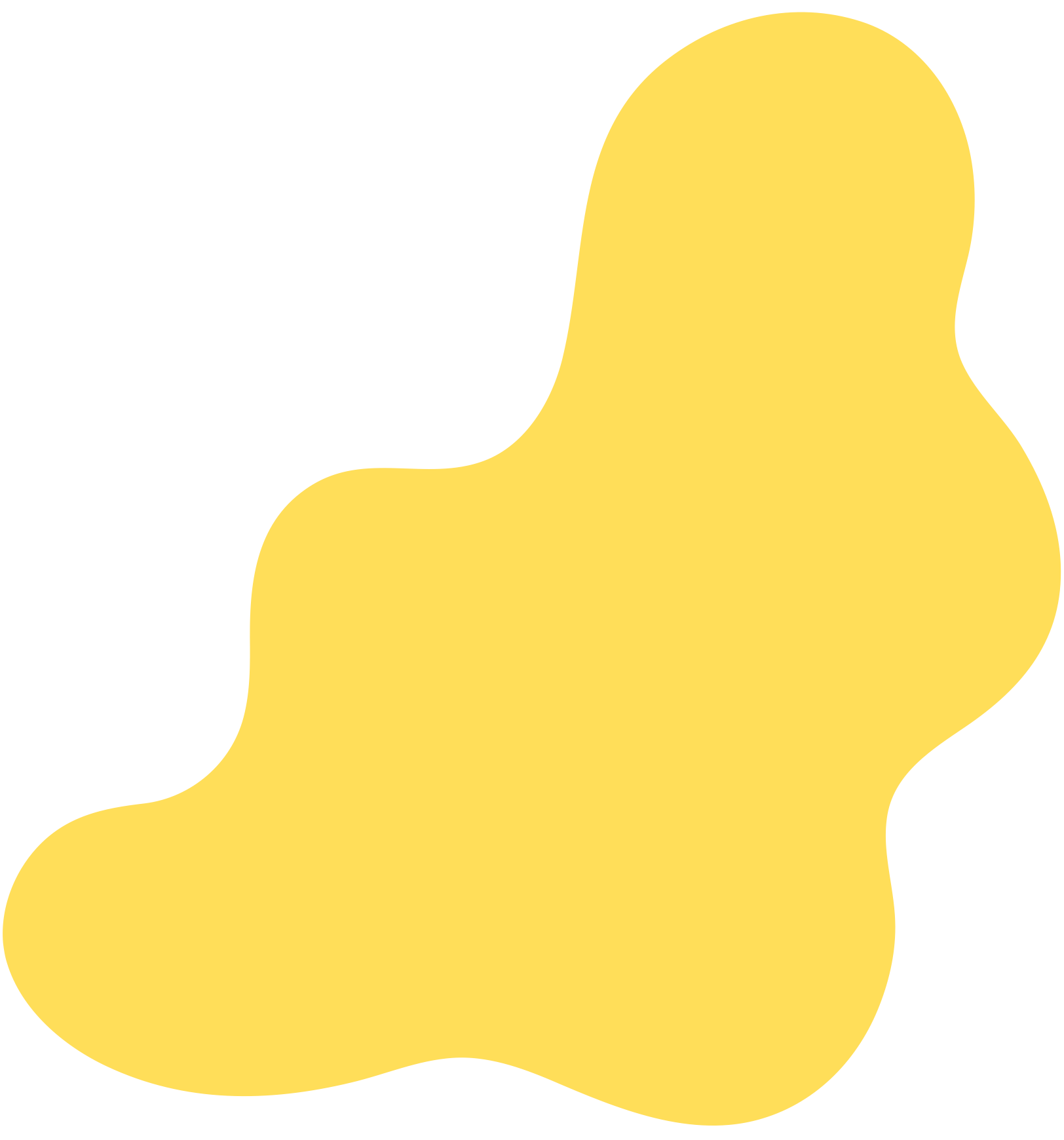 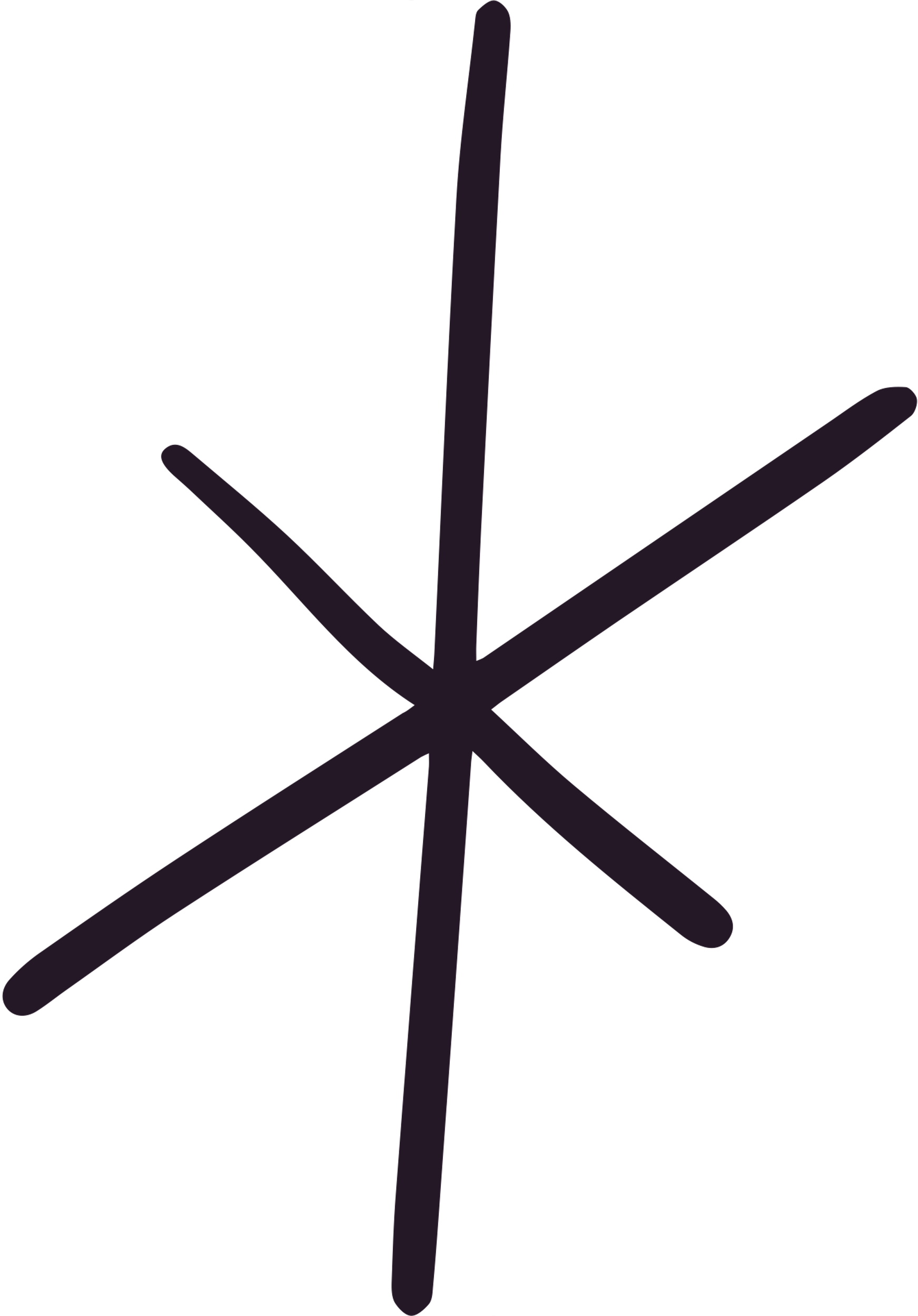 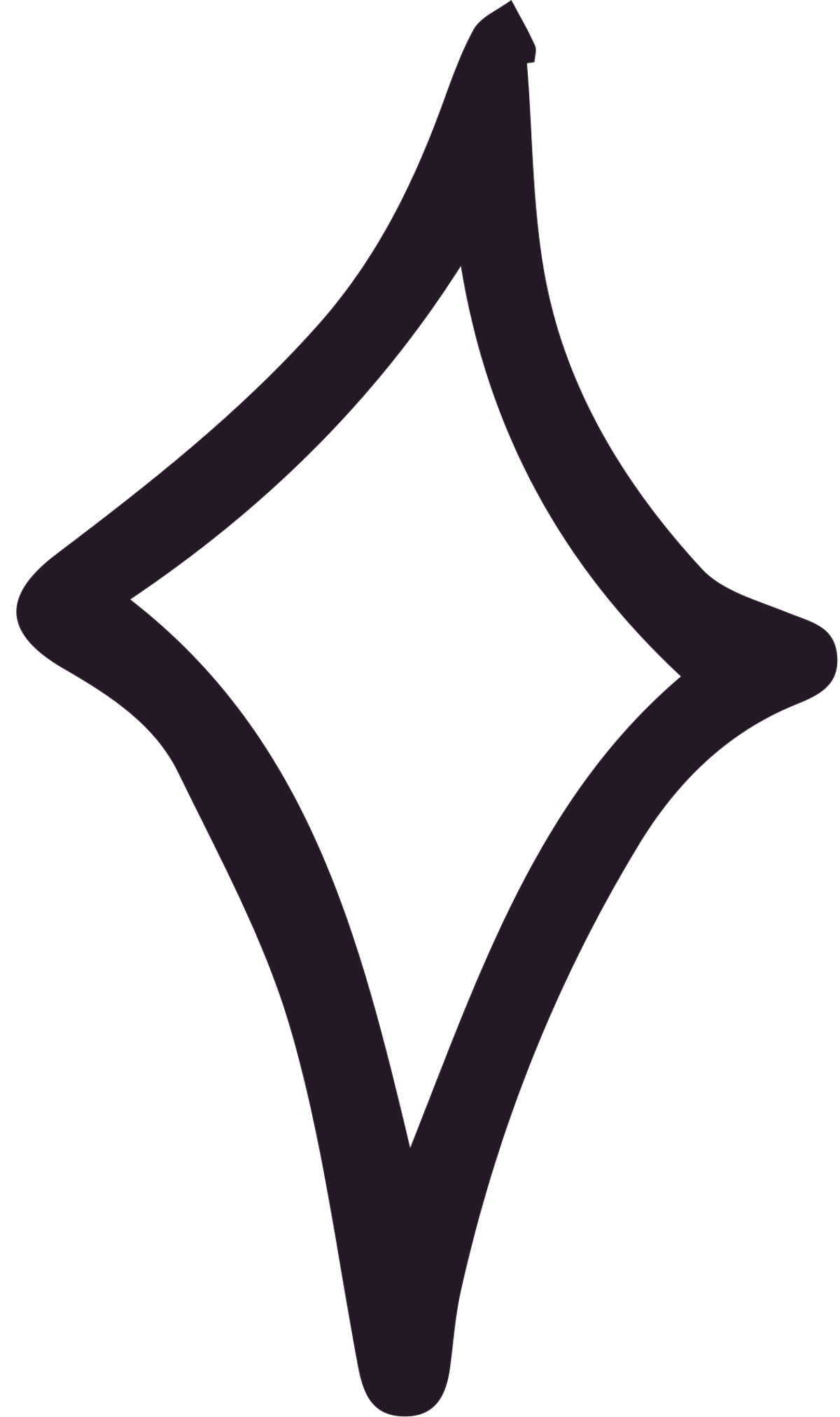 🖳  http://www.ucep.org.hk/   ✆ 2349 3212
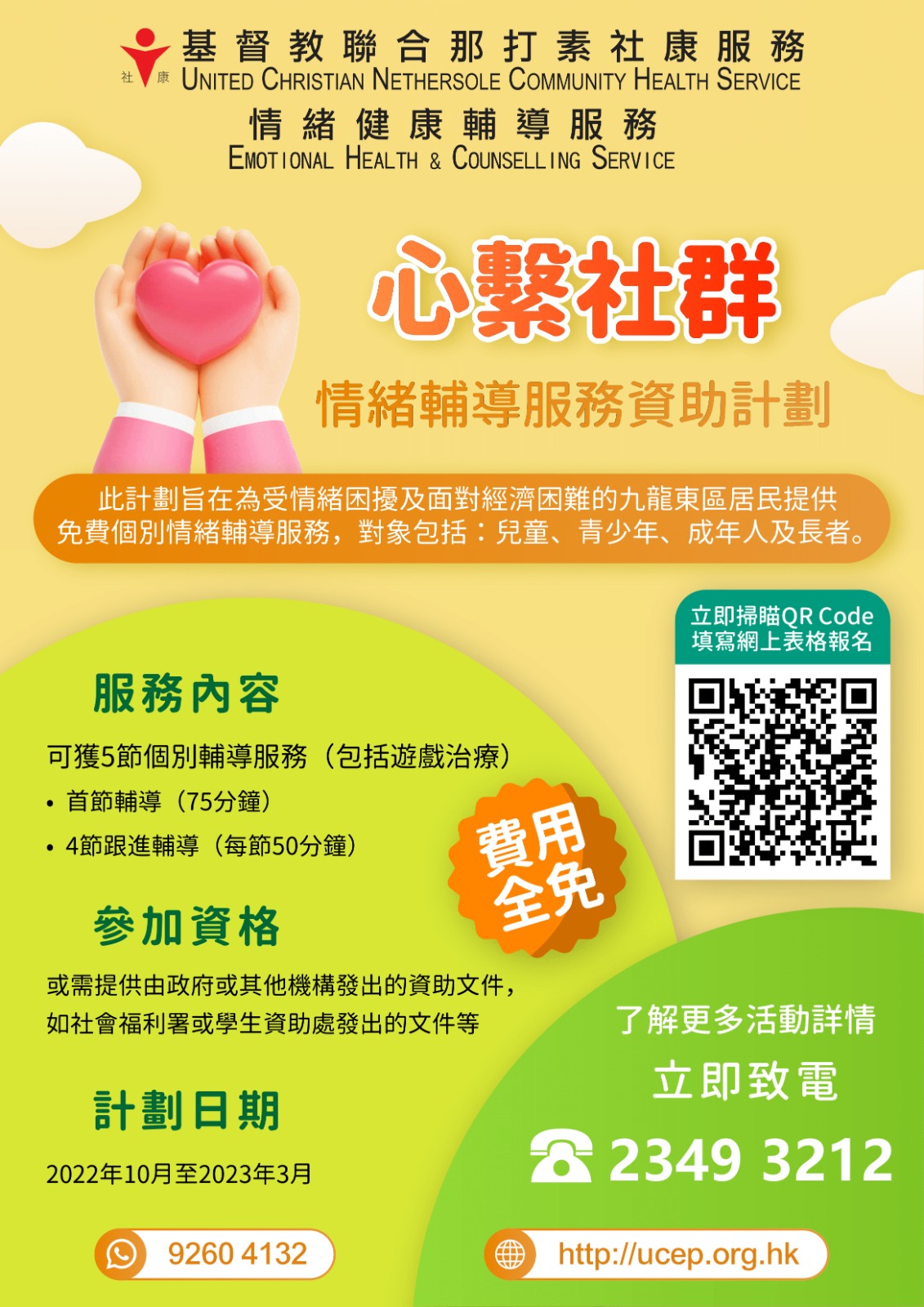 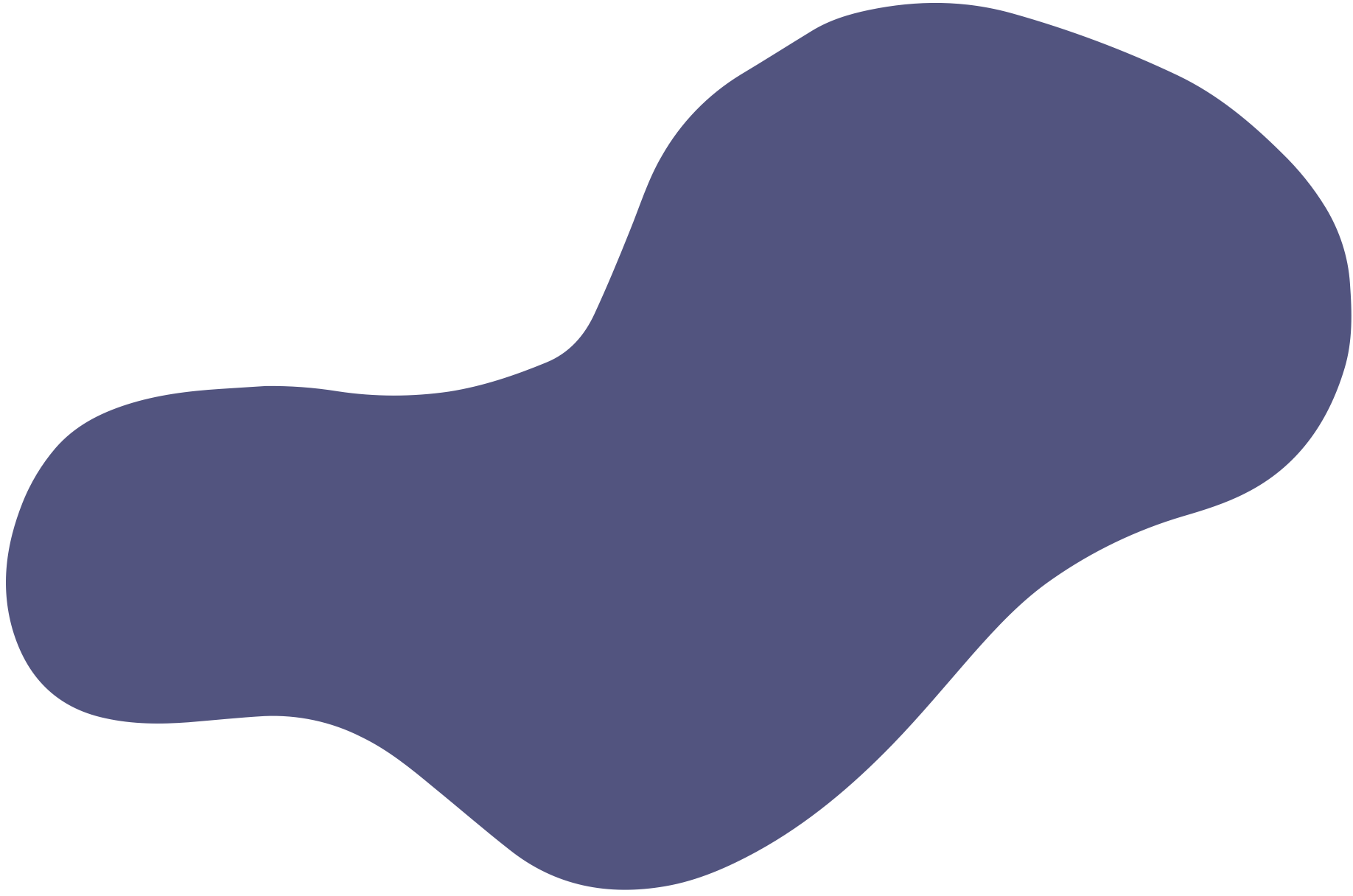 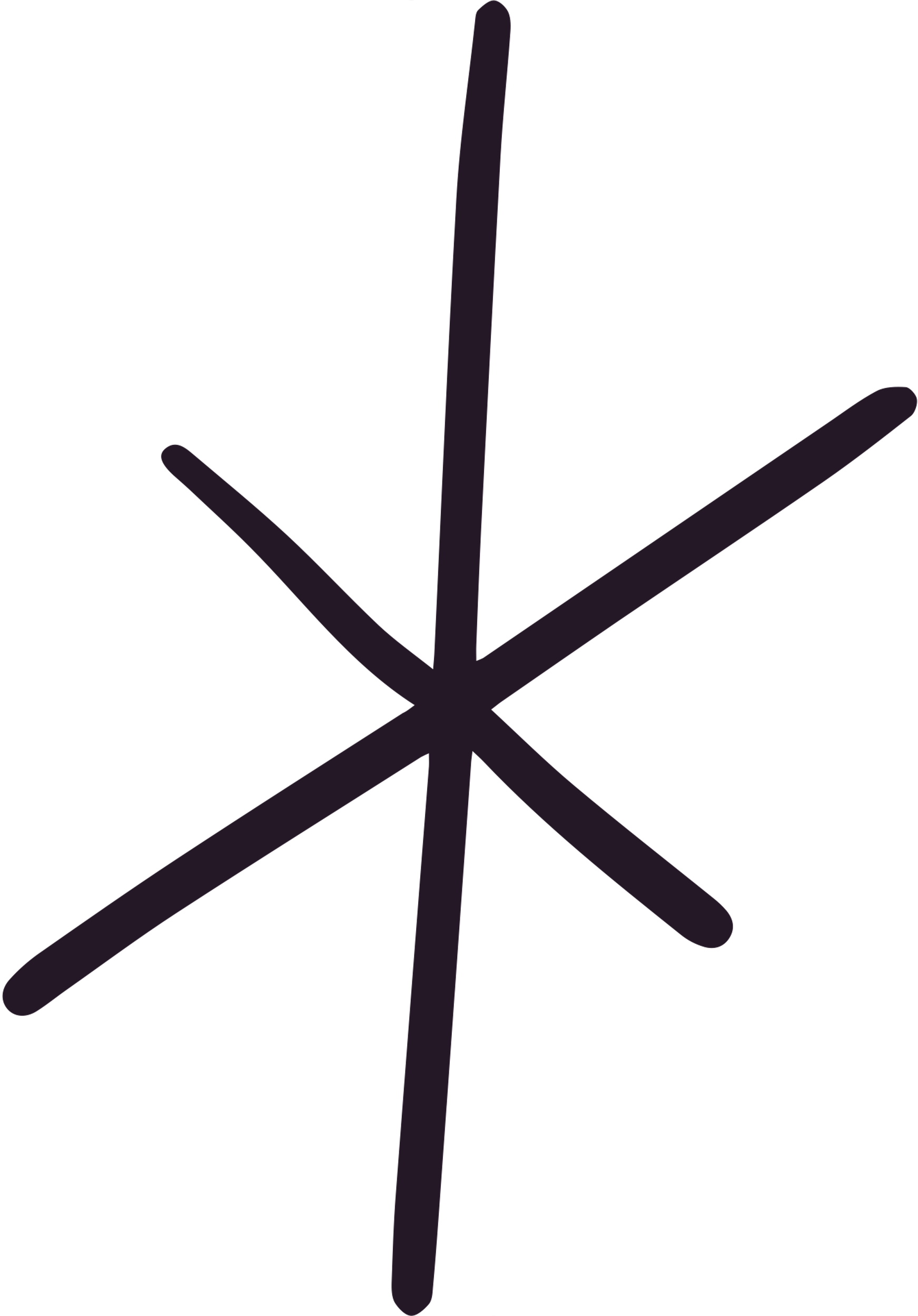 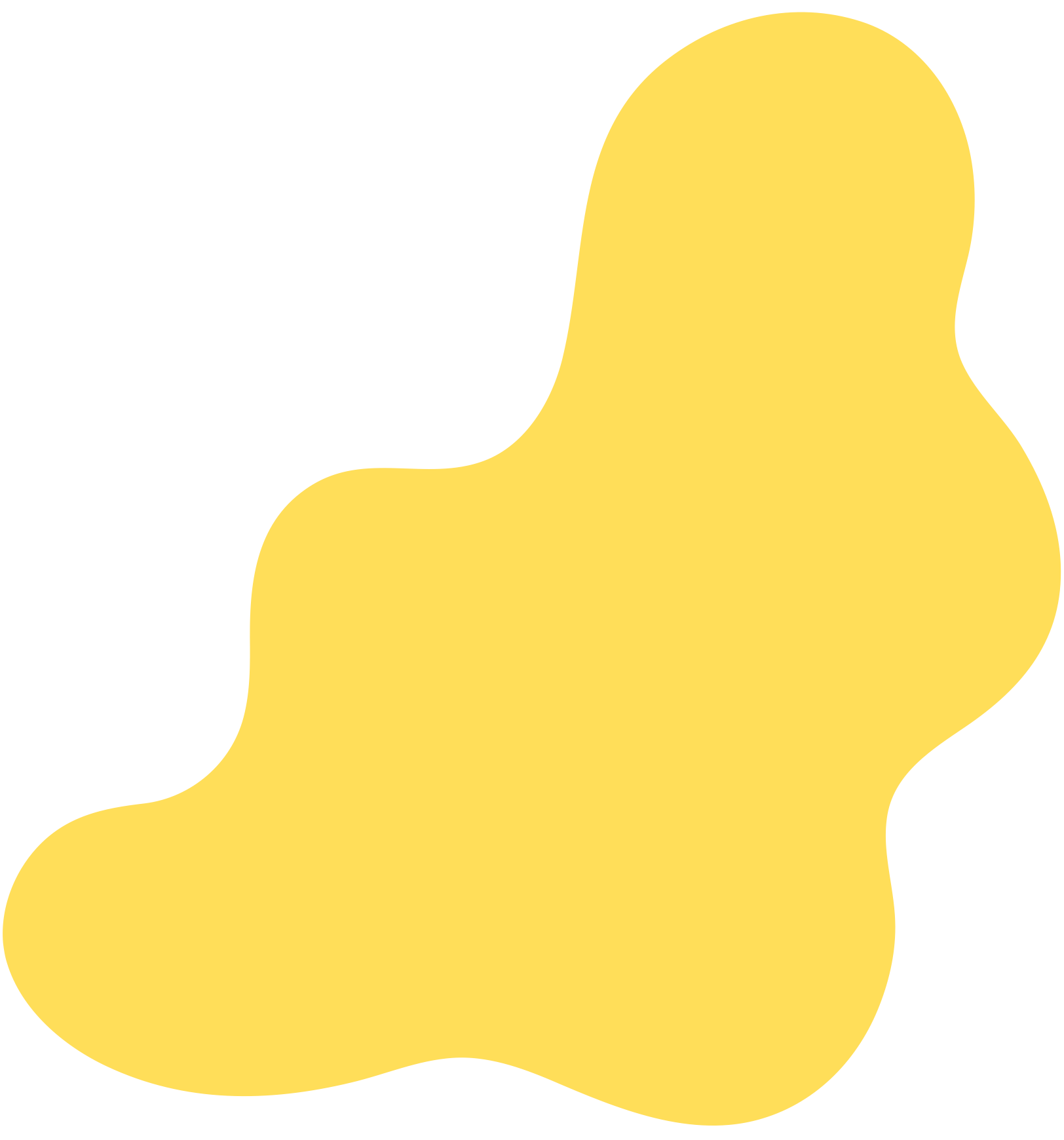 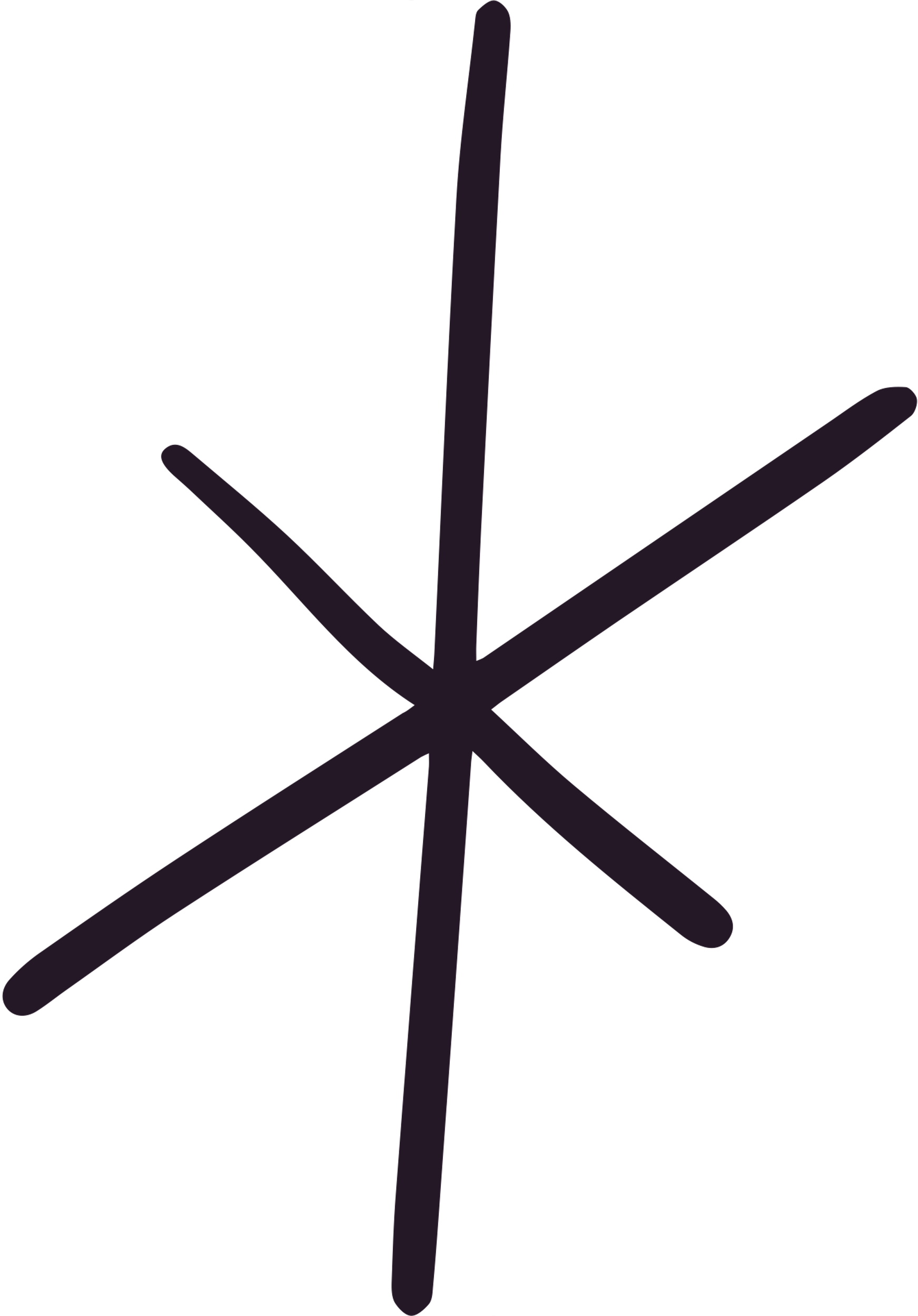 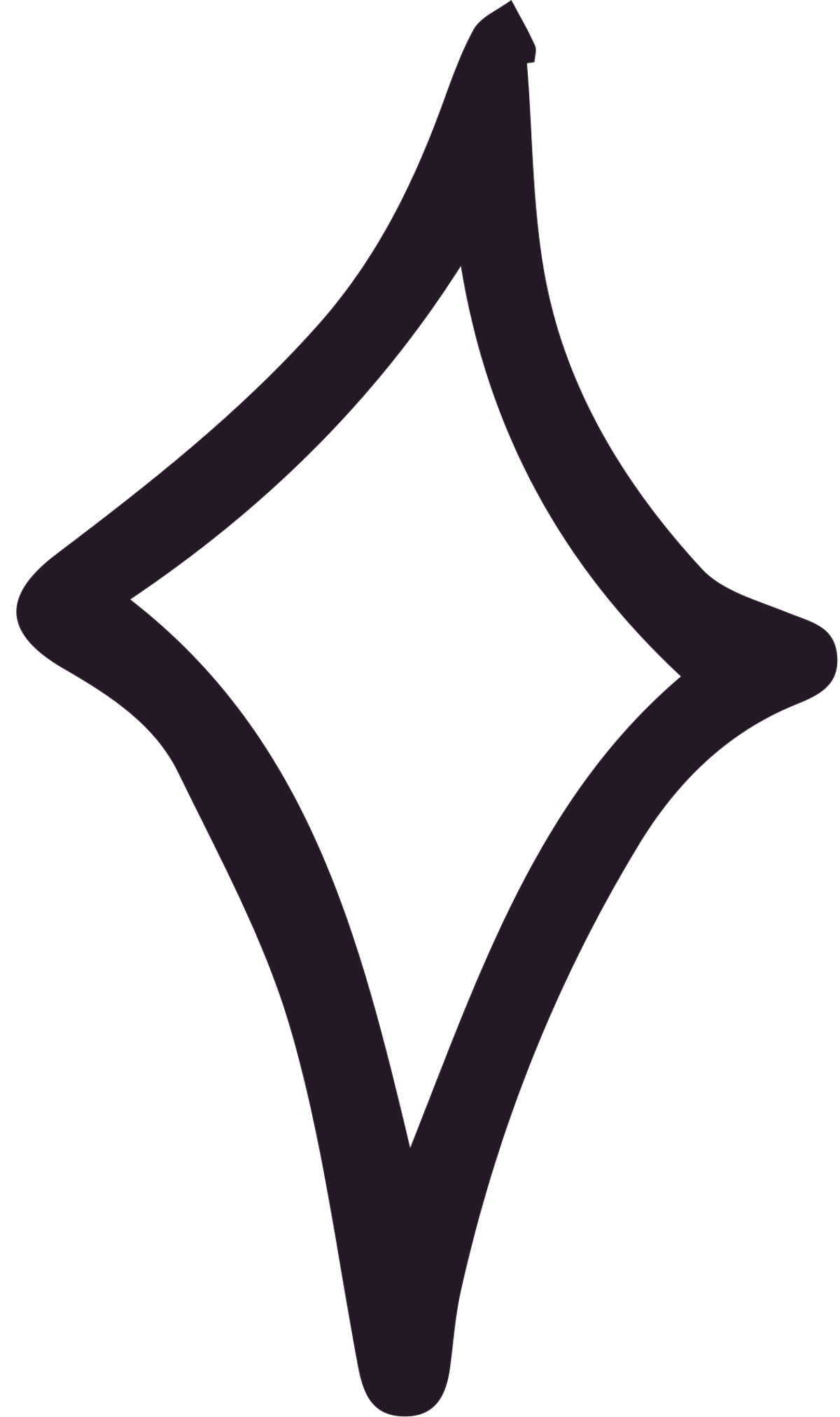 🖳  http://www.ucep.org.hk/   ✆ 2349 3212